aa
Meilleures pratiques à suivre
Pas plus de 3 à 4 puces par diapositive ; police de caractères de 28 pt.

Le texte affiché doit être bref. Tirez-le des notes.

Marquez vos notes de manière à ce que l'opérateur du webinaire sache à quel moment changer de diapositive.
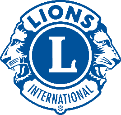 1
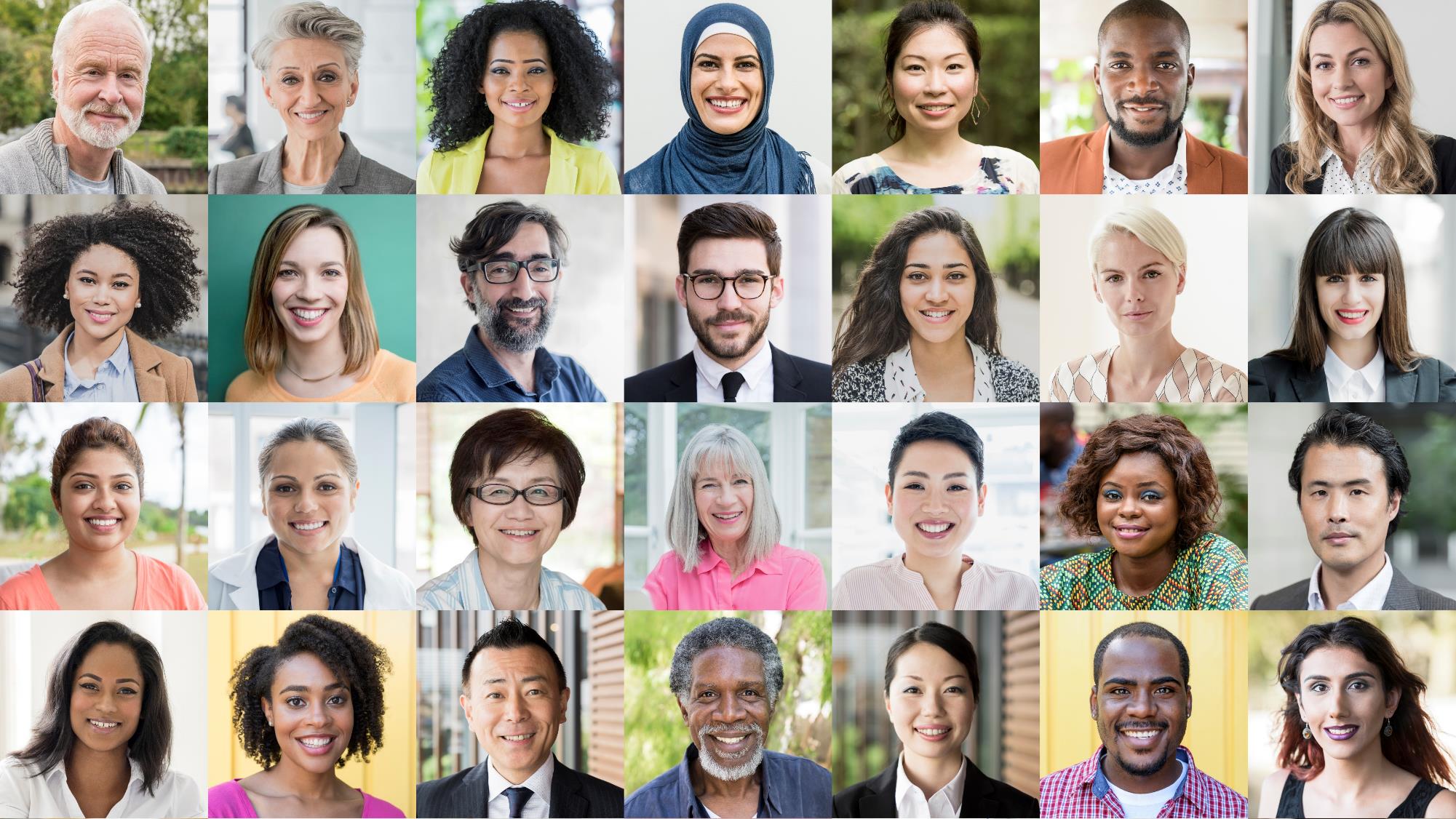 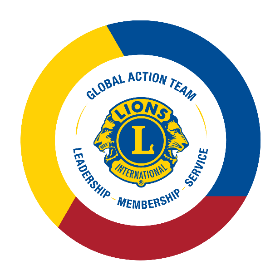 Témoignages des membres de la Structure mondiale d'action sur le terrain
[TITRE]
2
[Speaker Notes: La COVID-19 modifie la façon dont nous vivons, travaillons et servons. L’un des obstacles principaux que nous rencontrons en tant que Lions est [énoncer l’obstacle – ex : se réunir en respectant les règles de distanciation physique.] Nous allons aujourd’hui parler de [annoncer la solution - ex. comment trouver la plateforme de réunion en ligne correspondant à vos besoins]

Je m’appelle [votre nom] et je vais animer ce webinaire spécialement destiné aux Lions. Commençons !]
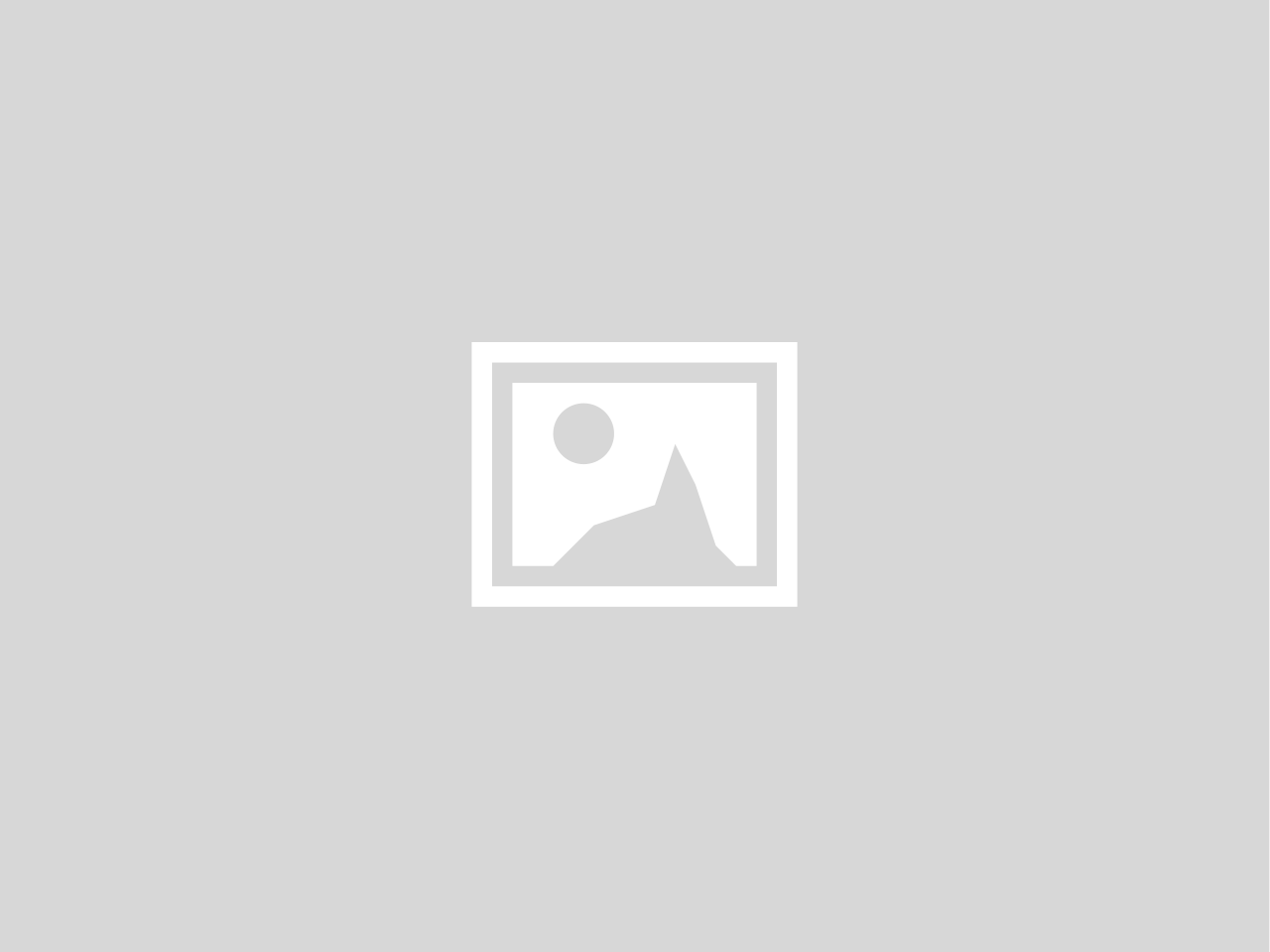 aa
Animateur
[NOM DE L'ANIMATEUR]
[TITRE DE L'ANIMATEUR]

Soutien à l’équipe Structure mondiale d'action
[NOM] – RC [X], RC [X]
[NOM] – RC [X], RC [X]
[NOM] – RC [X], RC [X]
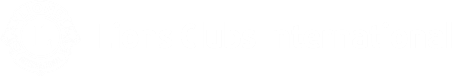 3
aa
Informations importantes sur ce webinaire
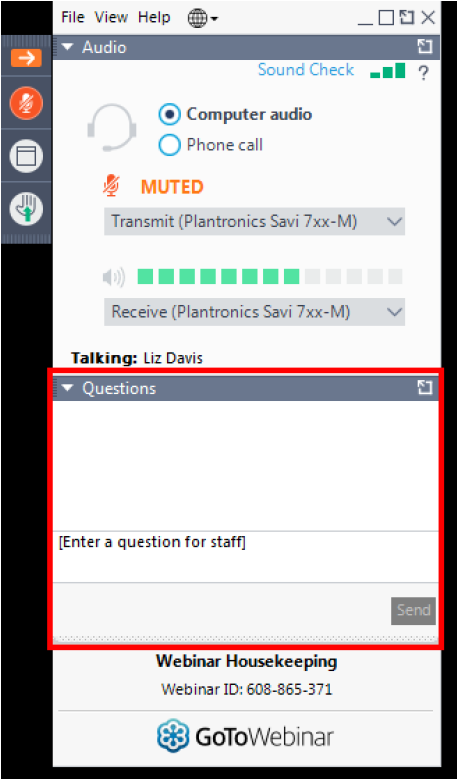 Ce webinaire est enregistré. L'enregistrement et la présentation en seront disponibles en fin de semaine sur la page Centre de conférences virtuel du Lions International : lionsclubs.org/virtual.    

Votre microphone est désactivé et le restera pour toute la durée de ce webinaire.

Avez-vous une question ? Soumettez-la en utilisant l'onglet « Question » situé dans la barre latérale.
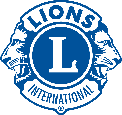 4
Nos intervenants
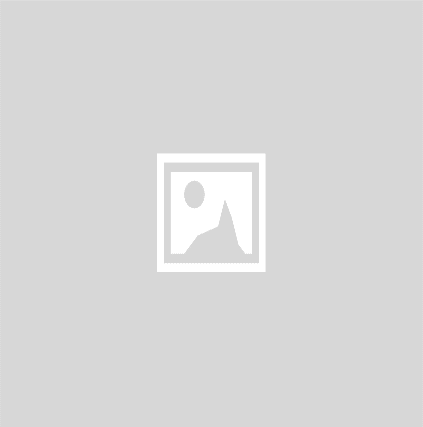 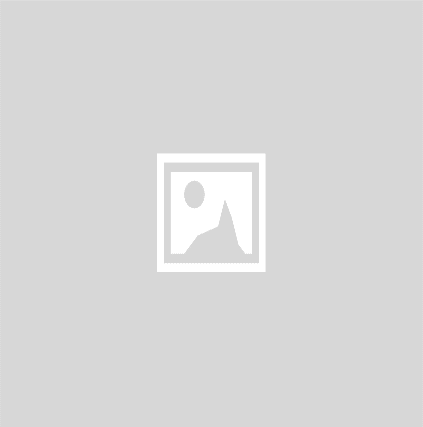 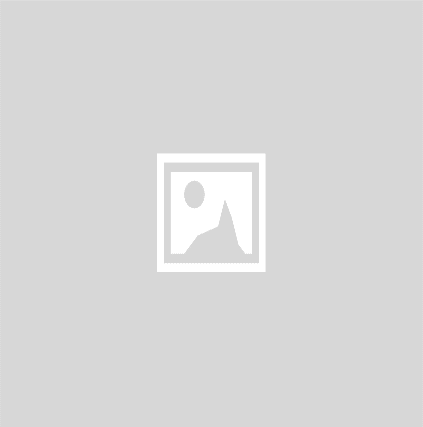 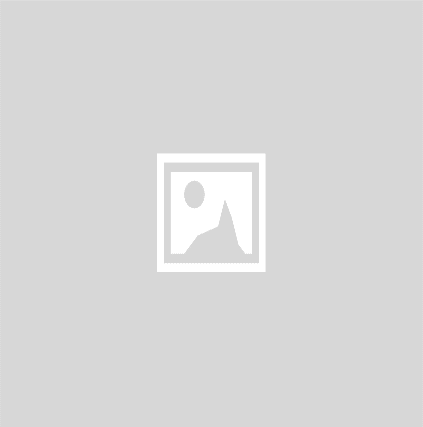 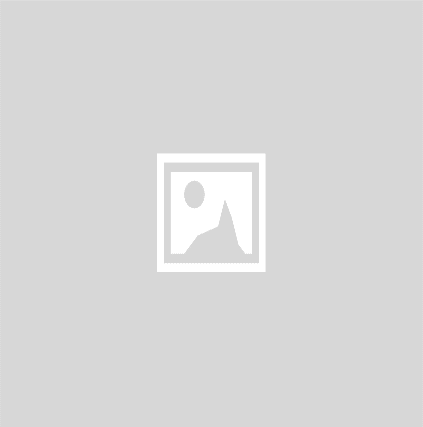 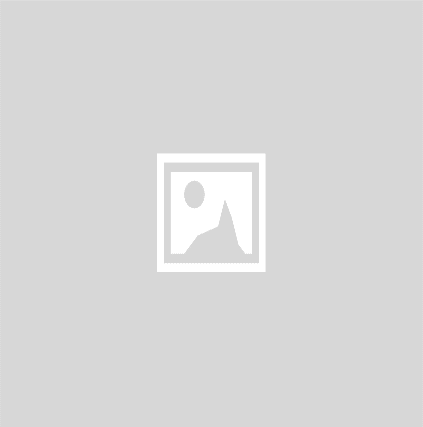 [NOM][TITRE]
[NOM][TITRE]
[NOM][TITRE]
[NOM][TITRE]
[NOM][TITRE]
[NOM][TITRE]
5
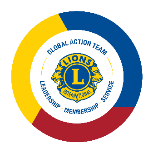 [TITRE]
DM[X]
[NOM DE L’INTERVENANT]
[TITRE]RC [X]: [NOM]
[Speaker Notes: Vous trouverez des diapositives correspondant à chaque RC et RS à la fin de ce modèle.]
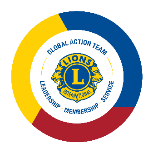 [TITRE]
DM[X]
DM[X]
[NOM DE L’INTERVENANT]
[TITRE]RC [X]: [NOM]
[Speaker Notes: Instructions pour animer une ligne :
Insérez Formes>Courbe
	Cliquez sur le début de la ligne et sur tous points le long de la ligne où vous aimeriez qu’elle se courbe.
	Cliquez sur le point situé au bout de la ligne puis tapez sur la touche « Echap » de. votre clavier
Ouvrez le menu Format de la forme et sélectionnez les options suivantes :
	Trait plein
	Couleur : Personnalisé (175R 30V 45B)
	Largeur : 2.75pt
	Type de tiret : Tiret long
	Options de forme : Ombre (décalage : bas)
Allez sur l'onglet Animations, sélectionnez l'animation « Balayer »
Ouvrez la fenêtre Animations et entrez les options suivantes pour l'animation : 
	Minutage :
	Début : Avec la précédente
	Délai : 0 seconde
	Durée : 3 secondes (lent)
	Effet :
	Sens : Réglez les paramètres aux emplacements de début et de fin
Sélectionnez l’étiquette DM en fin de parcours de la ligne (la forme de goutte d'eau jaune/texte)
Dans l'onglet Animations, sélectionnez « Fondu »
Saisissez les paramètres suivants dans la fenêtre Animations :
	Minutage :
	Début : Après la précédente
	Délai : 0 seconde
	Durée : 1 seconde (rapide)]
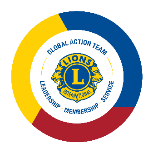 [TITRE]
DM[X]
DM[X]
DM[X]
[NOM DE L’INTERVENANT]
[TITRE]RC [X]: [NOM]
[Speaker Notes: Instructions pour animer une ligne :
Insérer Formes>Courbe
	Cliquez sur le début de la ligne et sur tous points le long de la ligne où vous aimeriez qu’elle se courbe.
	Cliquez sur le point situé au bout de la ligne puis tapez sur la touche « Echap » de. votre clavier
Ouvrez le menu Format de la forme et sélectionnez les options suivantes :
	Trait plein
	Couleur : Personnalisé (175R 30V 45B)
	Largeur : 2.75pt
	Type de tiret : Tiret long
	Options de forme : Ombre (décalage : bas)
Cliquez sur l'onglet Animations, sélectionnez l'animation « Balayer »
Ouvrez la fenêtre Animations et saisissez les paramètres suivants pour l'animation :
	Minutage :
	Début : Avec la précédente
	Délai : 0 seconde
	Durée : 3 secondes (lent)
	Effet :
	Sens : Réglez les paramètres aux emplacements de début et de fin
Sélectionnez l’étiquette DM en fin de parcours de la ligne (la forme de goutte d'eau jaune/texte)
Dans l'onglet Animations, sélectionnez « Fondu »
Saisissez les paramètres suivants dans la fenêtre Animations :
	Minutage :
	Début : Après la précédente
	Délai : 0 seconde
	Durée : 1 seconde (rapide)]
aa
[TITRE]
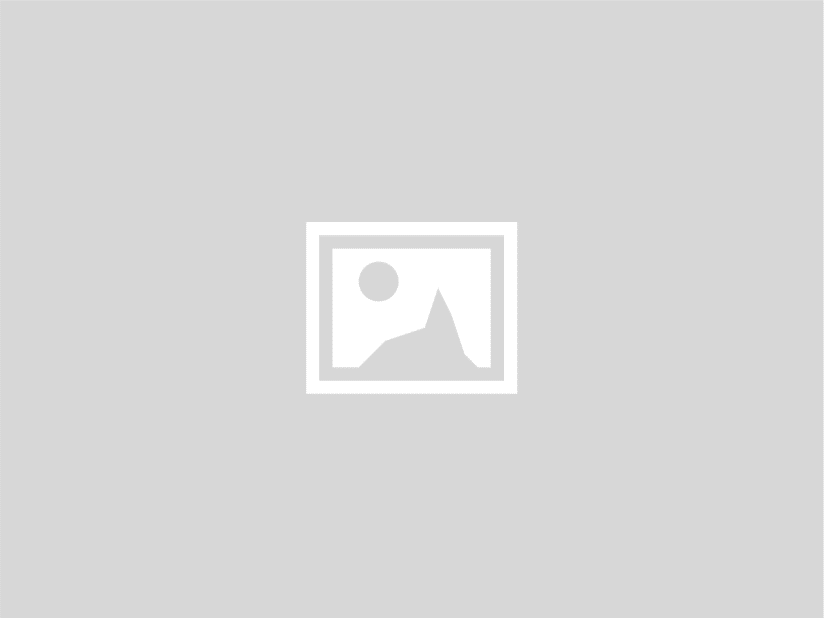 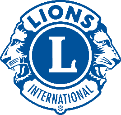 9
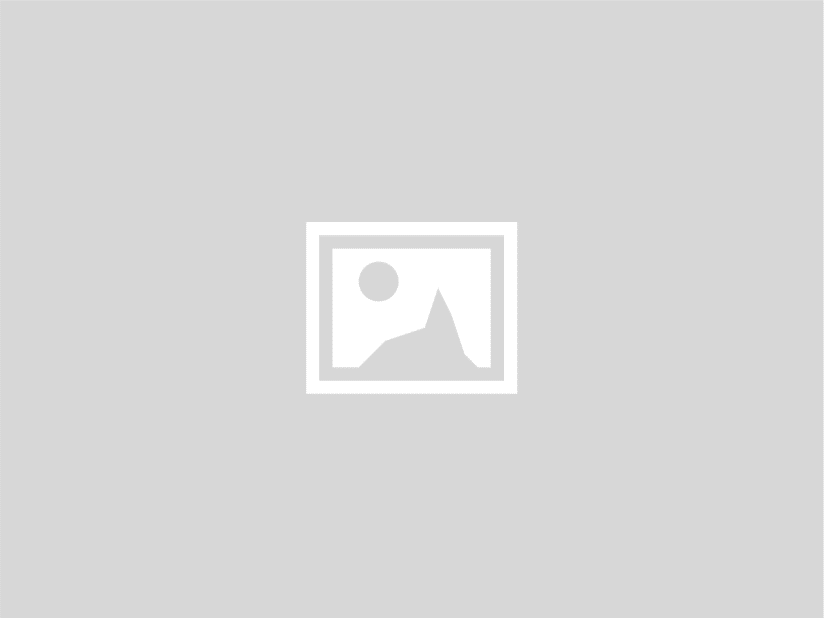 m
[TITRE]
Chris Bunch – LION Managing Editor
Sanjeev Ahuja – Chief of Marketing & Membership
Dan Hervey – Brand & Creative Director
Stephanie Morales – Meetings Manager
[SOUS-TITRE]
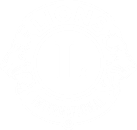 10
aa
Titre
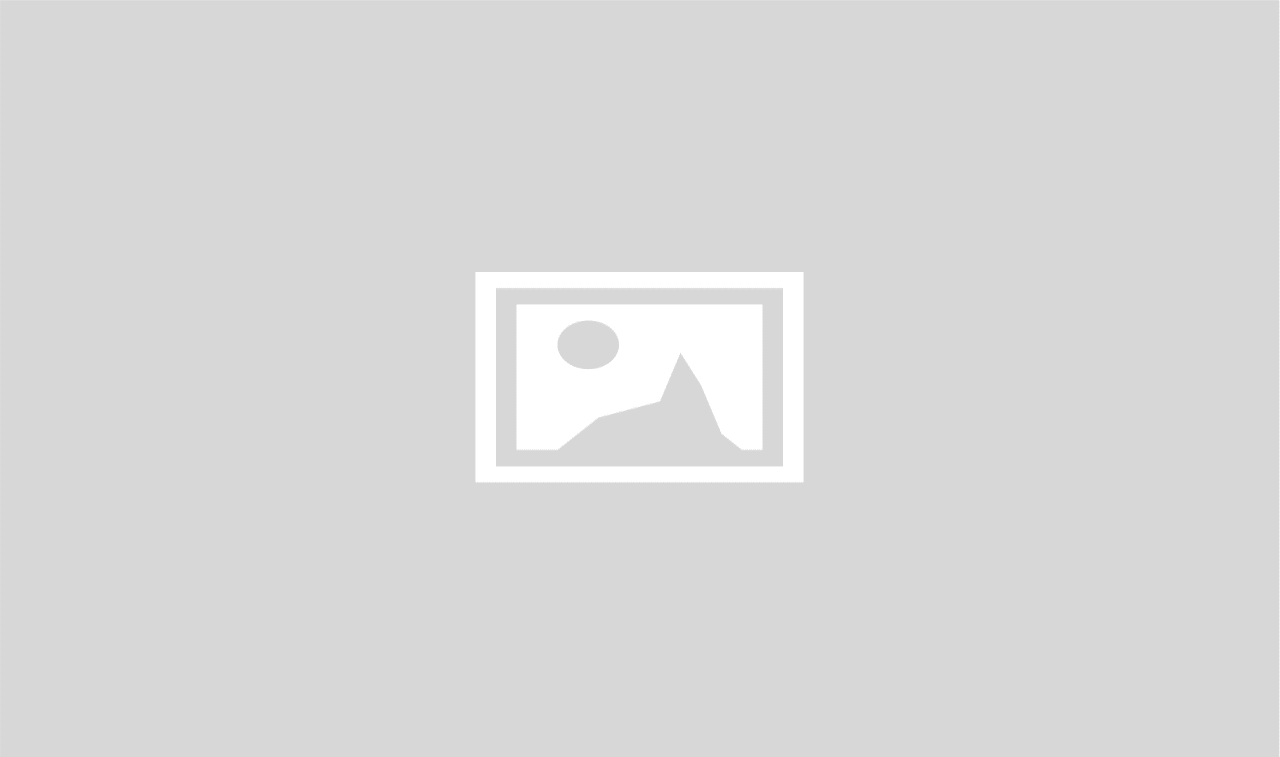 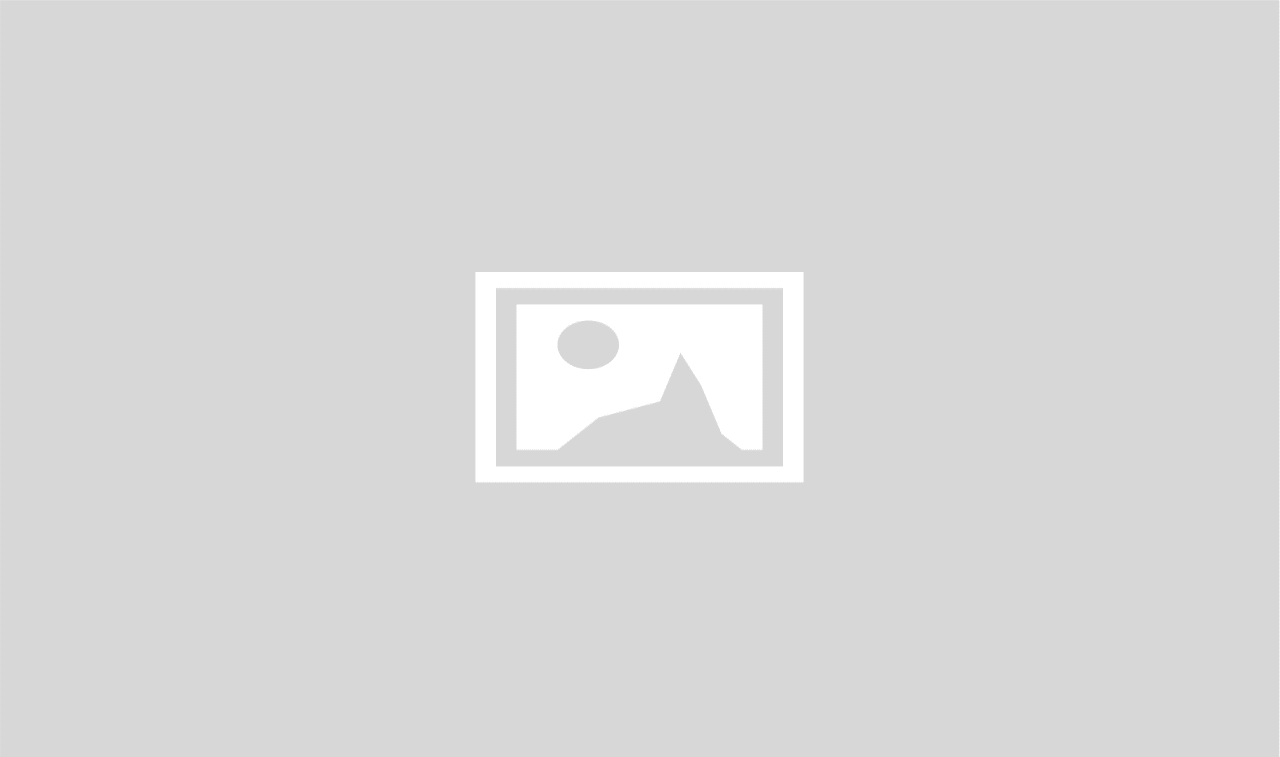 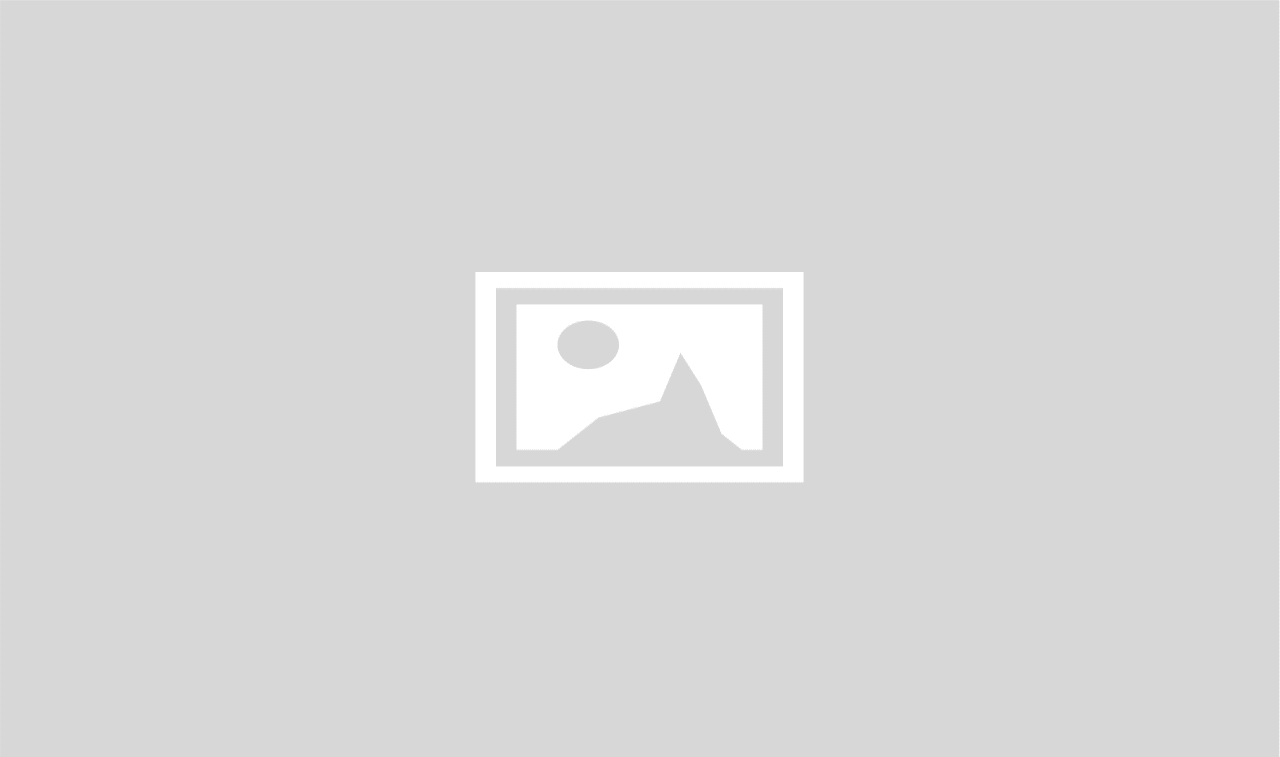 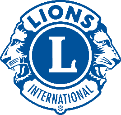 11
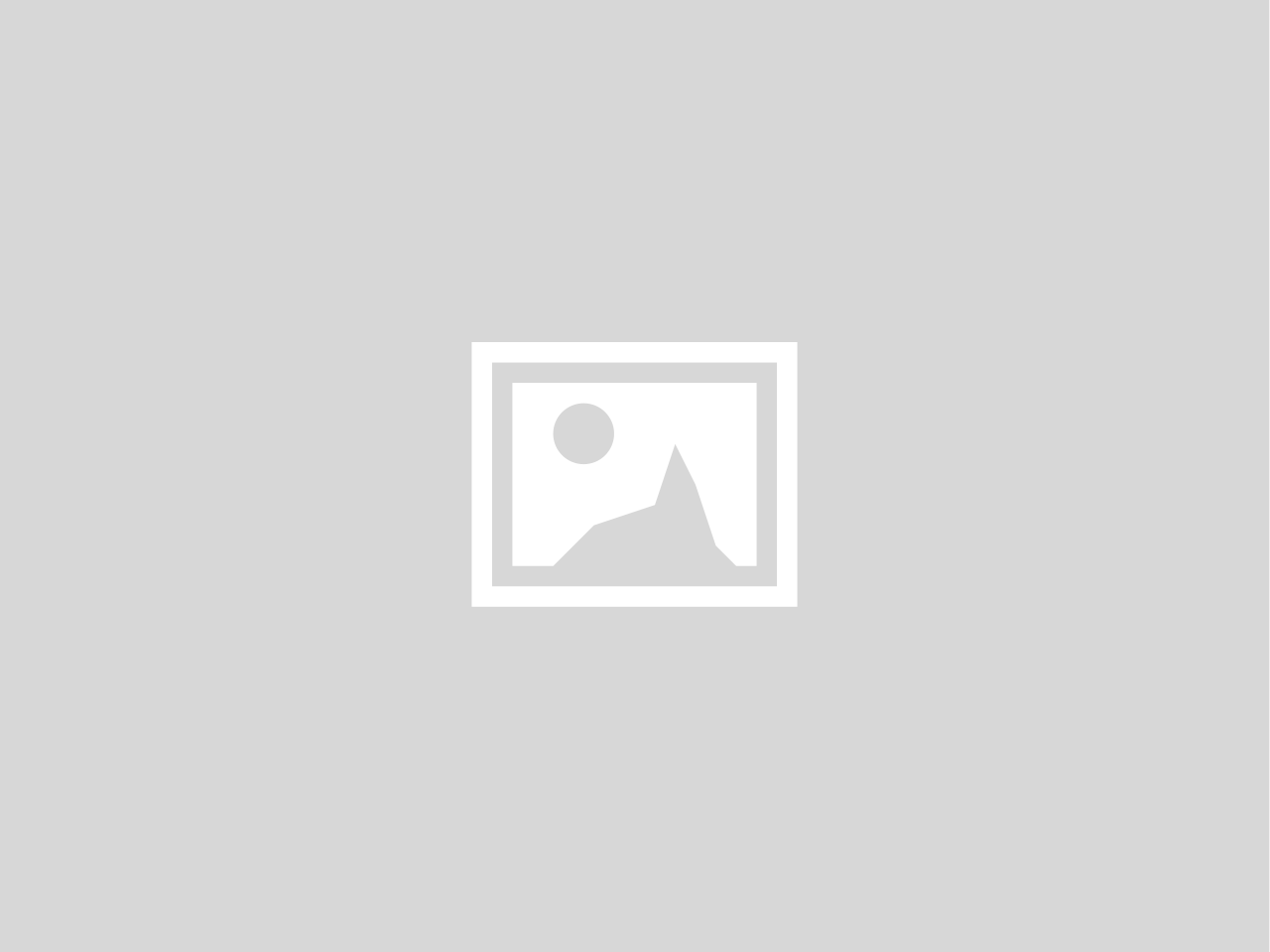 [TITRE]
[COPIER]

[COPIER]
[COPIER]

[COPIER]
[COPIER]
[COPIER]
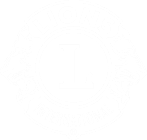 12
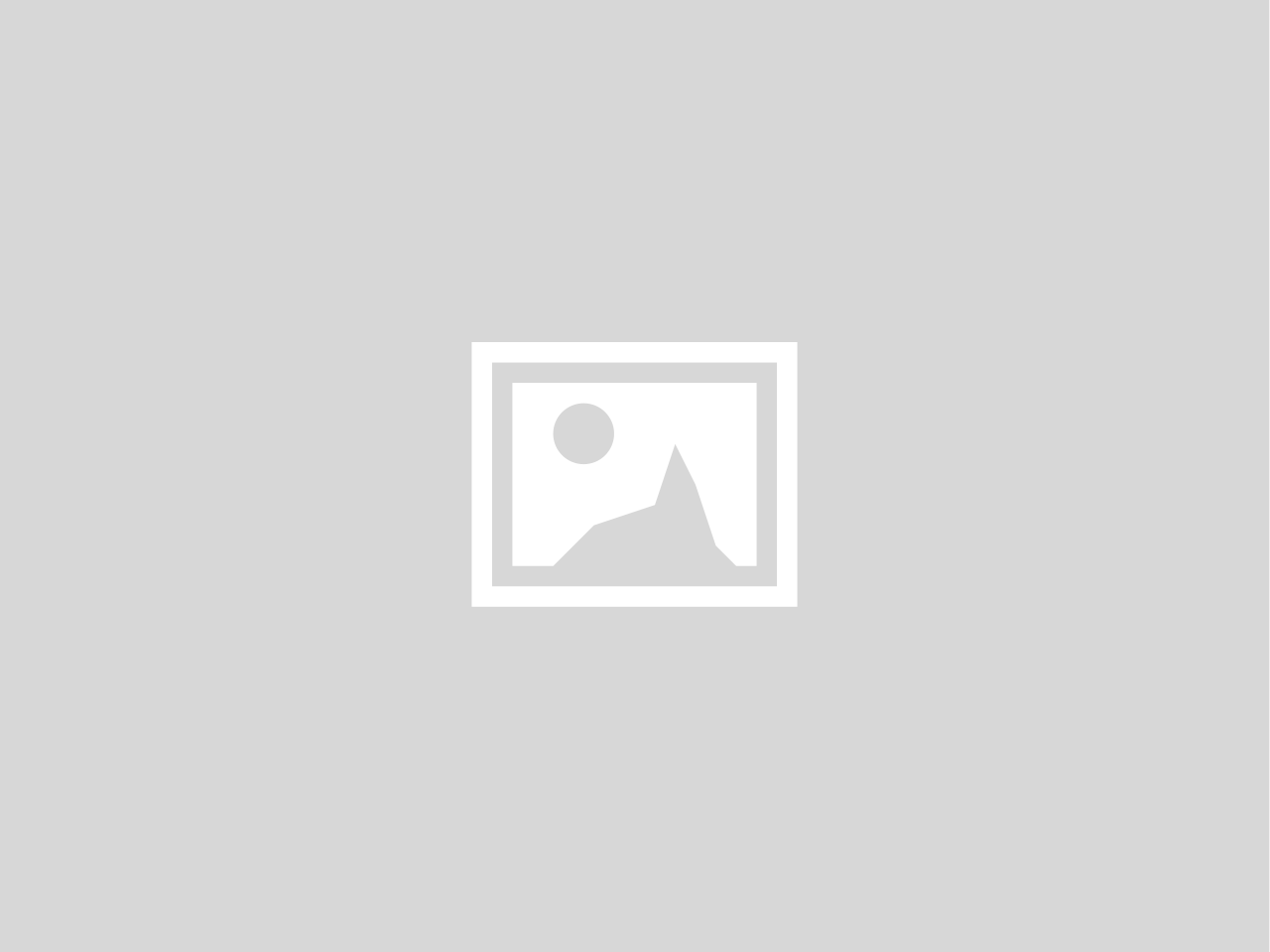 [TITRE DE LA DIAPOSITIVE]
[COPIER]

[COPIER]
[COPIER]

[COPIER]
[COPIER]
[COPIER]
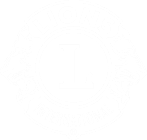 13
aa
[TITRE DE LA DIAPOSITIVE]
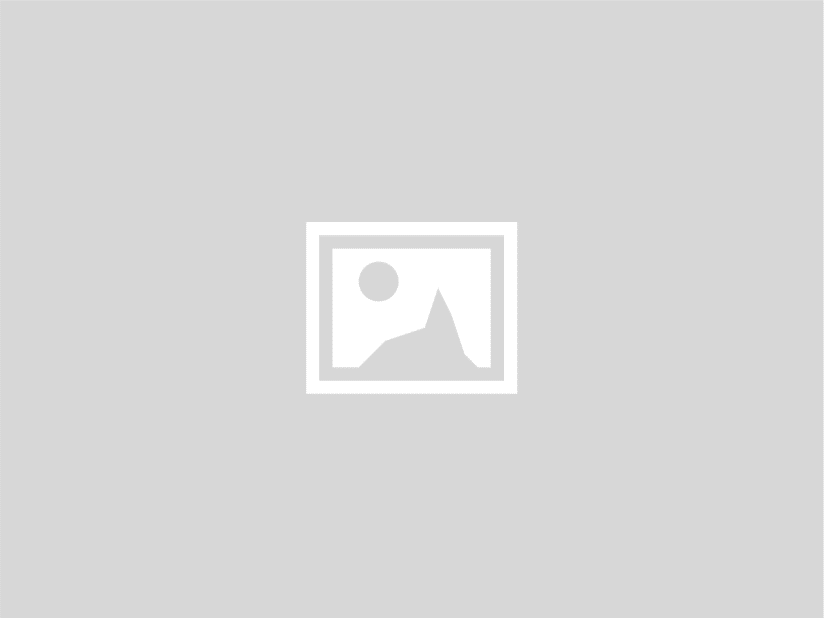 [COPIER]

[COPIER]
[COPIER]
[COPIER]
[LÉGENDE]
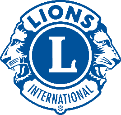 14
[TITRE DE LA DIAPOSITIVE]
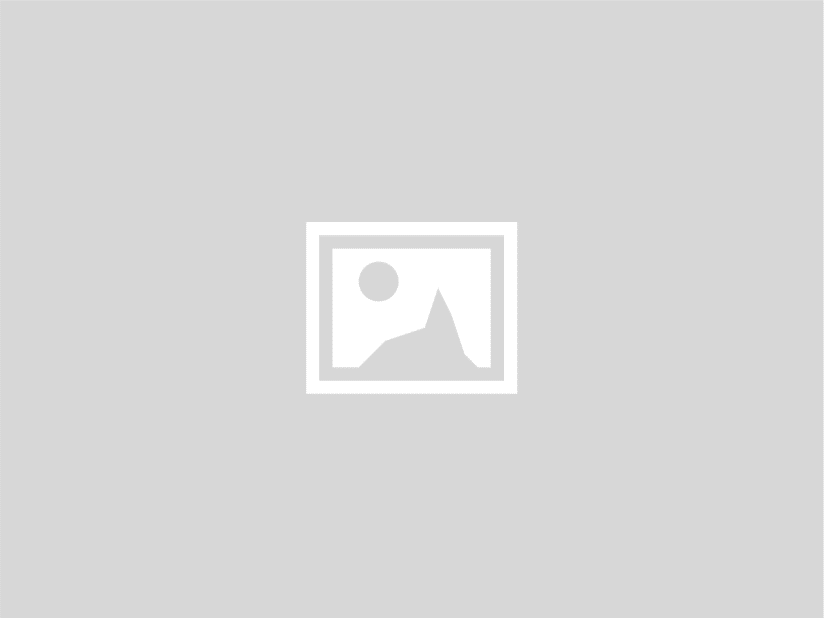 [COPIER]

[COPIER]
[COPIER]
[COPIER]
[LÉGENDE]
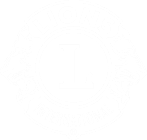 15
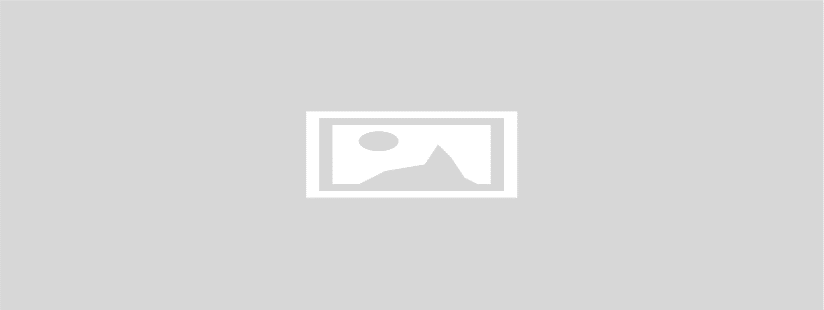 [TITRE DE LA DIAPOSITIVE]
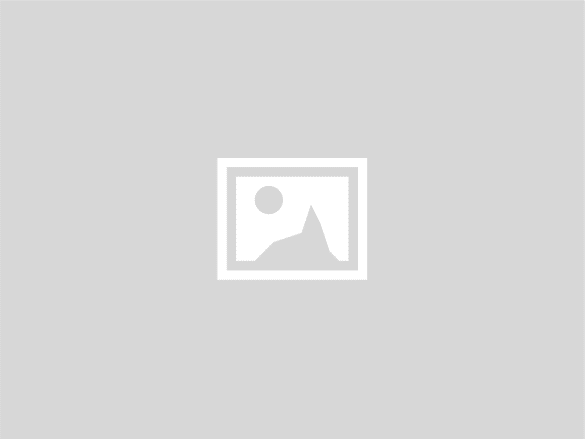 [COPIER]
[COPIER]
[COPIER]
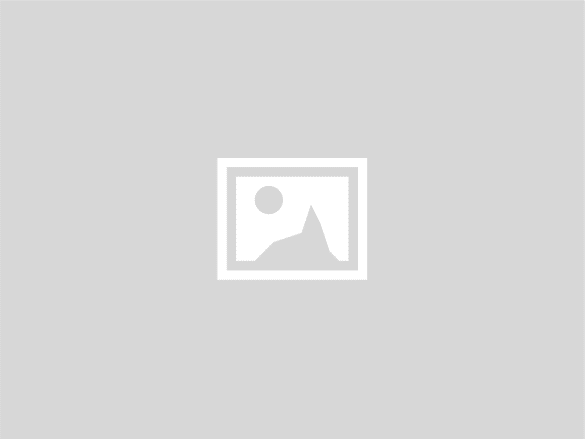 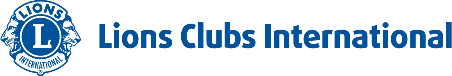 16
aa
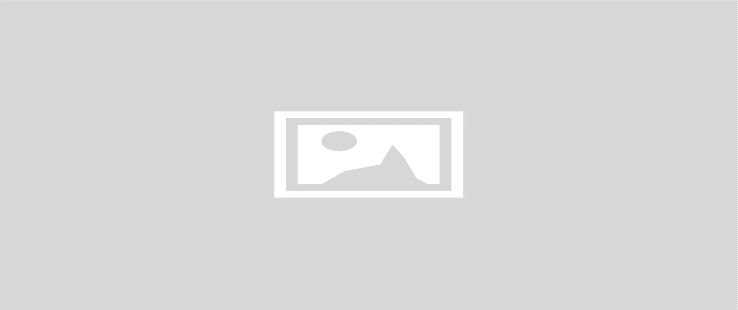 [TITRE DE LA DIAPOSITIVE]
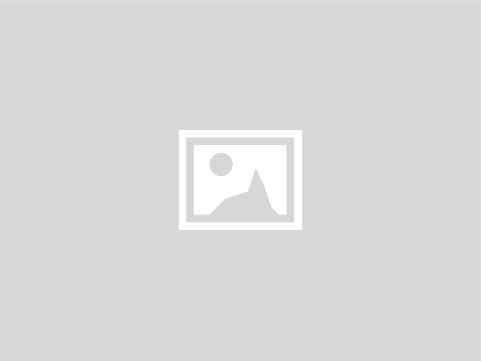 [COPIER]
[COPIER]
[COPIER]
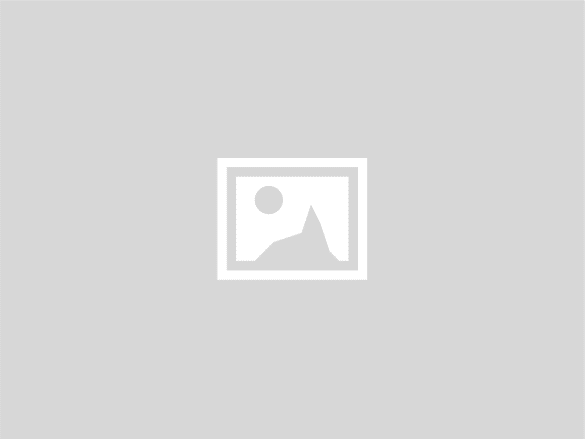 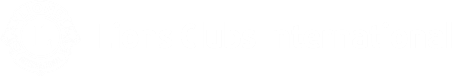 17
aa
[TITRE DE LA DIAPOSITIVE]
[COPIER]

[COPIER]
[COPIER]
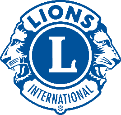 18
aa
[TITRE DE LA DIAPOSITIVE]
[COPIER]

[COPIER]
[COPIER]
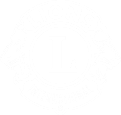 19
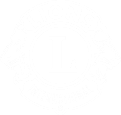 [COPIER]

[COPIER]
[COPIER]
[COPIER]
[COPIER]
[TITRE DE LA DIAPOSITIVE]
20
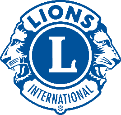 [COPIER]

[COPIER]
[COPIER]
[COPIER]
[COPIER]
[TITRE DE LA DIAPOSITIVE]
21
aa
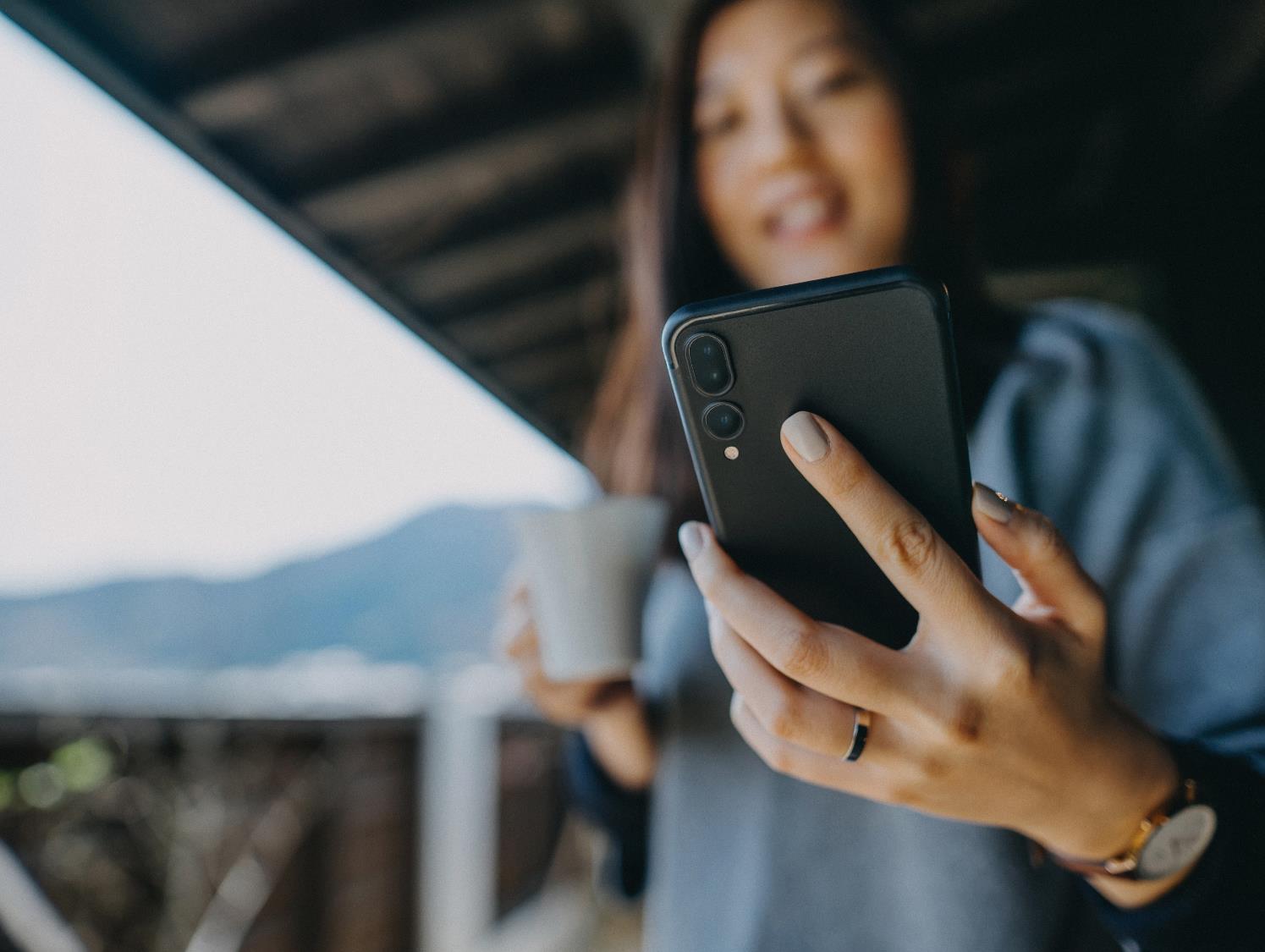 Pause sondage
[TITRE DU SONDAGE]
[QUESTION DU SONDAGE]
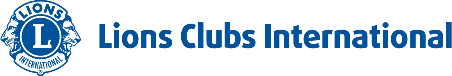 22
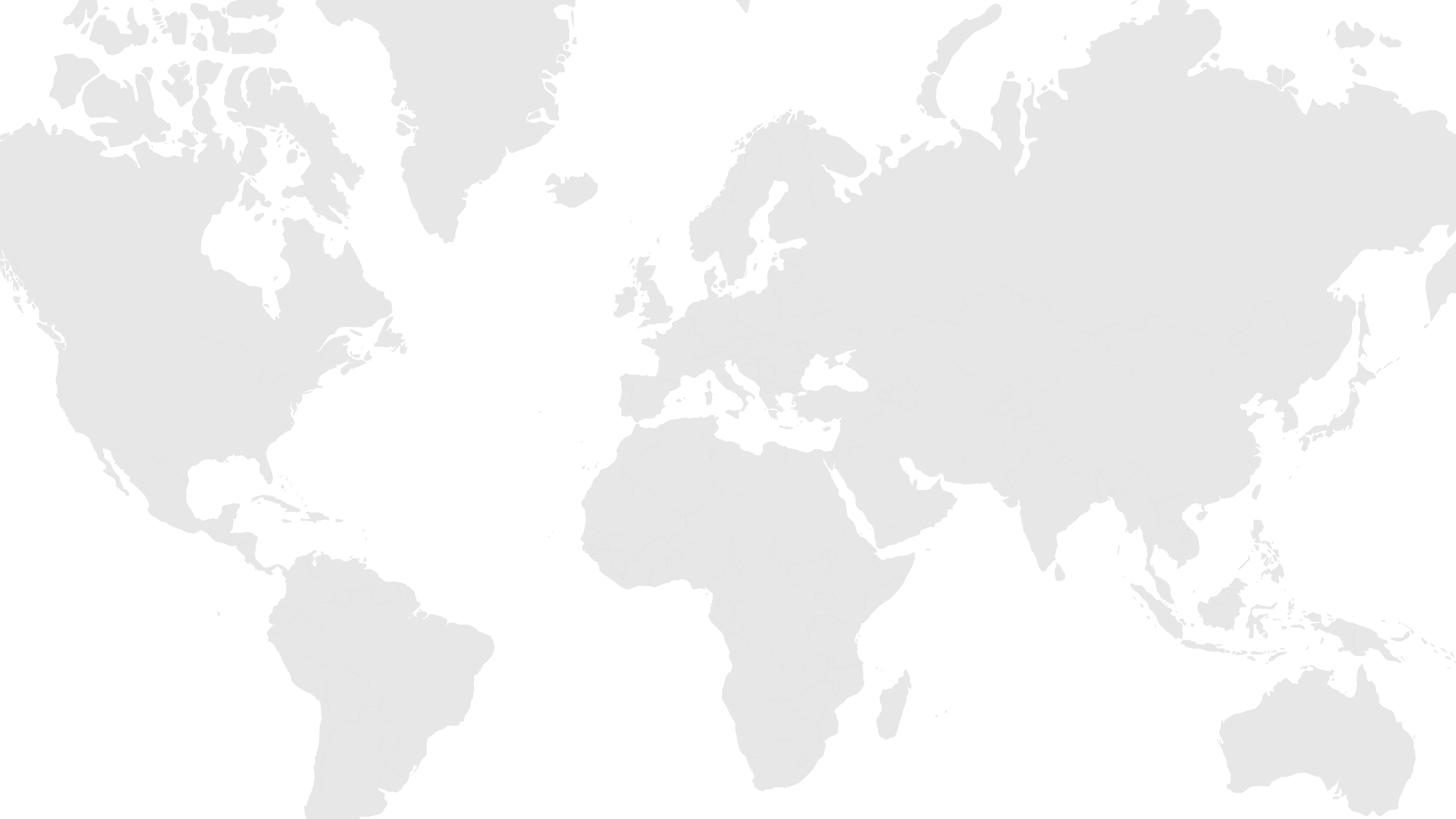 Questions ou commentaires ?
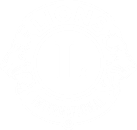 23
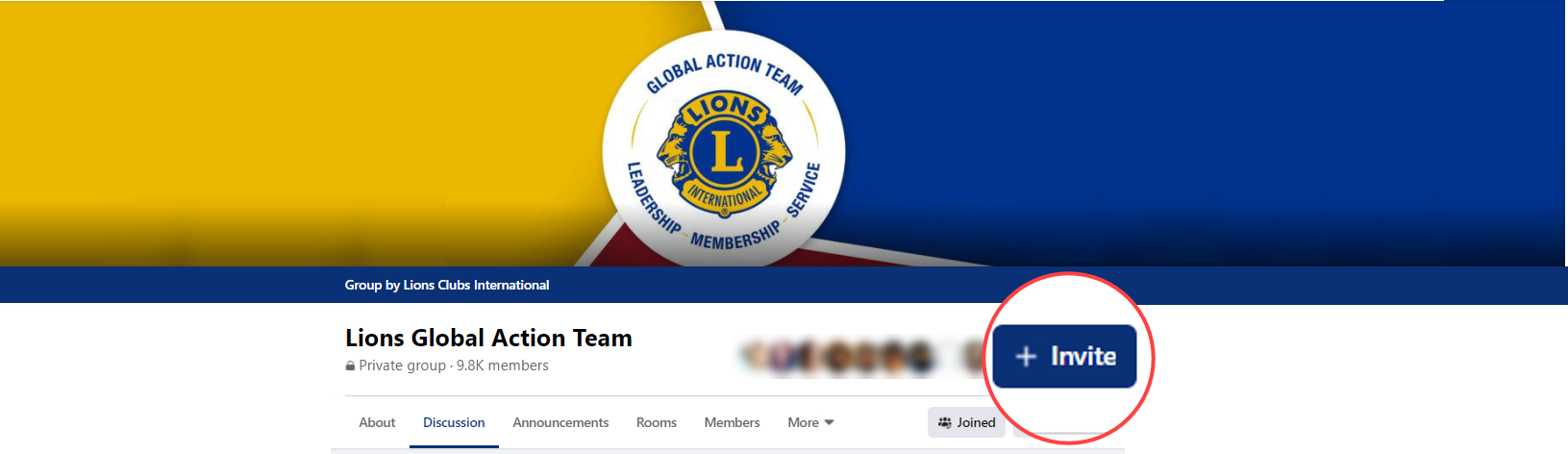 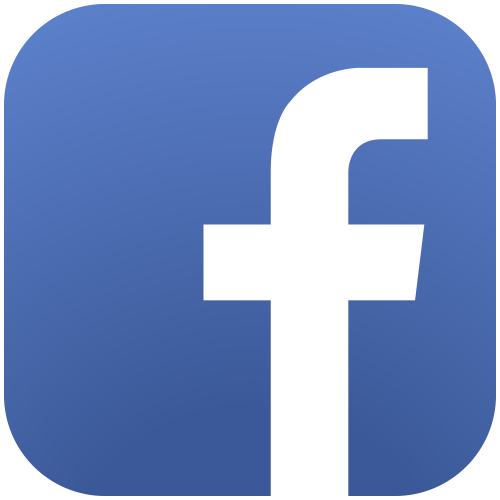 Join Group
Participer à la conversation
Entrer en contact avec les Lions du monde entier
Être informé de l’actualité du siège du LCI en temps réel
Découvrir les nouvelles ressources et les mises à jour, les prochains webinaires et les récits inspirants des Lions
24
[Speaker Notes: Les membres du groupe SMA ont la possibilité de participer à des discussions avec les Lions du monde entier et bénéficient également d'avantages supplémentaires tels que :

Dernières actualités du siège du LCI en temps réel
Notifications des prochains webinaires Lions
Liens vers les ressources et pages web Lions nouvelles et mises à jour
Accès à des histoires de réussite inspirantes du monde entier
Rappels des échéances et événements à venir]
aa
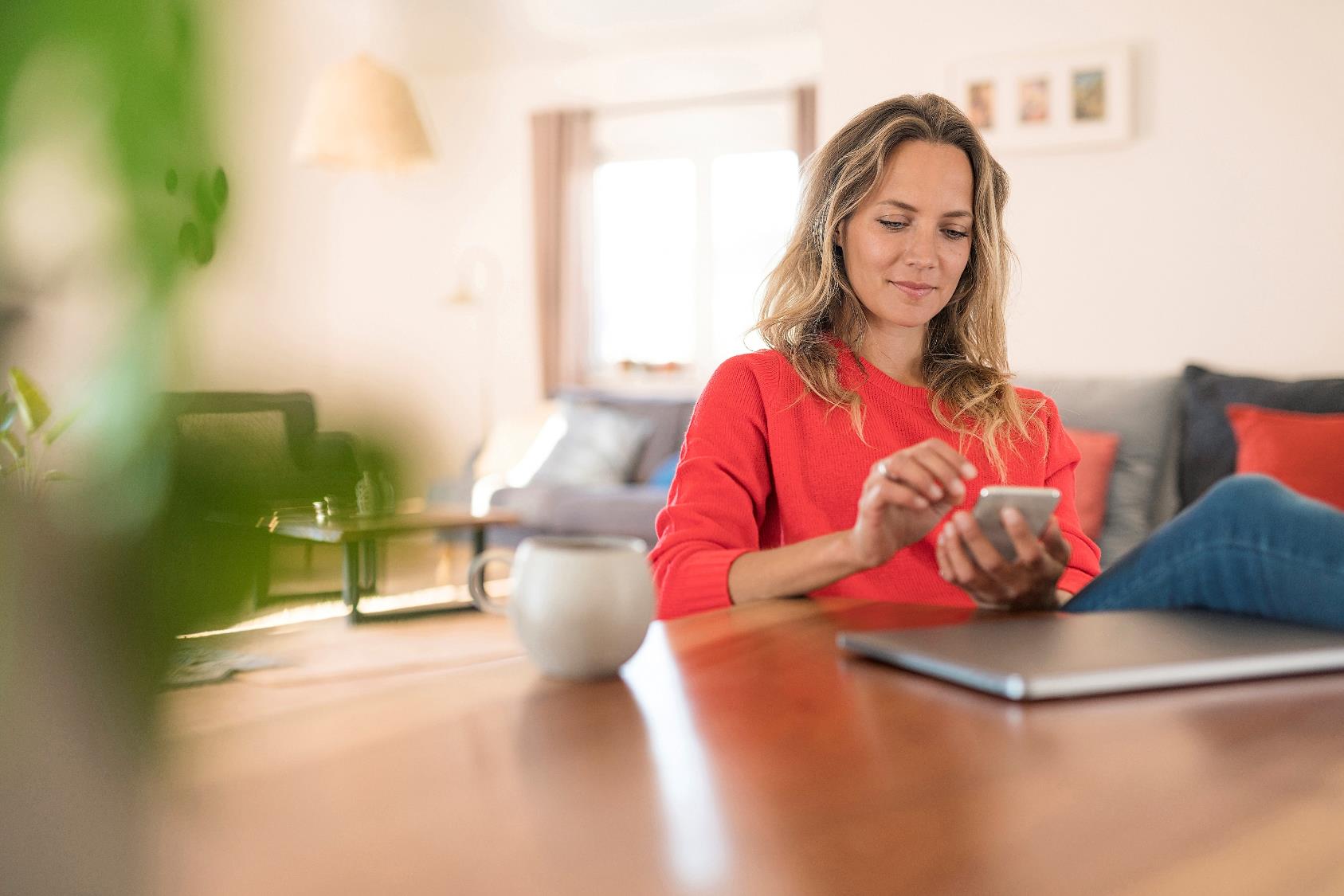 Étapes suivantes
[ÉTAPE SUIVANTE]
[ÉTAPE SUIVANTE]
[ÉTAPE SUIVANTE]
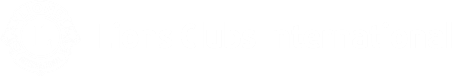 25
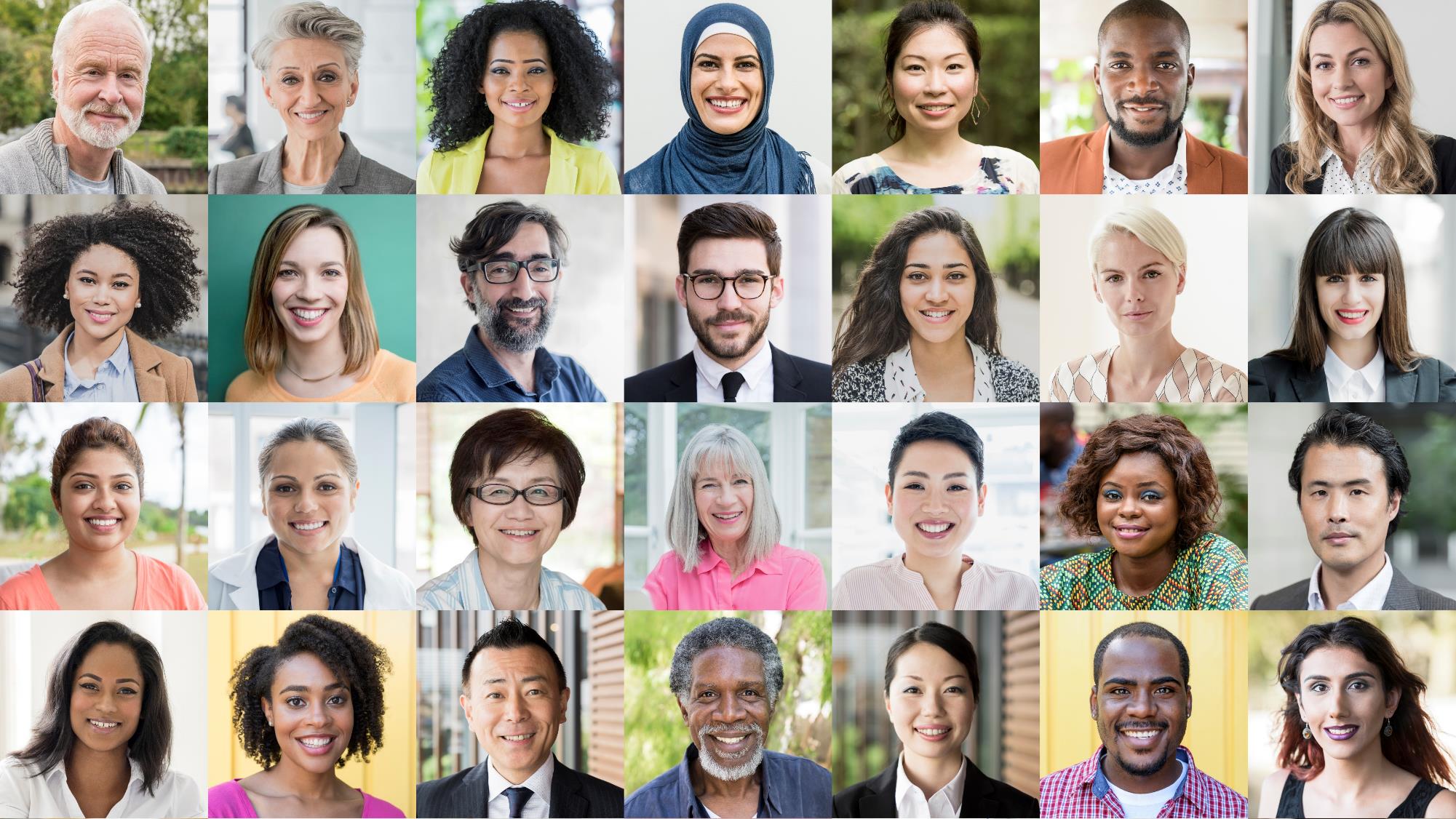 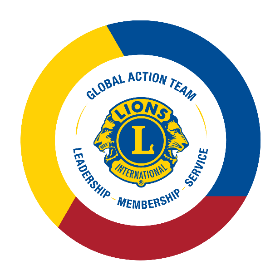 Nous vous remercions
26
© 2020 Lions Clubs International
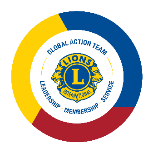 [TITRE]
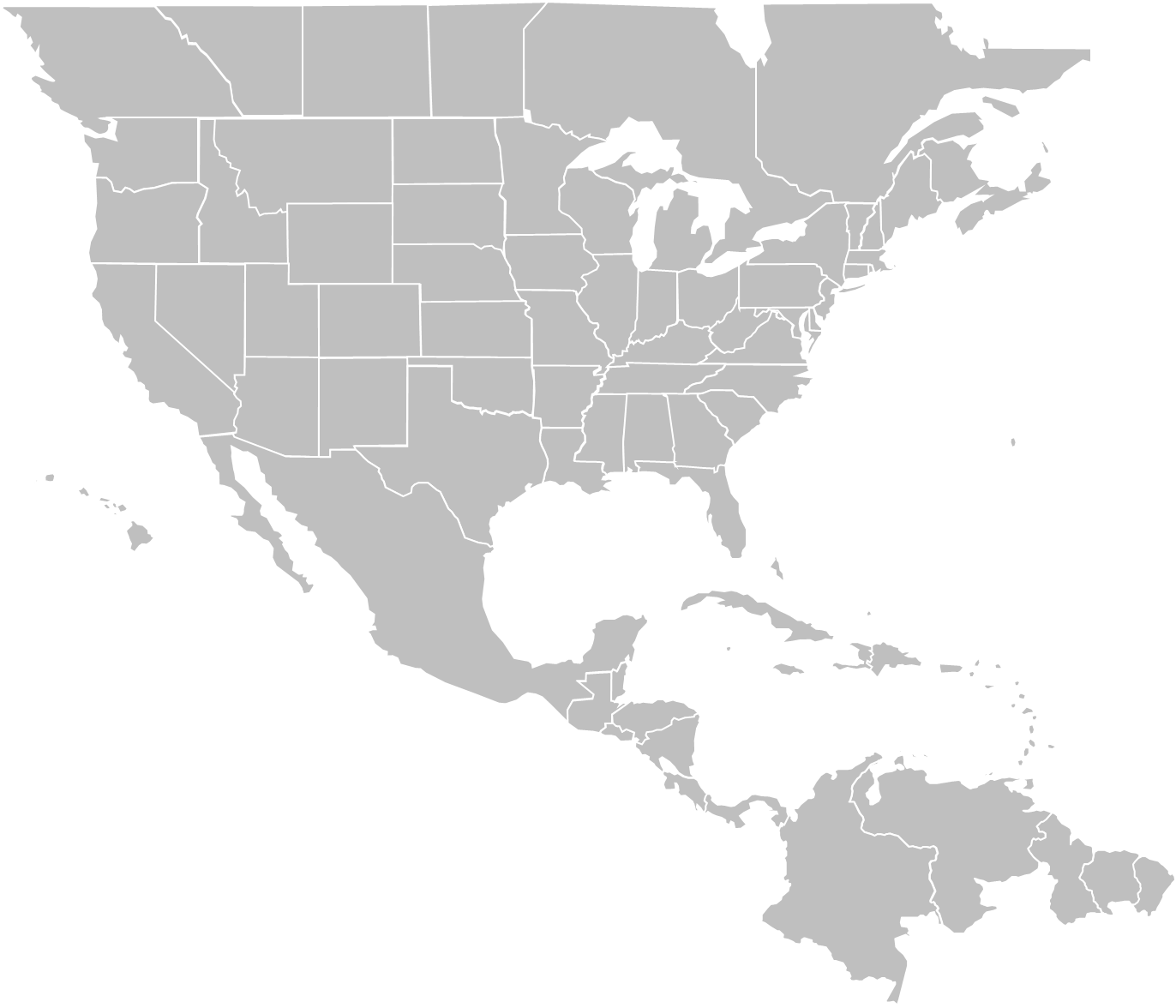 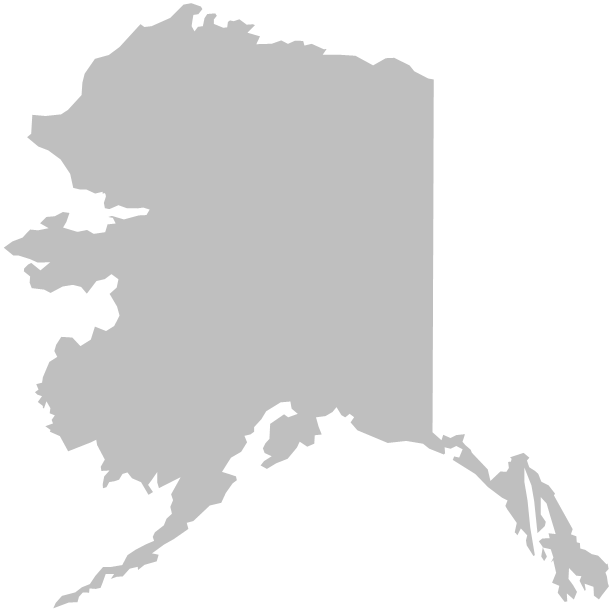 DM[X]
[NOM DE L’INTERVENANT]
[TITRE]RC [X]: [NOM]
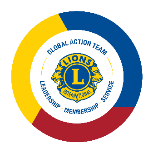 [TITRE]
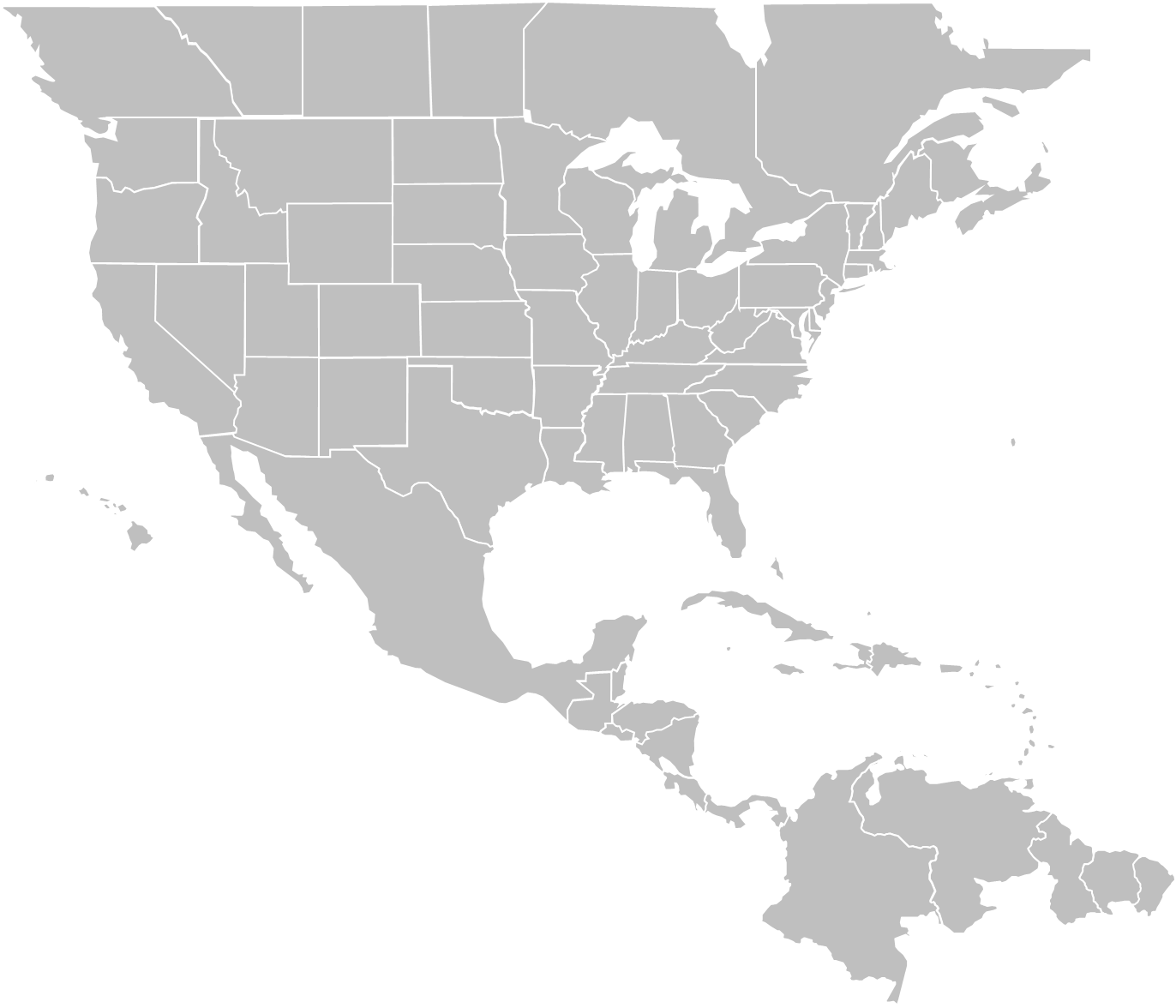 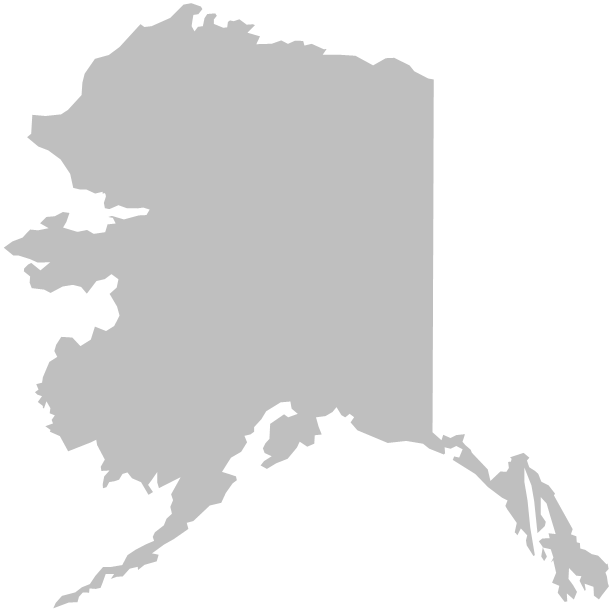 DM[X]
DM[X]
[NOM DE L’INTERVENANT]
[TITRE]RC [X]: [NOM]
[Speaker Notes: Instructions pour animer une ligne :
Insérez Formes>Courbe
	Cliquez sur le début de la ligne et sur tous points le long de la ligne où vous aimeriez qu’elle se courbe.
	Cliquez sur le point situé au bout de la ligne puis tapez sur la touche « Echap » de. votre clavier
Ouvrez le menu Format de la forme et sélectionnez les options suivantes :
	Trait plein
	Couleur : Personnalisé (175R 30V 45B)
	Largeur : 2.75pt
	Type de tiret : Tiret long
	Options de forme : Ombre (décalage : bas)
Allez sur l'onglet Animations, sélectionnez l'animation « Balayer »
Ouvrez la fenêtre Animations et entrez les options suivantes pour l'animation : 
	Minutage :
	Début : Avec la précédente
	Délai : 0 seconde
	Durée : 3 secondes (lent)
	Effet :
	Sens : Réglez les paramètres aux emplacements de début et de fin
Sélectionnez l’étiquette DM en fin de parcours de la ligne (la forme de goutte d'eau jaune/texte)
Dans l'onglet Animations, sélectionnez « Fondu »
Saisissez les paramètres suivants dans la fenêtre Animations :
	Minutage :
	Début : Après la précédente
	Délai : 0 seconde
	Durée : 1 seconde (rapide)]
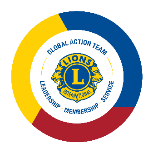 [TITRE]
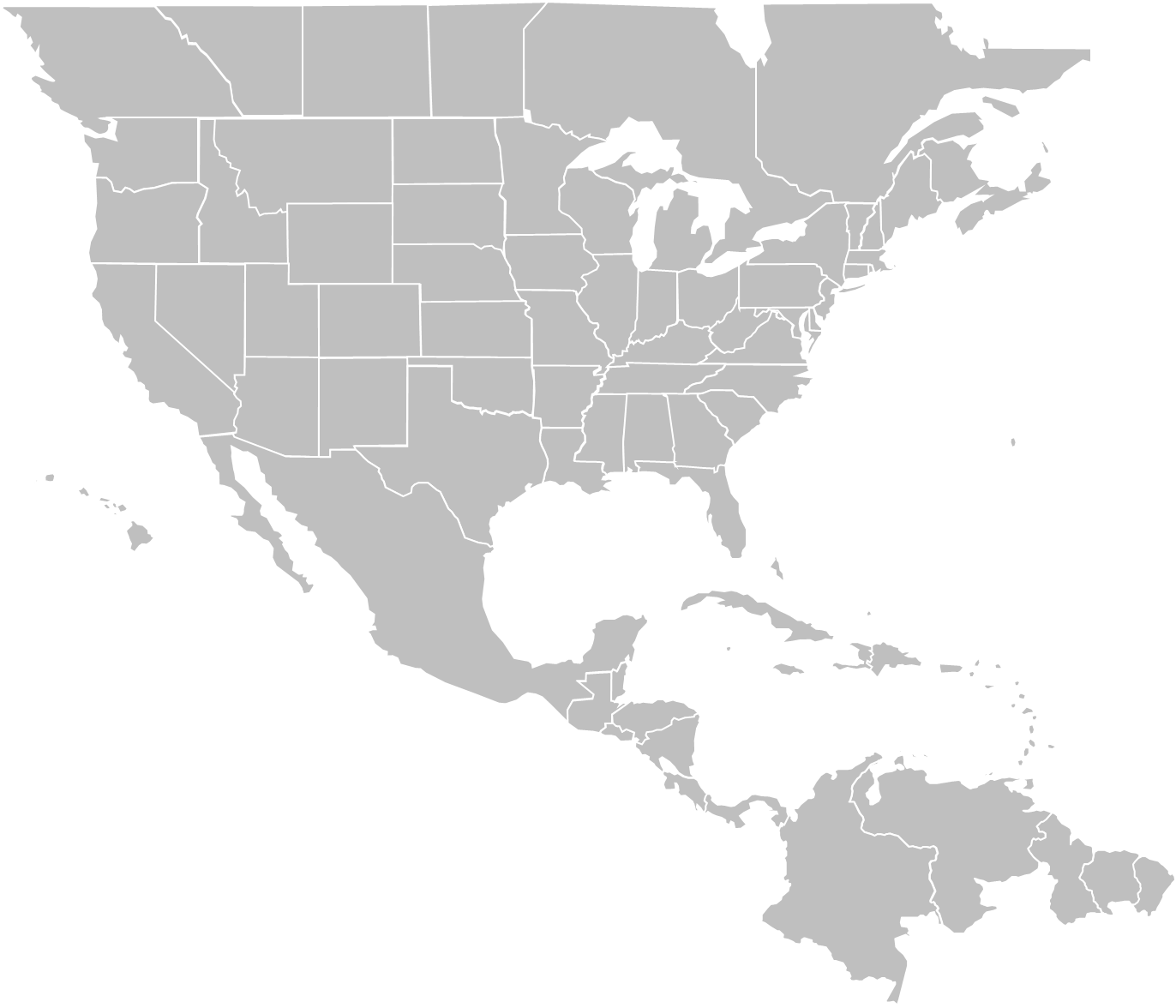 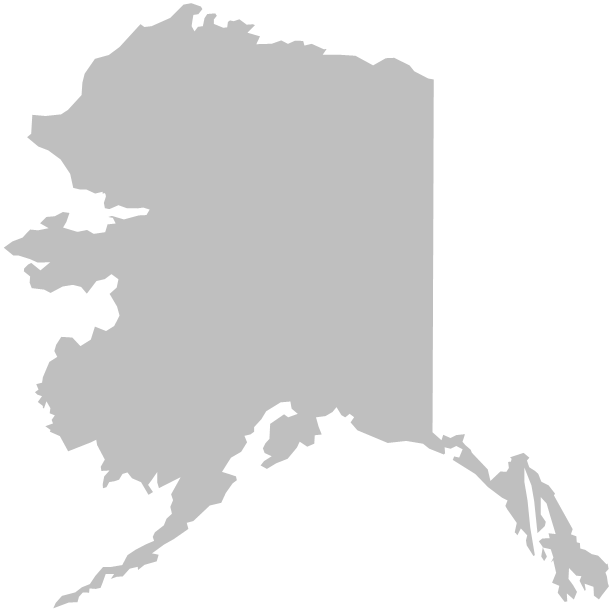 DM[X]
DM[X]
DM[X]
[NOM DE L’INTERVENANT]
[TITRE]RC [X]: [NOM]
[Speaker Notes: Instructions pour animer une ligne :
Insérer Formes>Courbe
	Cliquez sur le début de la ligne et sur tous points le long de la ligne où vous aimeriez qu’elle se courbe.
	Cliquez sur le point situé au bout de la ligne puis tapez sur la touche « Echap » de. votre clavier
Ouvrez le menu Format de la forme et sélectionnez les options suivantes :
	Trait plein
	Couleur : Personnalisé (175R 30V 45B)
	Largeur : 2.75pt
	Type de tiret : Tiret long
	Options de forme : Ombre (décalage : bas)
Cliquez sur l'onglet Animations, sélectionnez l'animation « Balayer »
Ouvrez la fenêtre Animations et saisissez les paramètres suivants pour l'animation :
	Minutage :
	Début : Avec la précédente
	Délai : 0 seconde
	Durée : 3 secondes (lent)
	Effet :
	Sens : Réglez les paramètres aux emplacements de début et de fin
Sélectionnez l’étiquette DM en fin de parcours de la ligne (la forme de goutte d'eau jaune/texte)
Dans l'onglet Animations, sélectionnez « Fondu »
Saisissez les paramètres suivants dans la fenêtre Animations :
	Minutage :
	Début : Après la précédente
	Délai : 0 seconde
	Durée : 1 seconde (rapide)]
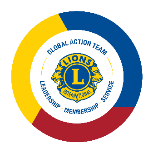 [TITRE]
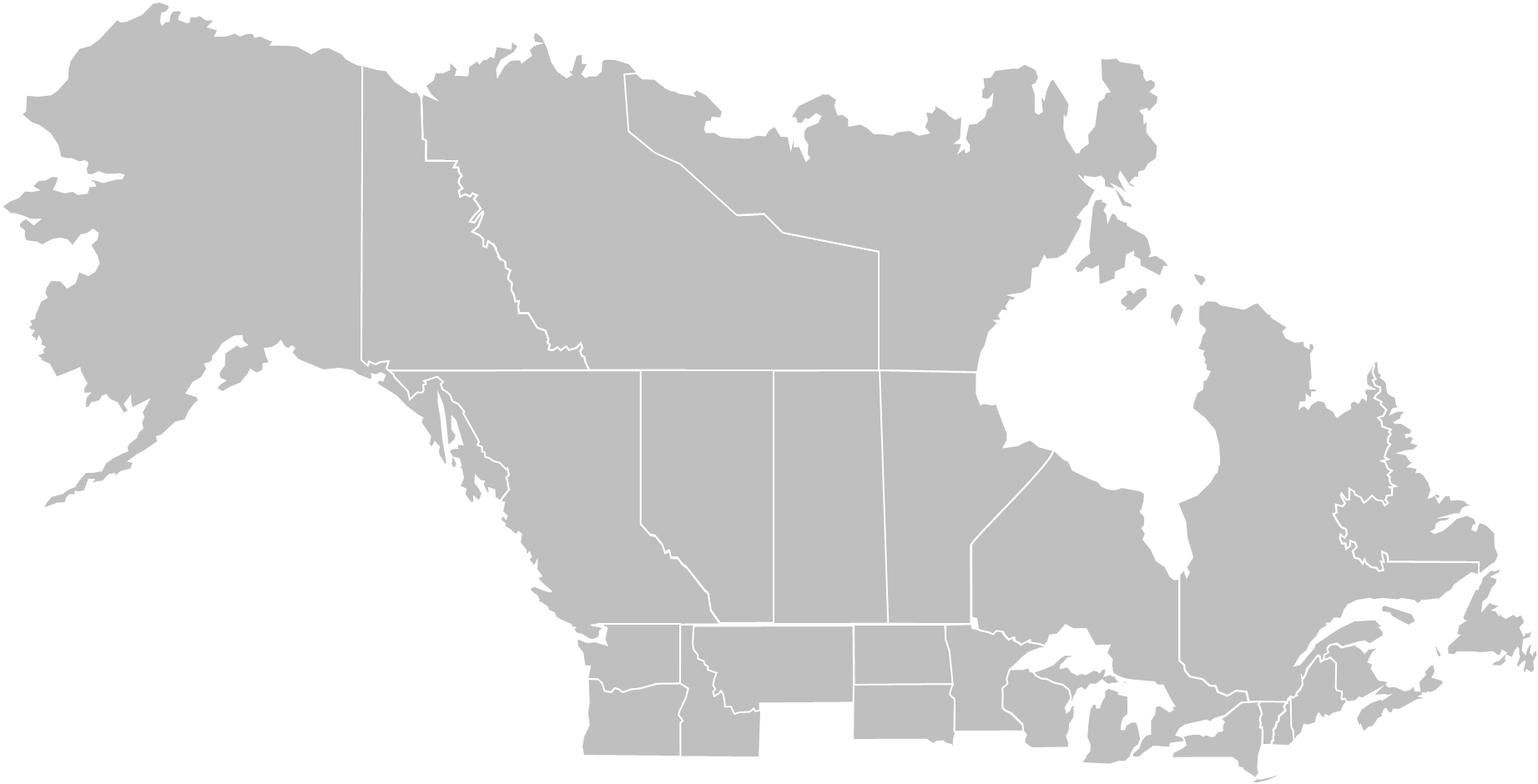 DM[X]
[NOM DE L’INTERVENANT]
[TITRE]RC [X]: [NOM]
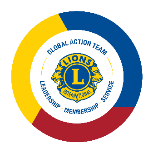 [TITRE]
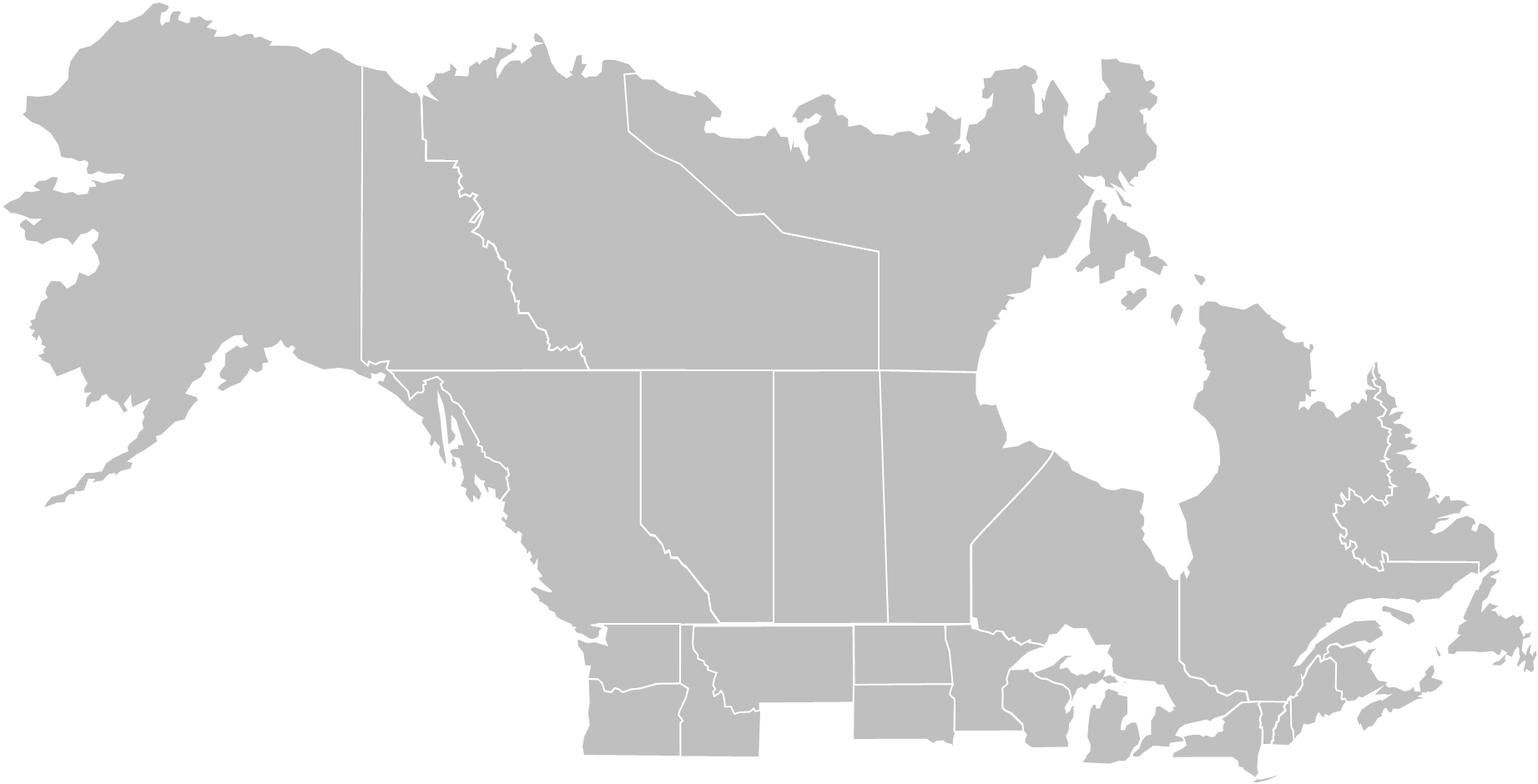 DM[X]
DM[X]
[NOM DE L’INTERVENANT]
[TITRE]RC [X]: [NOM]
[Speaker Notes: Instructions pour animer une ligne :
Insérez Formes>Courbe
	Cliquez sur le début de la ligne et sur tous points le long de la ligne où vous aimeriez qu’elle se courbe.
	Cliquez sur le point situé au bout de la ligne puis tapez sur la touche « Echap » de. votre clavier
Ouvrez le menu Format de la forme et sélectionnez les options suivantes :
	Trait plein
	Couleur : Personnalisé (175R 30V 45B)
	Largeur : 2.75pt
	Type de tiret : Tiret long
	Options de forme : Ombre (décalage : bas)
Allez sur l'onglet Animations, sélectionnez l'animation « Balayer »
Ouvrez la fenêtre Animations et entrez les options suivantes pour l'animation : 
	Minutage :
	Début : Avec la précédente
	Délai : 0 seconde
	Durée : 3 secondes (lent)
	Effet :
	Sens : Réglez les paramètres aux emplacements de début et de fin
Sélectionnez l’étiquette DM en fin de parcours de la ligne (la forme de goutte d'eau jaune/texte)
Dans l'onglet Animations, sélectionnez « Fondu »
Saisissez les paramètres suivants dans la fenêtre Animations :
	Minutage :
	Début : Après la précédente
	Délai : 0 seconde
	Durée : 1 seconde (rapide)]
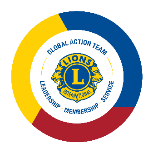 [TITRE]
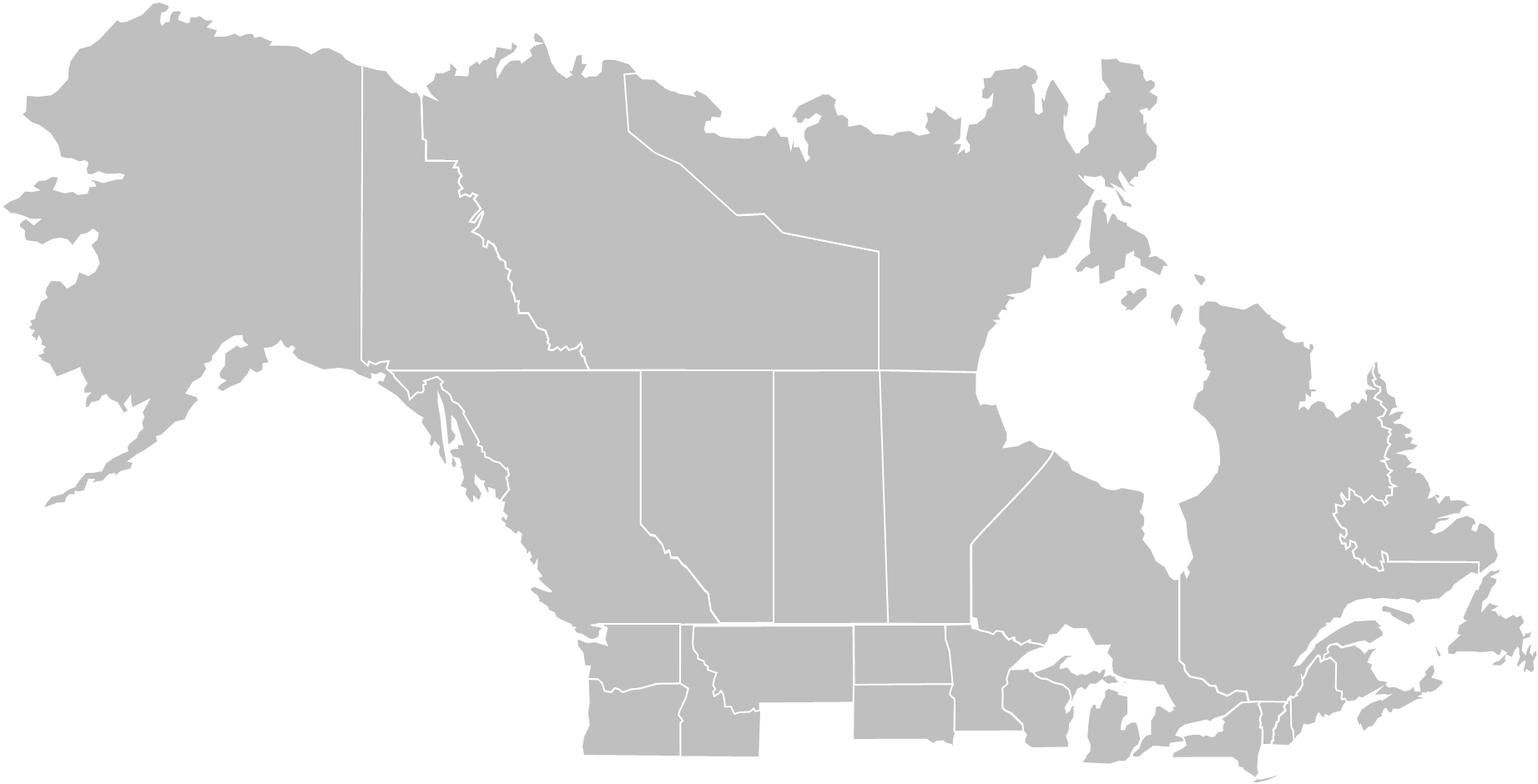 DM[X]
DM[X]
DM[X]
[NOM DE L’INTERVENANT]
[TITRE]RC [X]: [NOM]
[Speaker Notes: Instructions pour animer une ligne :
Insérer Formes>Courbe
	Cliquez sur le début de la ligne et sur tous points le long de la ligne où vous aimeriez qu’elle se courbe.
	Cliquez sur le point situé au bout de la ligne puis tapez sur la touche « Echap » de. votre clavier
Ouvrez le menu Format de la forme et sélectionnez les options suivantes :
	Trait plein
	Couleur : Personnalisé (175R 30V 45B)
	Largeur : 2.75pt
	Type de tiret : Tiret long
	Options de forme : Ombre (décalage : bas)
Cliquez sur l'onglet Animations, sélectionnez l'animation « Balayer »
Ouvrez la fenêtre Animations et saisissez les paramètres suivants pour l'animation :
	Minutage :
	Début : Avec la précédente
	Délai : 0 seconde
	Durée : 3 secondes (lent)
	Effet :
	Sens : Réglez les paramètres aux emplacements de début et de fin
Sélectionnez l’étiquette DM en fin de parcours de la ligne (la forme de goutte d'eau jaune/texte)
Dans l'onglet Animations, sélectionnez « Fondu »
Saisissez les paramètres suivants dans la fenêtre Animations :
	Minutage :
	Début : Après la précédente
	Délai : 0 seconde
	Durée : 1 seconde (rapide)]
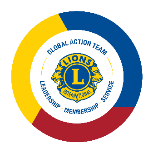 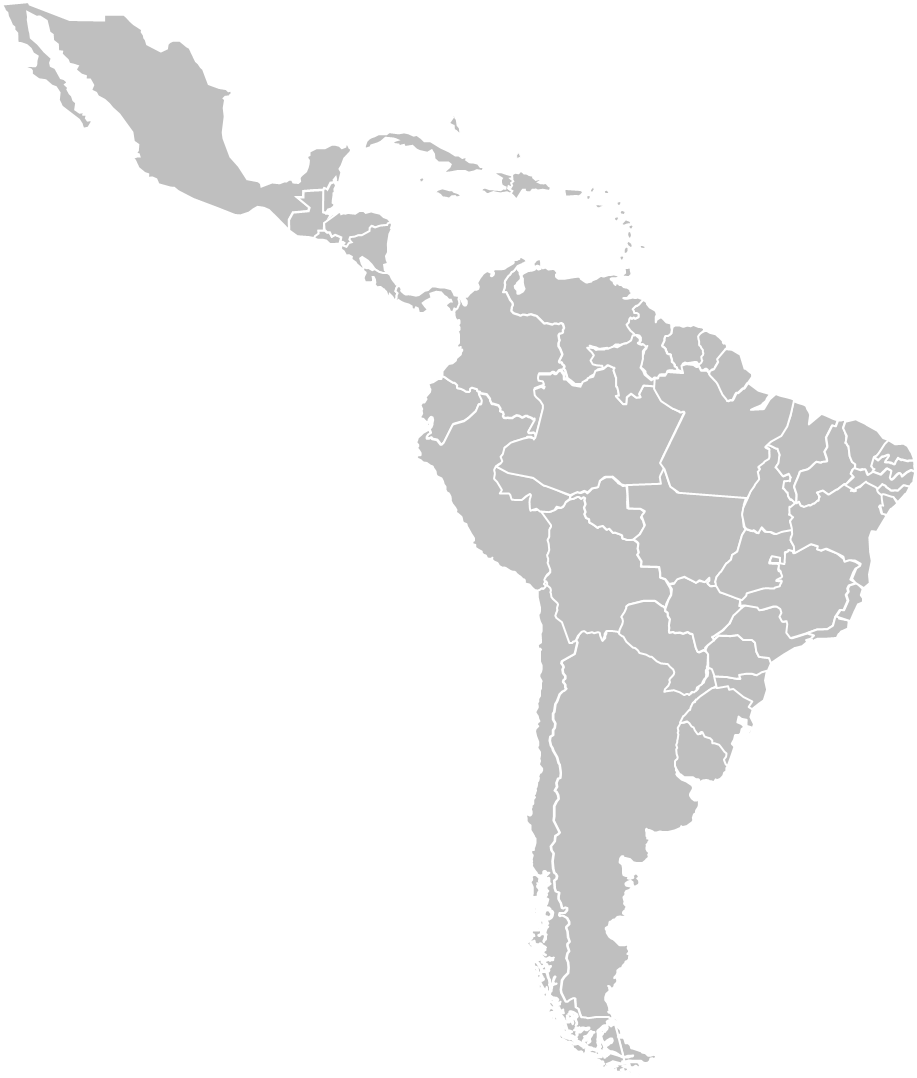 [TITRE]
DM[X]
[NOM DE L’INTERVENANT]
[TITRE]RC [X]: [NOM]
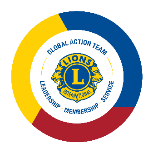 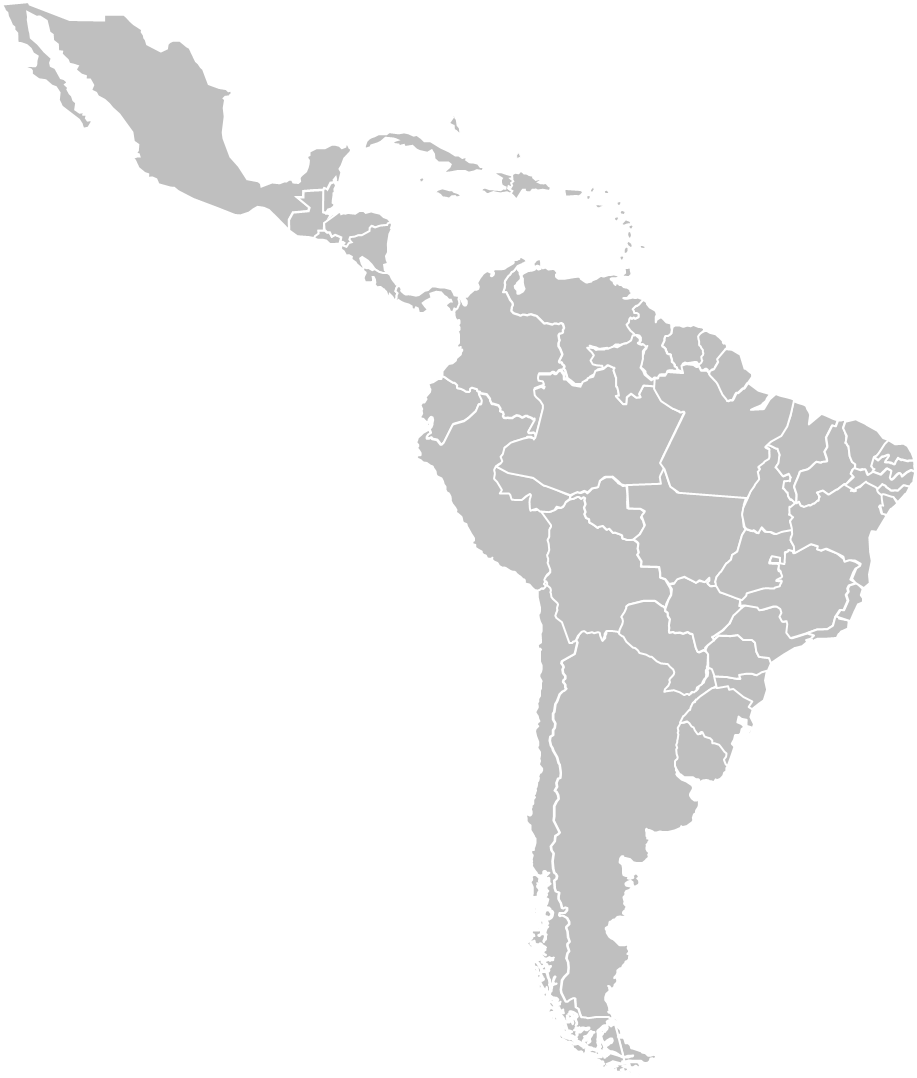 [TITRE]
DM[X]
DM[X]
[NOM DE L’INTERVENANT]
[TITRE]RC [X]: [NOM]
[Speaker Notes: Instructions pour animer une ligne :
Insérez Formes>Courbe
	Cliquez sur le début de la ligne et sur tous points le long de la ligne où vous aimeriez qu’elle se courbe.
	Cliquez sur le point situé au bout de la ligne puis tapez sur la touche « Echap » de. votre clavier
Ouvrez le menu Format de la forme et sélectionnez les options suivantes :
	Trait plein
	Couleur : Personnalisé (175R 30V 45B)
	Largeur : 2.75pt
	Type de tiret : Tiret long
	Options de forme : Ombre (décalage : bas)
Allez sur l'onglet Animations, sélectionnez l'animation « Balayer »
Ouvrez la fenêtre Animations et entrez les options suivantes pour l'animation : 
	Minutage :
	Début : Avec la précédente
	Délai : 0 seconde
	Durée : 3 secondes (lent)
	Effet :
	Sens : Réglez les paramètres aux emplacements de début et de fin
Sélectionnez l’étiquette DM en fin de parcours de la ligne (la forme de goutte d'eau jaune/texte)
Dans l'onglet Animations, sélectionnez « Fondu »
Saisissez les paramètres suivants dans la fenêtre Animations :
	Minutage :
	Début : Après la précédente
	Délai : 0 seconde
	Durée : 1 seconde (rapide)]
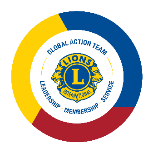 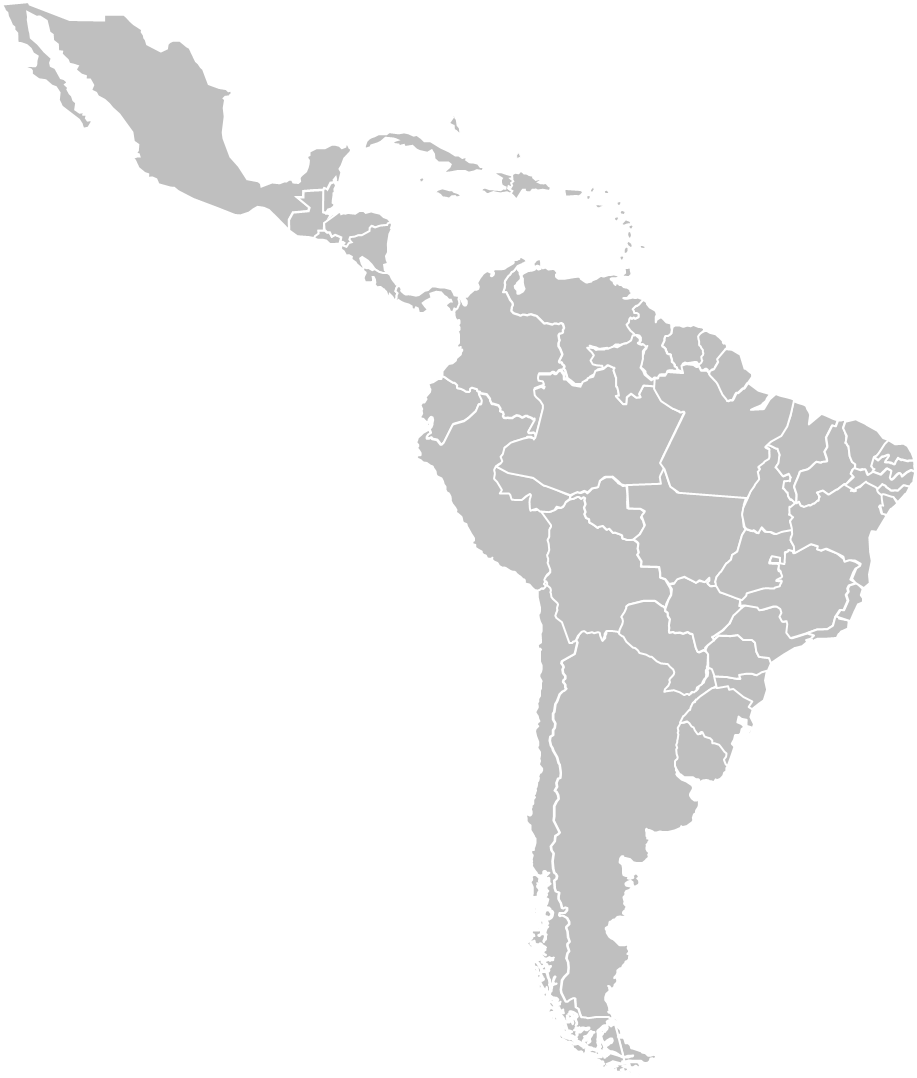 [TITRE]
DM[X]
DM[X]
DM[X]
[NOM DE L’INTERVENANT]
[TITRE]RC [X]: [NOM]
[Speaker Notes: Instructions pour animer une ligne :
Insérer Formes>Courbe
	Cliquez sur le début de la ligne et sur tous points le long de la ligne où vous aimeriez qu’elle se courbe.
	Cliquez sur le point situé au bout de la ligne puis tapez sur la touche « Echap » de. votre clavier
Ouvrez le menu Format de la forme et sélectionnez les options suivantes :
	Trait plein
	Couleur : Personnalisé (175R 30V 45B)
	Largeur : 2.75pt
	Type de tiret : Tiret long
	Options de forme : Ombre (décalage : bas)
Cliquez sur l'onglet Animations, sélectionnez l'animation « Balayer »
Ouvrez la fenêtre Animations et saisissez les paramètres suivants pour l'animation :
	Minutage :
	Début : Avec la précédente
	Délai : 0 seconde
	Durée : 3 secondes (lent)
	Effet :
	Sens : Réglez les paramètres aux emplacements de début et de fin
Sélectionnez l’étiquette DM en fin de parcours de la ligne (la forme de goutte d'eau jaune/texte)
Dans l'onglet Animations, sélectionnez « Fondu »
Saisissez les paramètres suivants dans la fenêtre Animations :
	Minutage :
	Début : Après la précédente
	Délai : 0 seconde
	Durée : 1 seconde (rapide)]
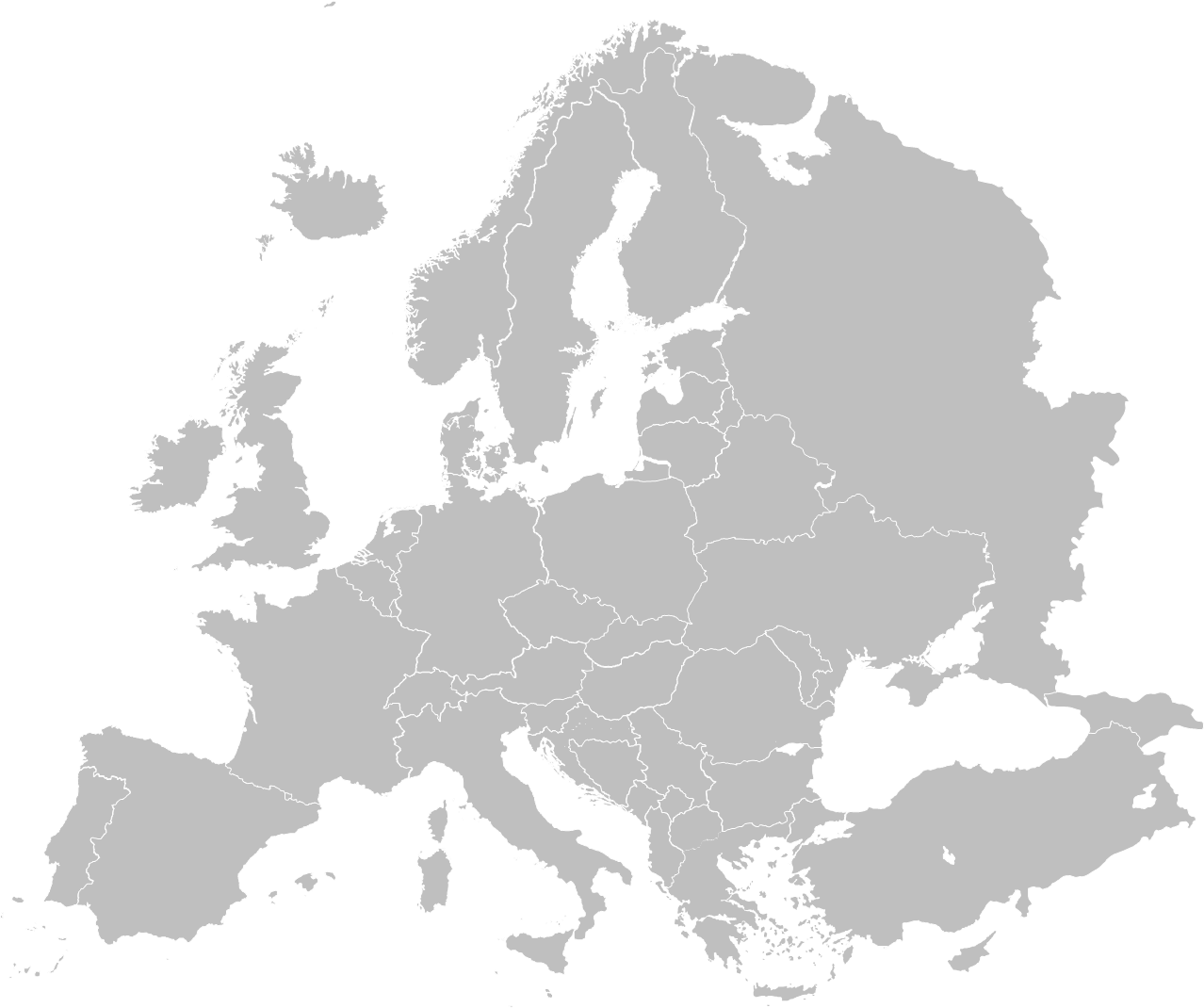 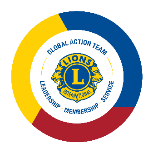 [TITRE]
DM[X]
[NOM DE L’INTERVENANT]
[TITRE]RC [X]: [NOM]
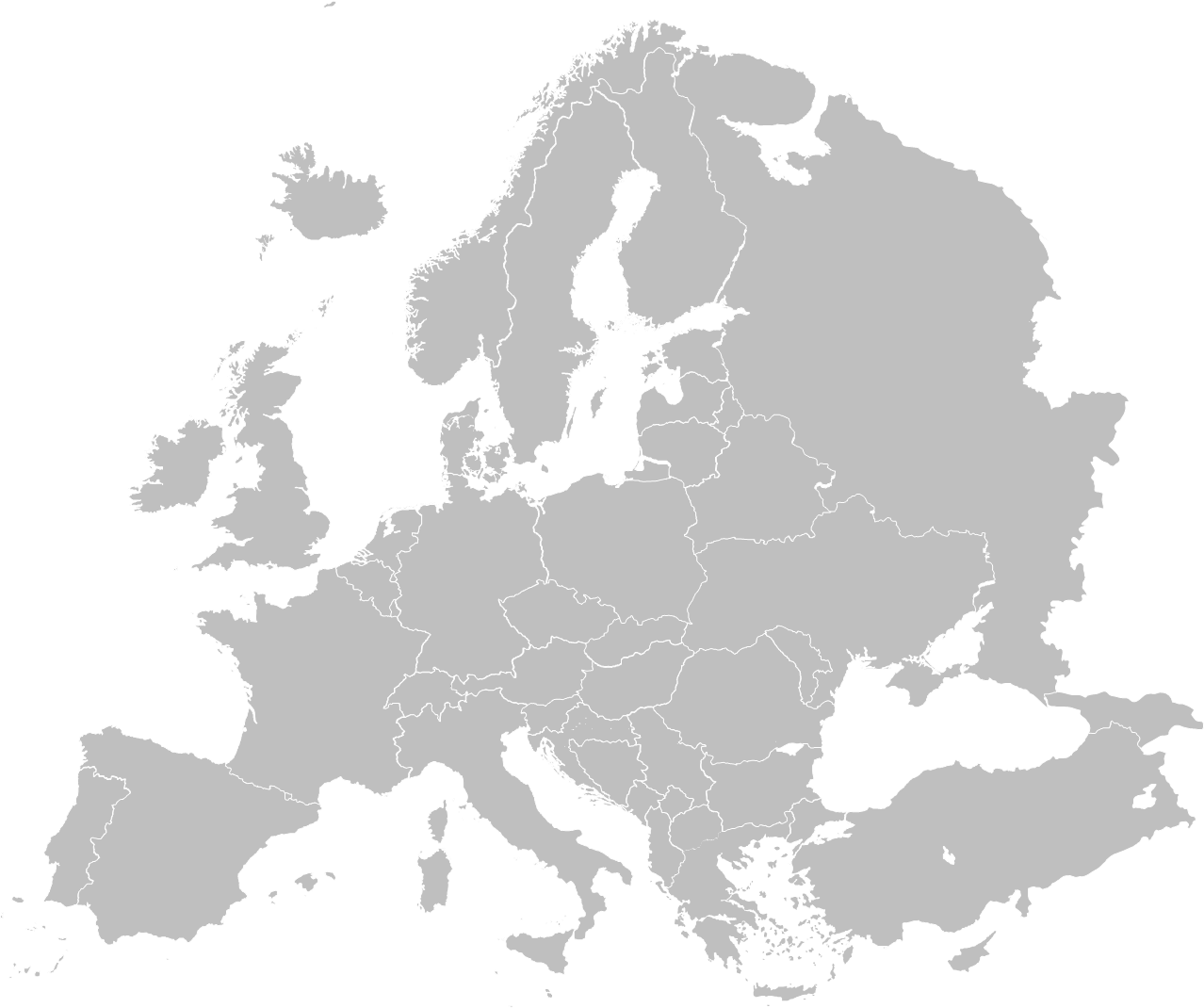 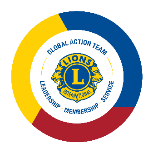 [TITRE]
DM[X]
DM[X]
[NOM DE L’INTERVENANT]
[TITRE]RC [X]: [NOM]
[Speaker Notes: Instructions pour animer une ligne :
Insérez Formes>Courbe
	Cliquez sur le début de la ligne et sur tous points le long de la ligne où vous aimeriez qu’elle se courbe.
	Cliquez sur le point situé au bout de la ligne puis tapez sur la touche « Echap » de. votre clavier
Ouvrez le menu Format de la forme et sélectionnez les options suivantes :
	Trait plein
	Couleur : Personnalisé (175R 30V 45B)
	Largeur : 2.75pt
	Type de tiret : Tiret long
	Options de forme : Ombre (décalage : bas)
Allez sur l'onglet Animations, sélectionnez l'animation « Balayer »
Ouvrez la fenêtre Animations et entrez les options suivantes pour l'animation : 
	Minutage :
	Début : Avec la précédente
	Délai : 0 seconde
	Durée : 3 secondes (lent)
	Effet :
	Sens : Réglez les paramètres aux emplacements de début et de fin
Sélectionnez l’étiquette DM en fin de parcours de la ligne (la forme de goutte d'eau jaune/texte)
Dans l'onglet Animations, sélectionnez « Fondu »
Saisissez les paramètres suivants dans la fenêtre Animations :
	Minutage :
	Début : Après la précédente
	Délai : 0 seconde
	Durée : 1 seconde (rapide)]
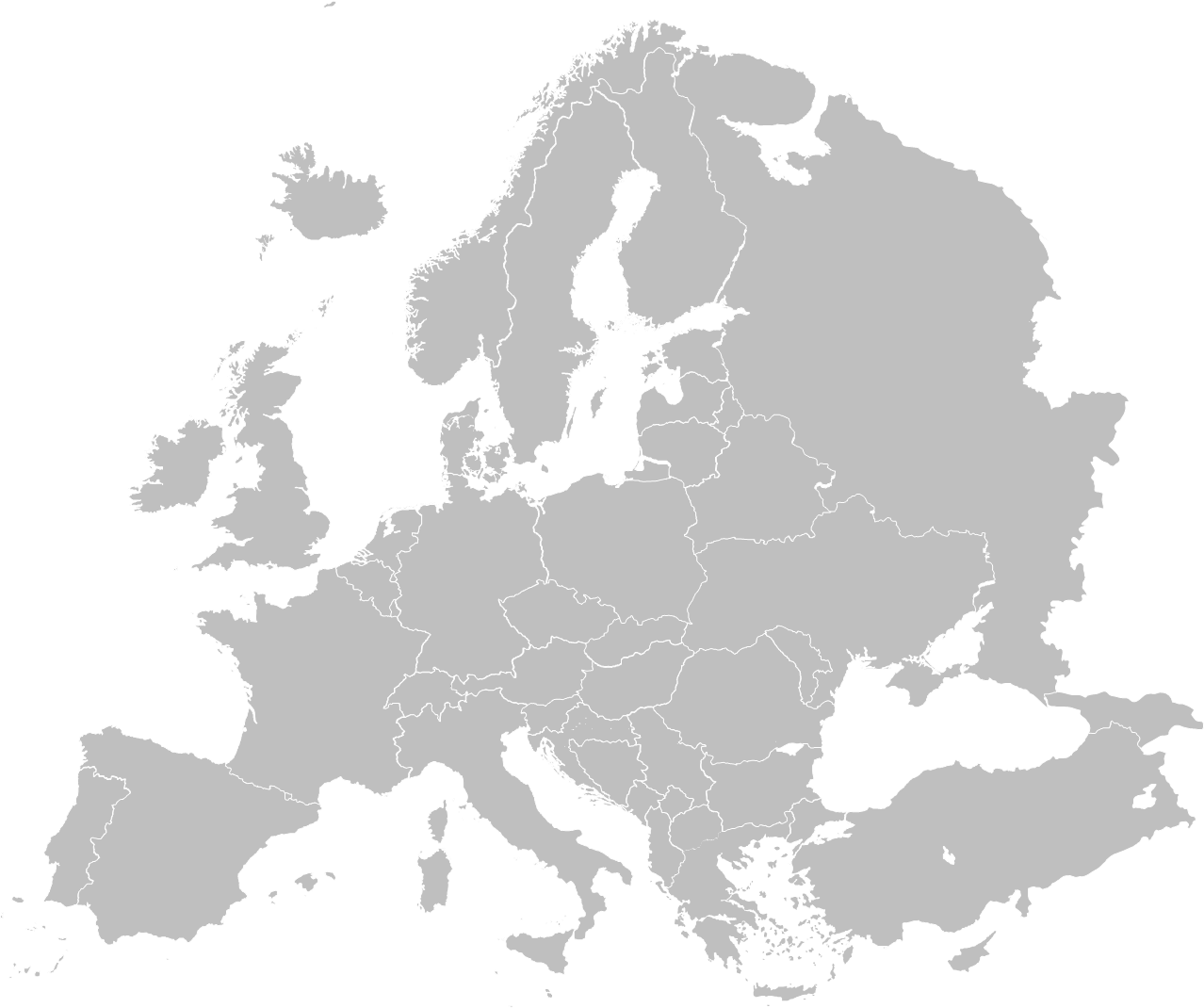 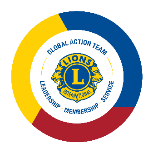 [TITRE]
DM[X]
DM[X]
DM[X]
[NOM DE L’INTERVENANT]
[TITRE]RC [X]: [NOM]
[Speaker Notes: Instructions pour animer une ligne :
Insérer Formes>Courbe
	Cliquez sur le début de la ligne et sur tous points le long de la ligne où vous aimeriez qu’elle se courbe.
	Cliquez sur le point situé au bout de la ligne puis tapez sur la touche « Echap » de. votre clavier
Ouvrez le menu Format de la forme et sélectionnez les options suivantes :
	Trait plein
	Couleur : Personnalisé (175R 30V 45B)
	Largeur : 2.75pt
	Type de tiret : Tiret long
	Options de forme : Ombre (décalage : bas)
Cliquez sur l'onglet Animations, sélectionnez l'animation « Balayer »
Ouvrez la fenêtre Animations et saisissez les paramètres suivants pour l'animation :
	Minutage :
	Début : Avec la précédente
	Délai : 0 seconde
	Durée : 3 secondes (lent)
	Effet :
	Sens : Réglez les paramètres aux emplacements de début et de fin
Sélectionnez l’étiquette DM en fin de parcours de la ligne (la forme de goutte d'eau jaune/texte)
Dans l'onglet Animations, sélectionnez « Fondu »
Saisissez les paramètres suivants dans la fenêtre Animations :
	Minutage :
	Début : Après la précédente
	Délai : 0 seconde
	Durée : 1 seconde (rapide)]
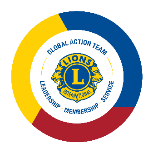 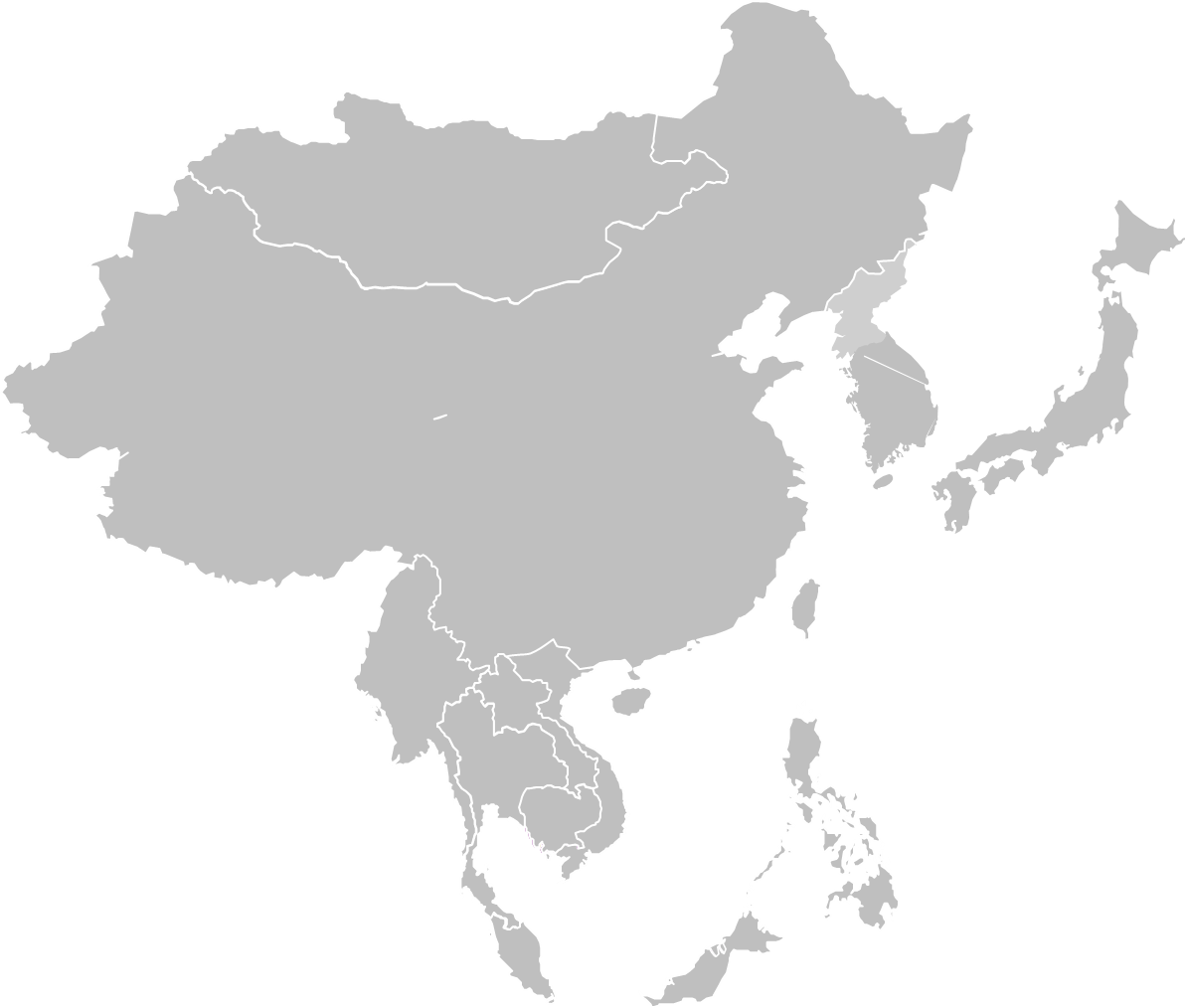 [TITRE]
DM[X]
[NOM DE L’INTERVENANT]
[TITRE]RC [X]: [NOM]
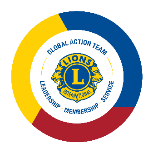 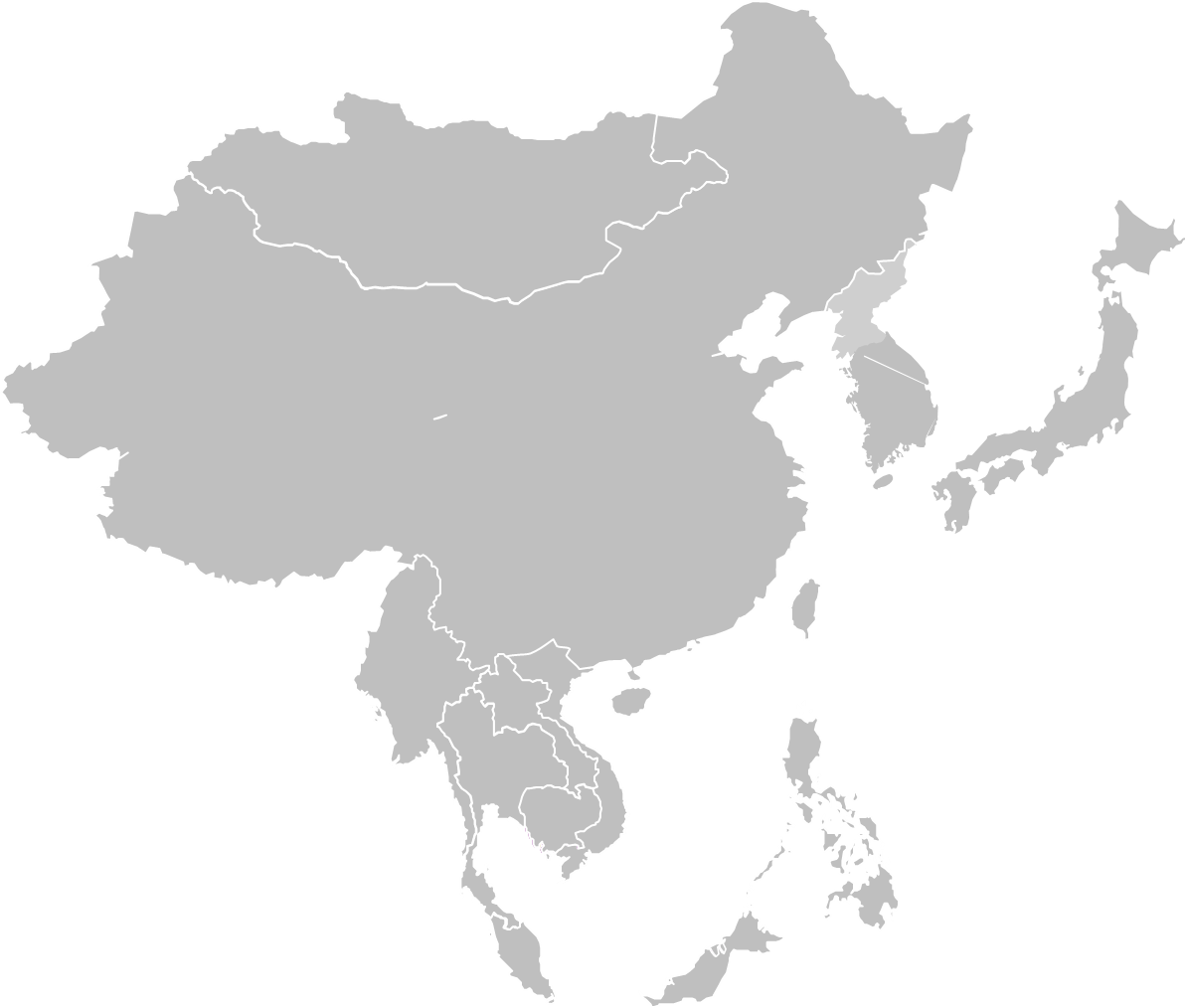 [TITRE]
DM[X]
DM[X]
[NOM DE L’INTERVENANT]
[TITRE]RC [X]: [NOM]
[Speaker Notes: Instructions pour animer une ligne :
Insérez Formes>Courbe
	Cliquez sur le début de la ligne et sur tous points le long de la ligne où vous aimeriez qu’elle se courbe.
	Cliquez sur le point situé au bout de la ligne puis tapez sur la touche « Echap » de. votre clavier
Ouvrez le menu Format de la forme et sélectionnez les options suivantes :
	Trait plein
	Couleur : Personnalisé (175R 30V 45B)
	Largeur : 2.75pt
	Type de tiret : Tiret long
	Options de forme : Ombre (décalage : bas)
Allez sur l'onglet Animations, sélectionnez l'animation « Balayer »
Ouvrez la fenêtre Animations et entrez les options suivantes pour l'animation : 
	Minutage :
	Début : Avec la précédente
	Délai : 0 seconde
	Durée : 3 secondes (lent)
	Effet :
	Sens : Réglez les paramètres aux emplacements de début et de fin
Sélectionnez l’étiquette DM en fin de parcours de la ligne (la forme de goutte d'eau jaune/texte)
Dans l'onglet Animations, sélectionnez « Fondu »
Saisissez les paramètres suivants dans la fenêtre Animations :
	Minutage :
	Début : Après la précédente
	Délai : 0 seconde
	Durée : 1 seconde (rapide)]
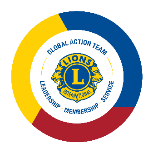 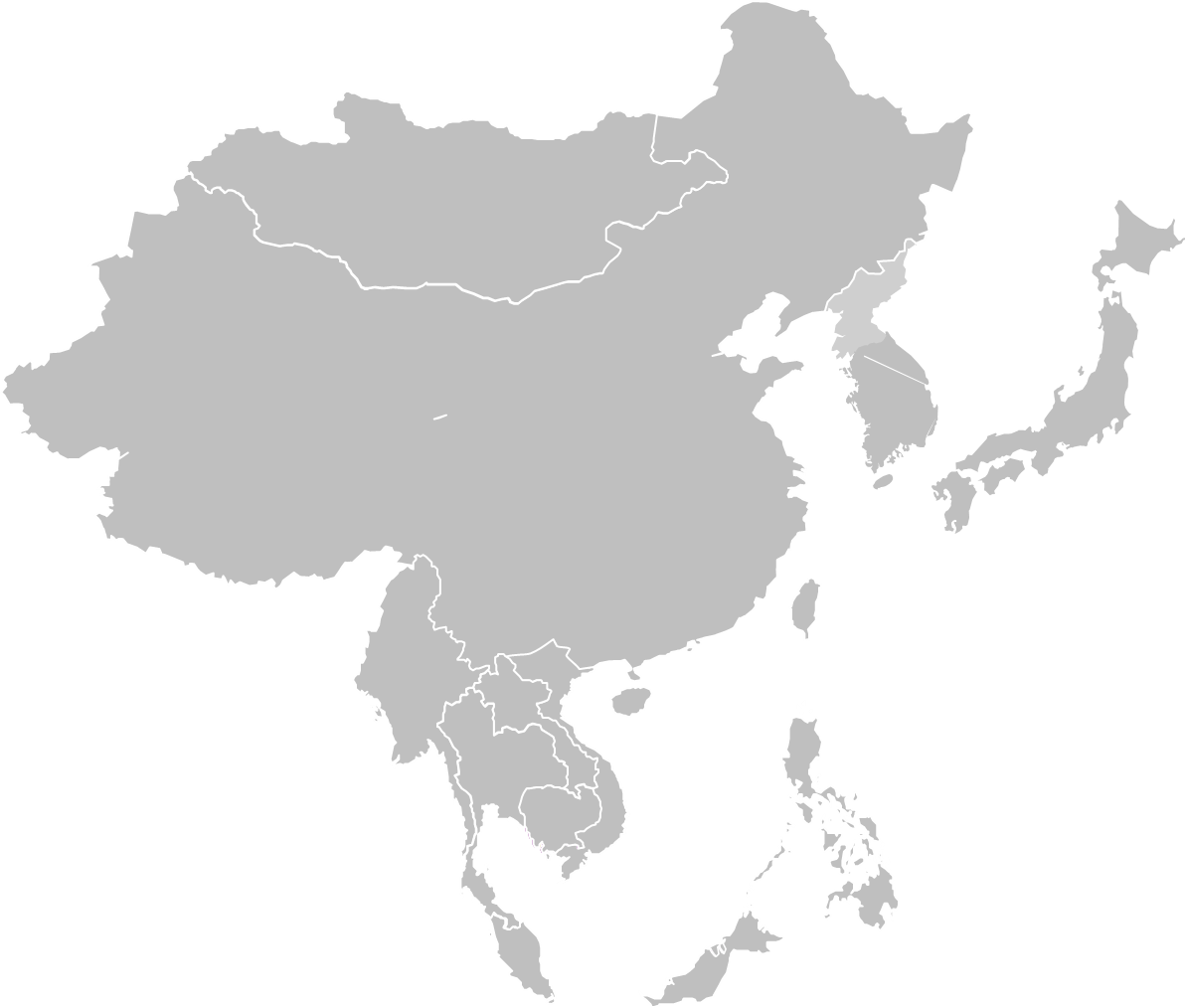 [TITRE]
DM[X]
DM[X]
DM[X]
[NOM DE L’INTERVENANT]
[TITRE]RC [X]: [NOM]
[Speaker Notes: Instructions pour animer une ligne :
Insérer Formes>Courbe
	Cliquez sur le début de la ligne et sur tous points le long de la ligne où vous aimeriez qu’elle se courbe.
	Cliquez sur le point situé au bout de la ligne puis tapez sur la touche « Echap » de. votre clavier
Ouvrez le menu Format de la forme et sélectionnez les options suivantes :
	Trait plein
	Couleur : Personnalisé (175R 30V 45B)
	Largeur : 2.75pt
	Type de tiret : Tiret long
	Options de forme : Ombre (décalage : bas)
Cliquez sur l'onglet Animations, sélectionnez l'animation « Balayer »
Ouvrez la fenêtre Animations et saisissez les paramètres suivants pour l'animation :
	Minutage :
	Début : Avec la précédente
	Délai : 0 seconde
	Durée : 3 secondes (lent)
	Effet :
	Sens : Réglez les paramètres aux emplacements de début et de fin
Sélectionnez l’étiquette DM en fin de parcours de la ligne (la forme de goutte d'eau jaune/texte)
Dans l'onglet Animations, sélectionnez « Fondu »
Saisissez les paramètres suivants dans la fenêtre Animations :
	Minutage :
	Début : Après la précédente
	Délai : 0 seconde
	Durée : 1 seconde (rapide)]
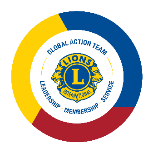 [TITRE]
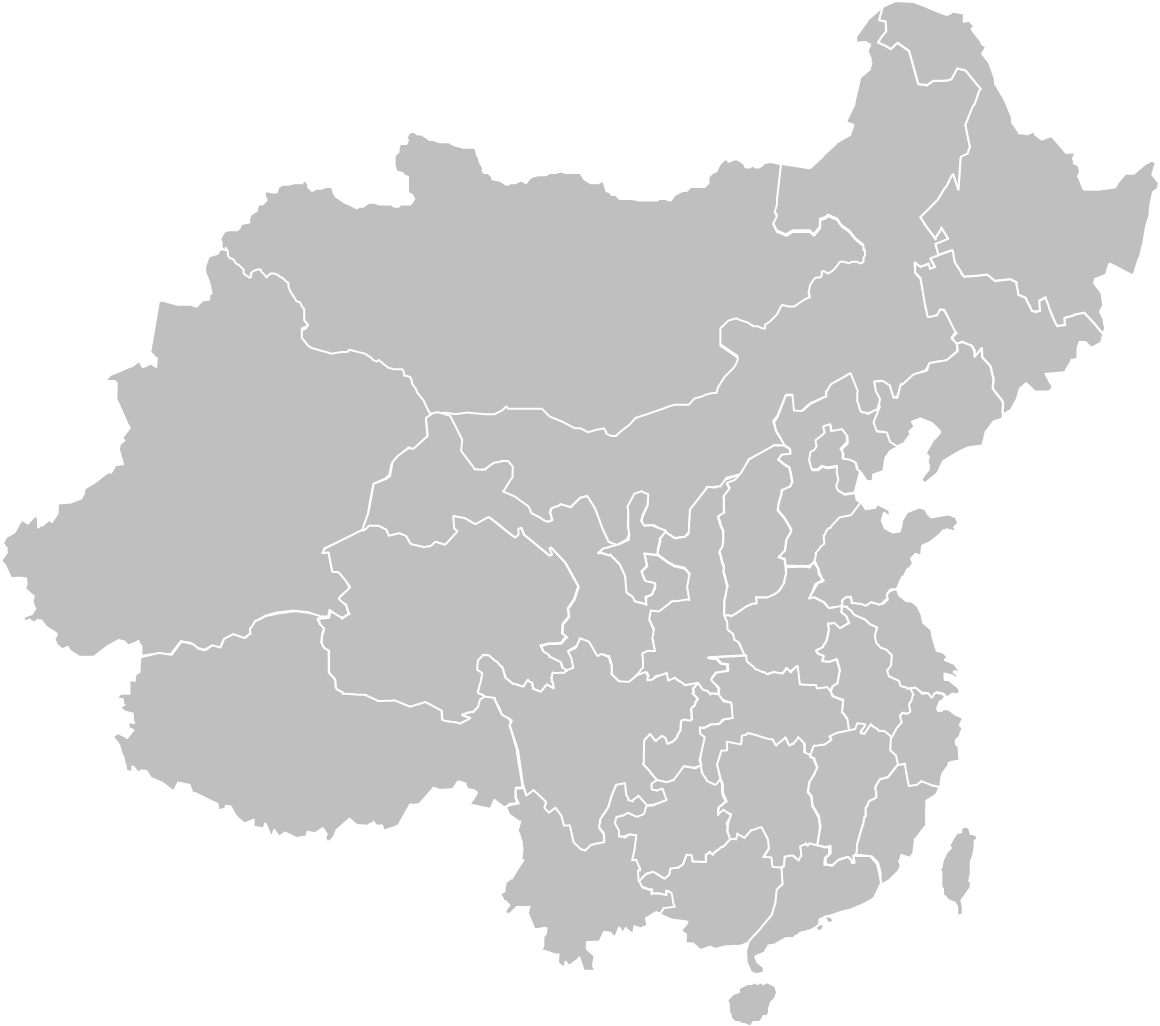 DM[X]
[NOM DE L’INTERVENANT]
[TITRE]RC [X]: [NOM]
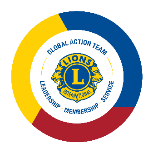 [TITRE]
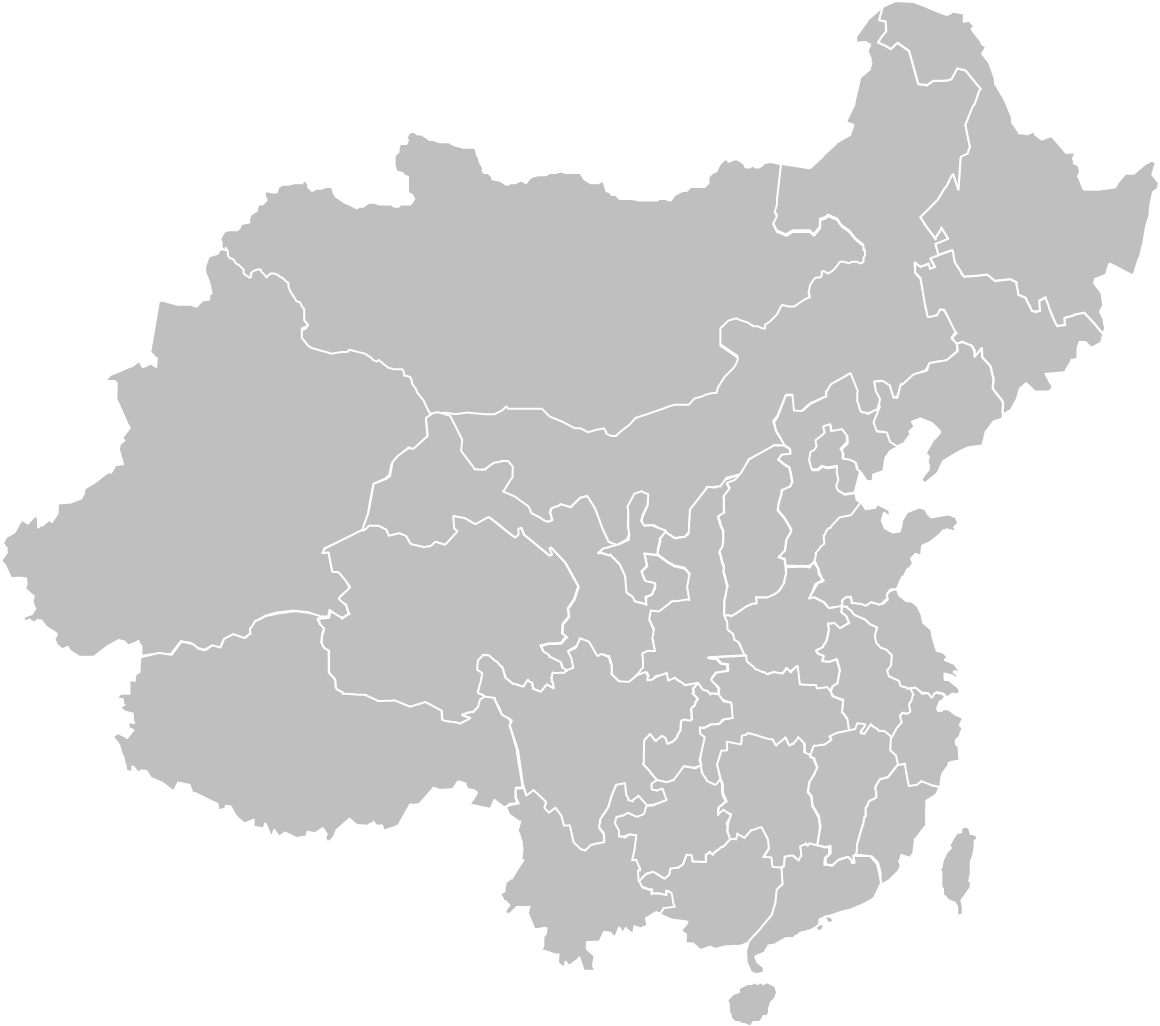 DM[X]
DM[X]
[NOM DE L’INTERVENANT]
[TITRE]RC [X]: [NOM]
[Speaker Notes: Instructions pour animer une ligne :
Insérez Formes>Courbe
	Cliquez sur le début de la ligne et sur tous points le long de la ligne où vous aimeriez qu’elle se courbe.
	Cliquez sur le point situé au bout de la ligne puis tapez sur la touche « Echap » de. votre clavier
Ouvrez le menu Format de la forme et sélectionnez les options suivantes :
	Trait plein
	Couleur : Personnalisé (175R 30V 45B)
	Largeur : 2.75pt
	Type de tiret : Tiret long
	Options de forme : Ombre (décalage : bas)
Allez sur l'onglet Animations, sélectionnez l'animation « Balayer »
Ouvrez la fenêtre Animations et entrez les options suivantes pour l'animation : 
	Minutage :
	Début : Avec la précédente
	Délai : 0 seconde
	Durée : 3 secondes (lent)
	Effet :
	Sens : Réglez les paramètres aux emplacements de début et de fin
Sélectionnez l’étiquette DM en fin de parcours de la ligne (la forme de goutte d'eau jaune/texte)
Dans l'onglet Animations, sélectionnez « Fondu »
Saisissez les paramètres suivants dans la fenêtre Animations :
	Minutage :
	Début : Après la précédente
	Délai : 0 seconde
	Durée : 1 seconde (rapide)]
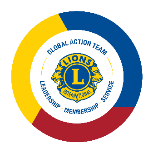 [TITRE]
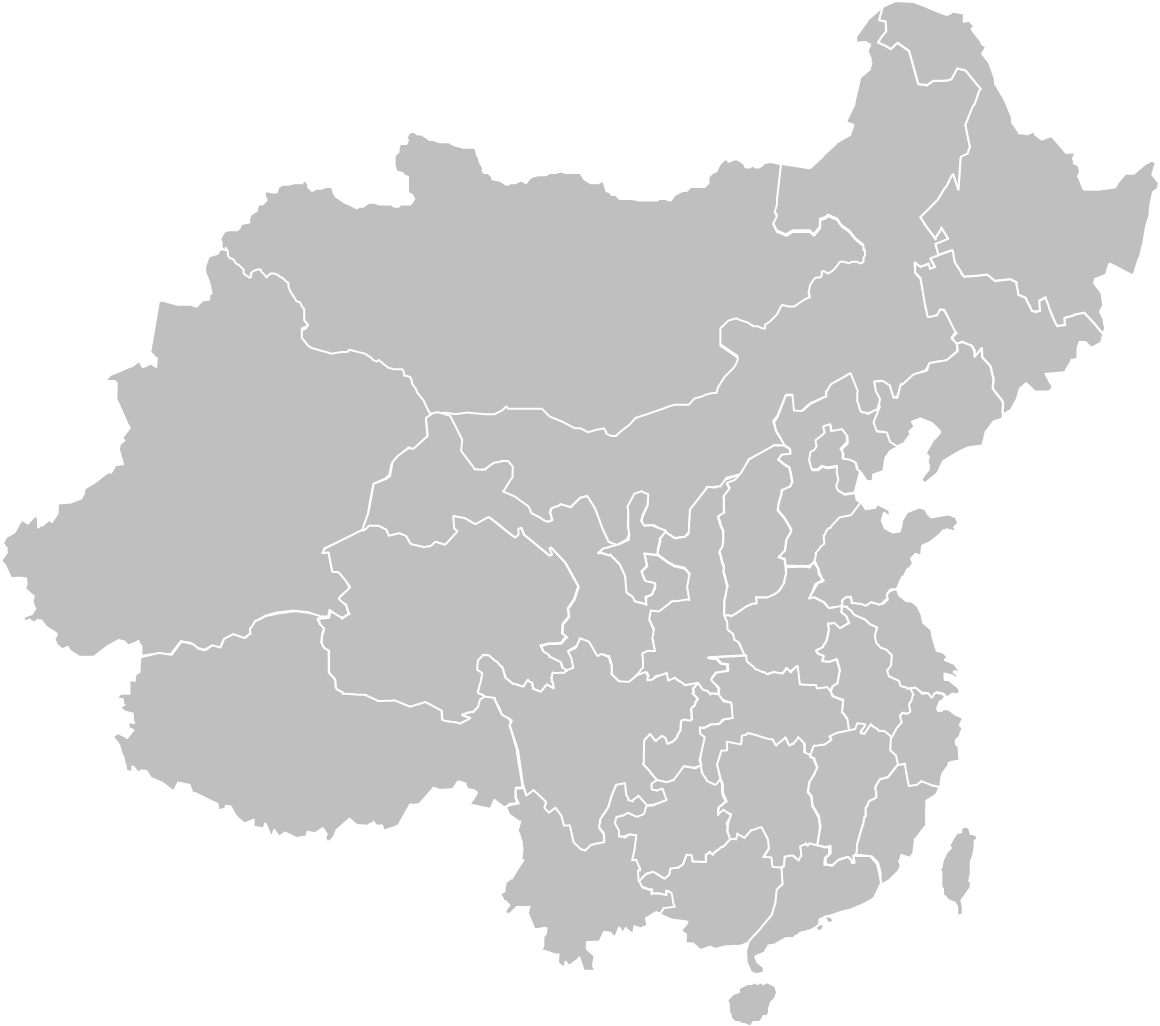 DM[X]
DM[X]
DM[X]
[NOM DE L’INTERVENANT]
[TITRE]RC [X]: [NOM]
[Speaker Notes: Instructions pour animer une ligne :
Insérer Formes>Courbe
	Cliquez sur le début de la ligne et sur tous points le long de la ligne où vous aimeriez qu’elle se courbe.
	Cliquez sur le point situé au bout de la ligne puis tapez sur la touche « Echap » de. votre clavier
Ouvrez le menu Format de la forme et sélectionnez les options suivantes :
	Trait plein
	Couleur : Personnalisé (175R 30V 45B)
	Largeur : 2.75pt
	Type de tiret : Tiret long
	Options de forme : Ombre (décalage : bas)
Cliquez sur l'onglet Animations, sélectionnez l'animation « Balayer »
Ouvrez la fenêtre Animations et saisissez les paramètres suivants pour l'animation :
	Minutage :
	Début : Avec la précédente
	Délai : 0 seconde
	Durée : 3 secondes (lent)
	Effet :
	Sens : Réglez les paramètres aux emplacements de début et de fin
Sélectionnez l’étiquette DM en fin de parcours de la ligne (la forme de goutte d'eau jaune/texte)
Dans l'onglet Animations, sélectionnez « Fondu »
Saisissez les paramètres suivants dans la fenêtre Animations :
	Minutage :
	Début : Après la précédente
	Délai : 0 seconde
	Durée : 1 seconde (rapide)]
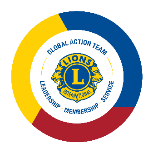 [TITRE]
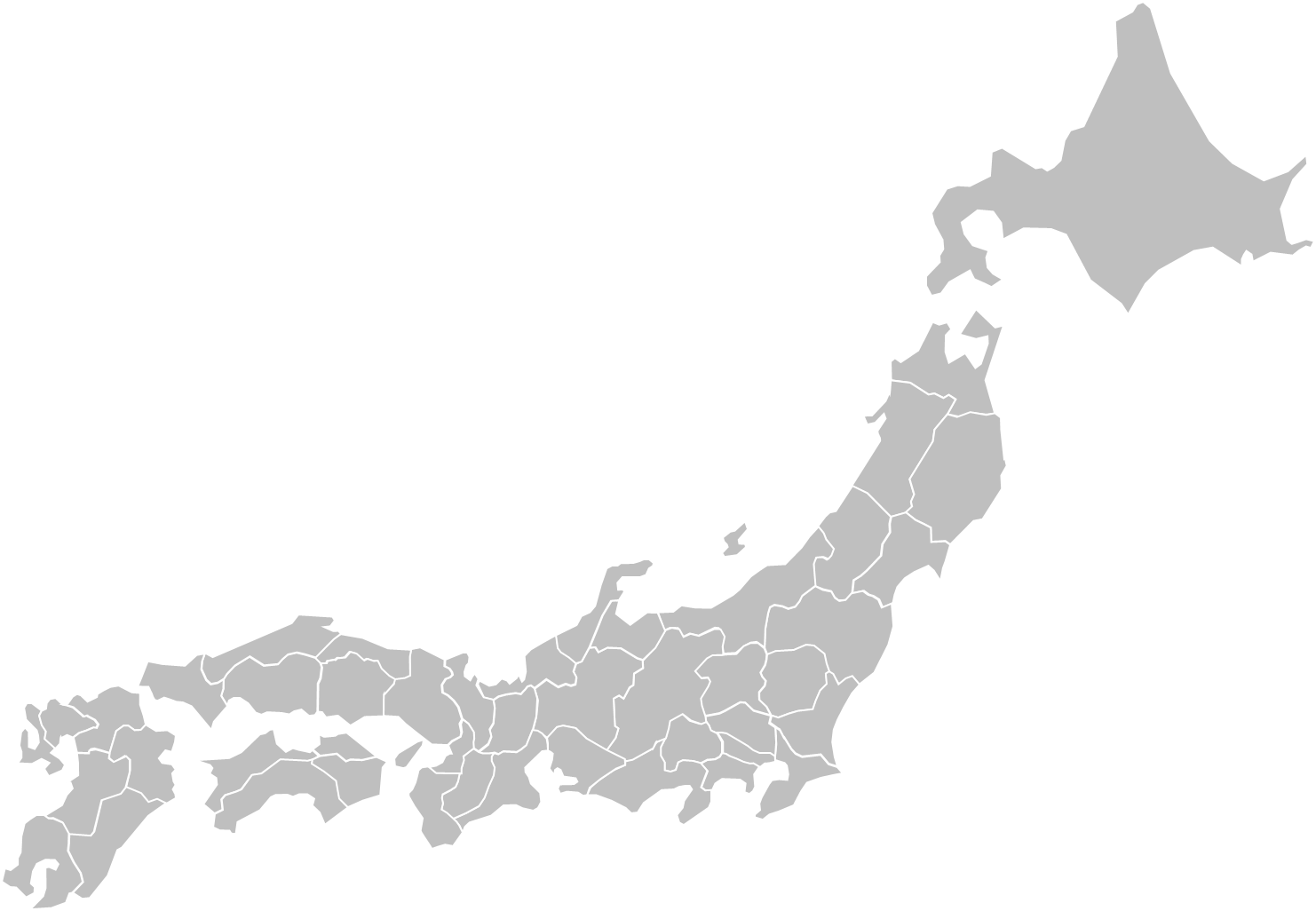 DM[X]
[NOM DE L’INTERVENANT]
[TITRE]RC [X]: [NOM]
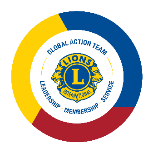 [TITRE]
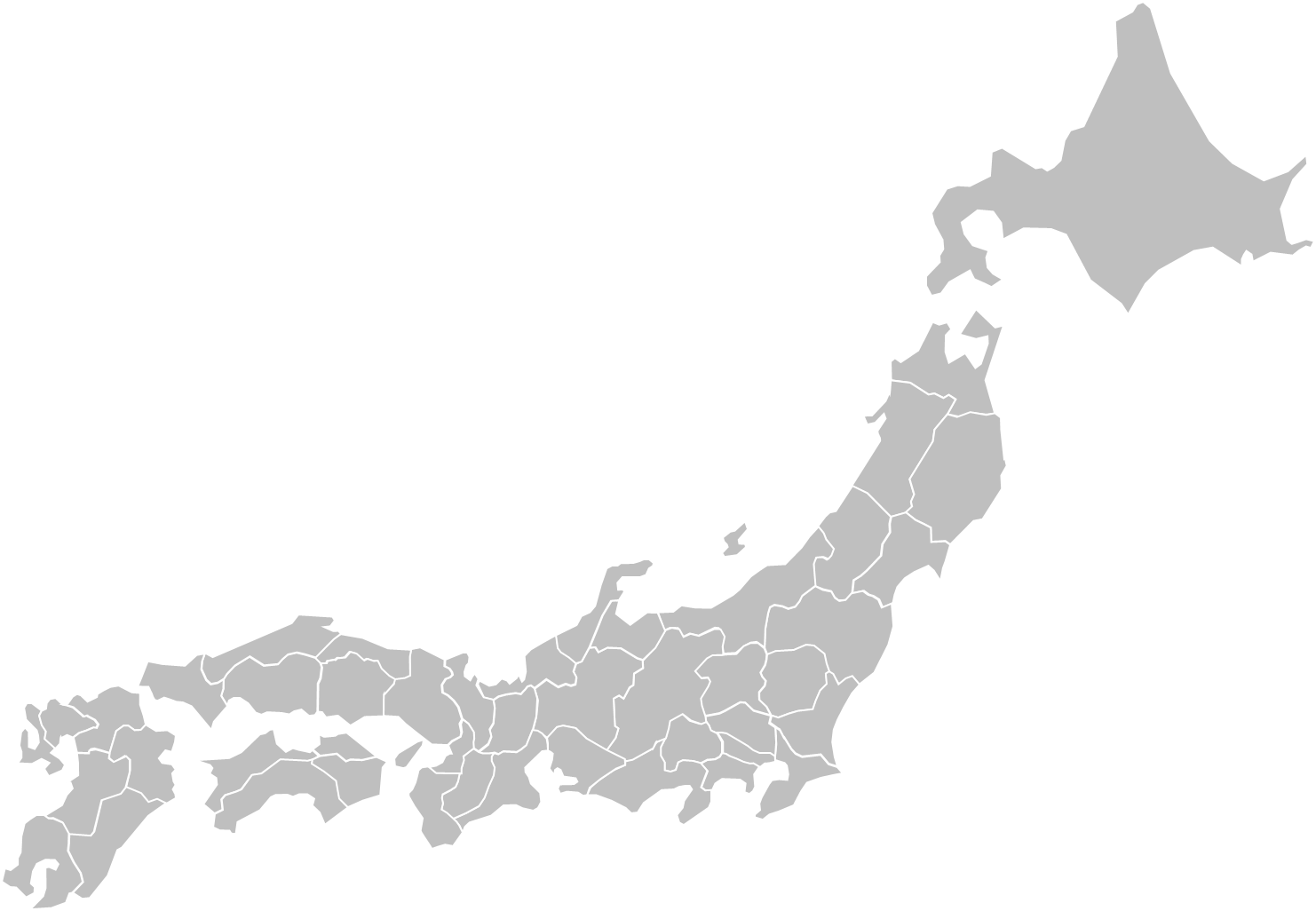 DM[X]
DM[X]
[NOM DE L’INTERVENANT]
[TITRE]RC [X]: [NOM]
[Speaker Notes: Instructions pour animer une ligne :
Insérez Formes>Courbe
	Cliquez sur le début de la ligne et sur tous points le long de la ligne où vous aimeriez qu’elle se courbe.
	Cliquez sur le point situé au bout de la ligne puis tapez sur la touche « Echap » de. votre clavier
Ouvrez le menu Format de la forme et sélectionnez les options suivantes :
	Trait plein
	Couleur : Personnalisé (175R 30V 45B)
	Largeur : 2.75pt
	Type de tiret : Tiret long
	Options de forme : Ombre (décalage : bas)
Allez sur l'onglet Animations, sélectionnez l'animation « Balayer »
Ouvrez la fenêtre Animations et entrez les options suivantes pour l'animation : 
	Minutage :
	Début : Avec la précédente
	Délai : 0 seconde
	Durée : 3 secondes (lent)
	Effet :
	Sens : Réglez les paramètres aux emplacements de début et de fin
Sélectionnez l’étiquette DM en fin de parcours de la ligne (la forme de goutte d'eau jaune/texte)
Dans l'onglet Animations, sélectionnez « Fondu »
Saisissez les paramètres suivants dans la fenêtre Animations :
	Minutage :
	Début : Après la précédente
	Délai : 0 seconde
	Durée : 1 seconde (rapide)]
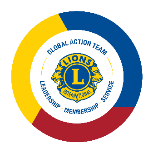 [TITRE]
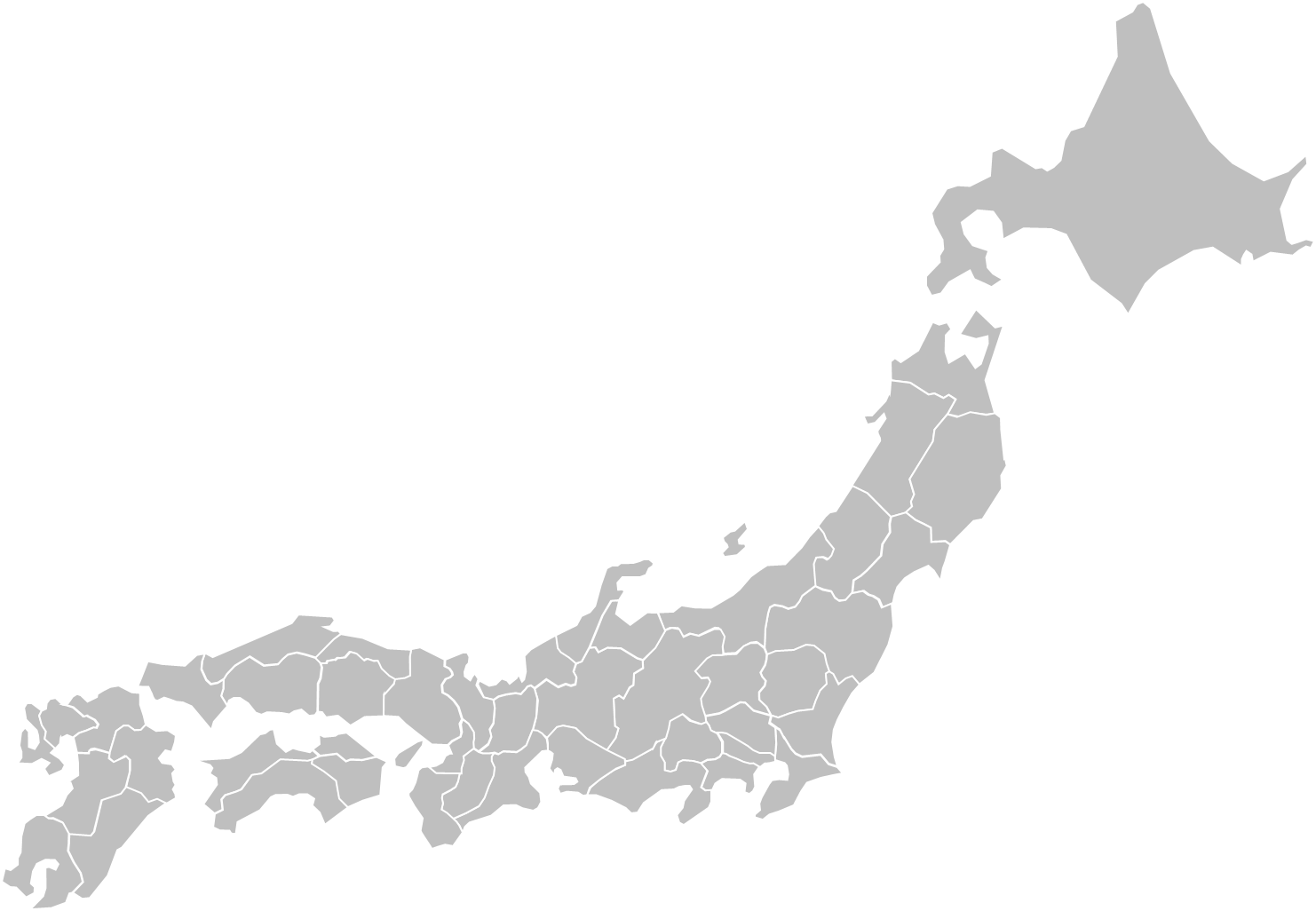 DM[X]
DM[X]
DM[X]
[NOM DE L’INTERVENANT]
[TITRE]RC [X]: [NOM]
[Speaker Notes: Instructions pour animer une ligne :
Insérer Formes>Courbe
	Cliquez sur le début de la ligne et sur tous points le long de la ligne où vous aimeriez qu’elle se courbe.
	Cliquez sur le point situé au bout de la ligne puis tapez sur la touche « Echap » de. votre clavier
Ouvrez le menu Format de la forme et sélectionnez les options suivantes :
	Trait plein
	Couleur : Personnalisé (175R 30V 45B)
	Largeur : 2.75pt
	Type de tiret : Tiret long
	Options de forme : Ombre (décalage : bas)
Cliquez sur l'onglet Animations, sélectionnez l'animation « Balayer »
Ouvrez la fenêtre Animations et saisissez les paramètres suivants pour l'animation :
	Minutage :
	Début : Avec la précédente
	Délai : 0 seconde
	Durée : 3 secondes (lent)
	Effet :
	Sens : Réglez les paramètres aux emplacements de début et de fin
Sélectionnez l’étiquette DM en fin de parcours de la ligne (la forme de goutte d'eau jaune/texte)
Dans l'onglet Animations, sélectionnez « Fondu »
Saisissez les paramètres suivants dans la fenêtre Animations :
	Minutage :
	Début : Après la précédente
	Délai : 0 seconde
	Durée : 1 seconde (rapide)]
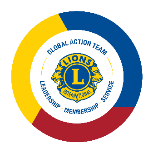 [TITRE]
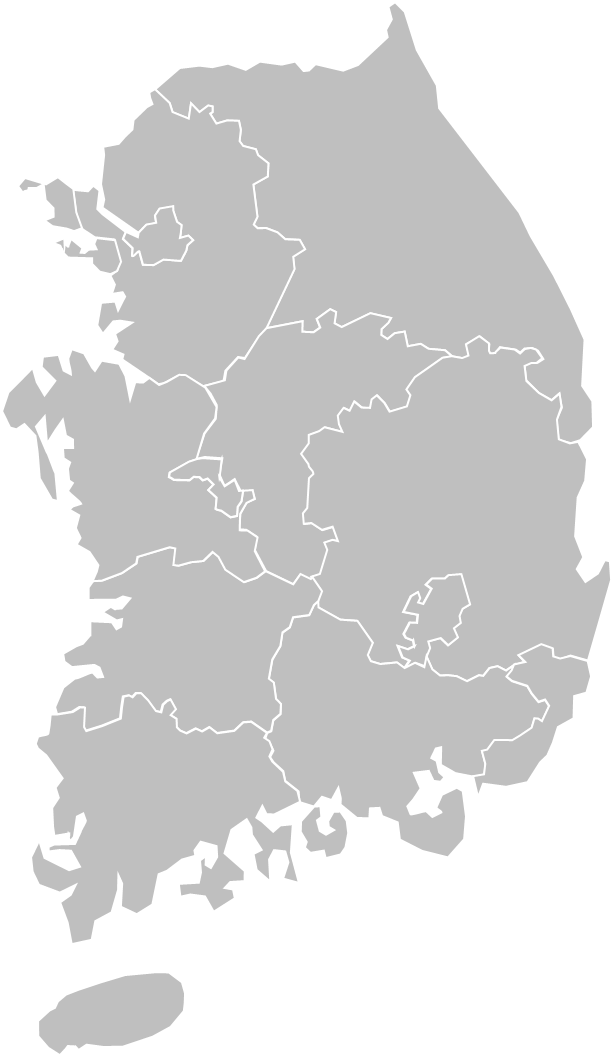 DM[X]
[NOM DE L’INTERVENANT]
[TITRE]RC [X]: [NOM]
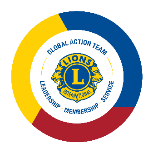 [TITRE]
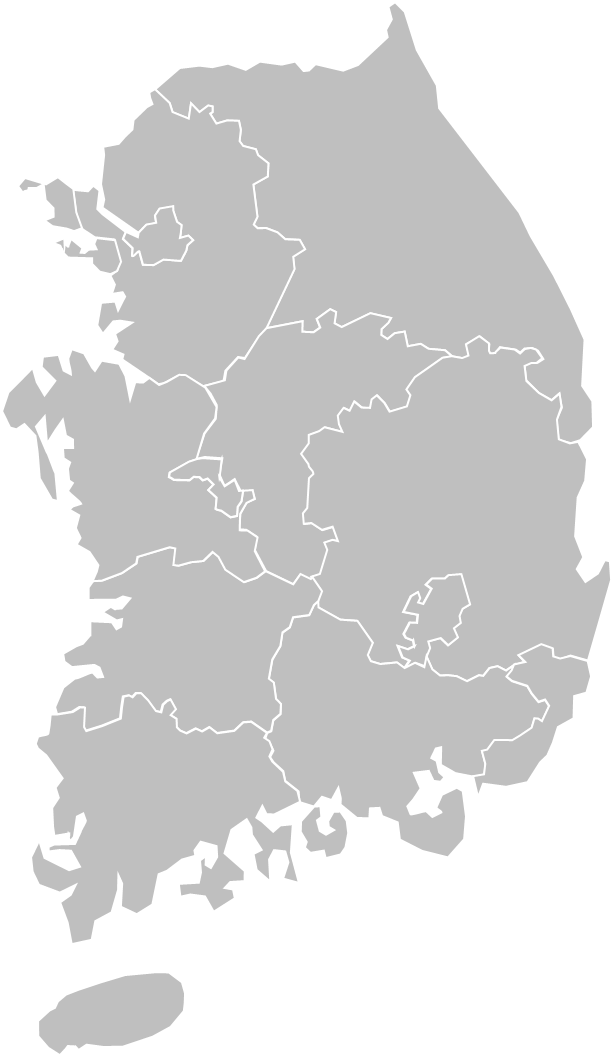 DM[X]
DM[X]
[NOM DE L’INTERVENANT]
[TITRE]RC [X]: [NOM]
[Speaker Notes: Instructions pour animer une ligne :
Insérez Formes>Courbe
	Cliquez sur le début de la ligne et sur tous points le long de la ligne où vous aimeriez qu’elle se courbe.
	Cliquez sur le point situé au bout de la ligne puis tapez sur la touche « Echap » de. votre clavier
Ouvrez le menu Format de la forme et sélectionnez les options suivantes :
	Trait plein
	Couleur : Personnalisé (175R 30V 45B)
	Largeur : 2.75pt
	Type de tiret : Tiret long
	Options de forme : Ombre (décalage : bas)
Allez sur l'onglet Animations, sélectionnez l'animation « Balayer »
Ouvrez la fenêtre Animations et entrez les options suivantes pour l'animation : 
	Minutage :
	Début : Avec la précédente
	Délai : 0 seconde
	Durée : 3 secondes (lent)
	Effet :
	Sens : Réglez les paramètres aux emplacements de début et de fin
Sélectionnez l’étiquette DM en fin de parcours de la ligne (la forme de goutte d'eau jaune/texte)
Dans l'onglet Animations, sélectionnez « Fondu »
Saisissez les paramètres suivants dans la fenêtre Animations :
	Minutage :
	Début : Après la précédente
	Délai : 0 seconde
	Durée : 1 seconde (rapide)]
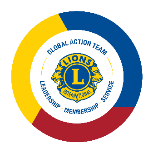 [TITRE]
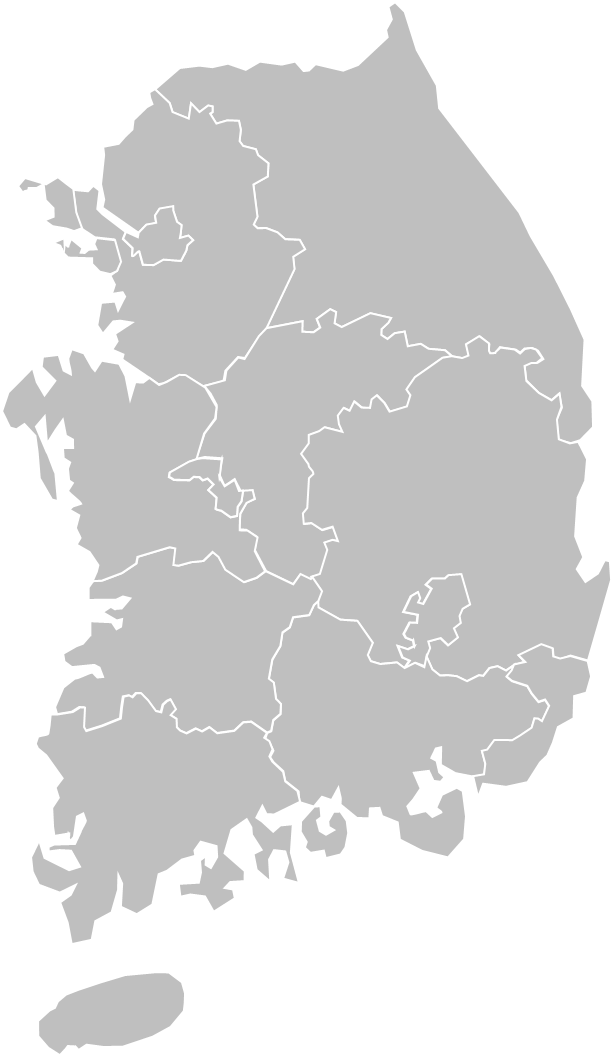 DM[X]
DM[X]
DM[X]
[NOM DE L’INTERVENANT]
[TITRE]RC [X]: [NOM]
[Speaker Notes: Instructions pour animer une ligne :
Insérer Formes>Courbe
	Cliquez sur le début de la ligne et sur tous points le long de la ligne où vous aimeriez qu’elle se courbe.
	Cliquez sur le point situé au bout de la ligne puis tapez sur la touche « Echap » de. votre clavier
Ouvrez le menu Format de la forme et sélectionnez les options suivantes :
	Trait plein
	Couleur : Personnalisé (175R 30V 45B)
	Largeur : 2.75pt
	Type de tiret : Tiret long
	Options de forme : Ombre (décalage : bas)
Cliquez sur l'onglet Animations, sélectionnez l'animation « Balayer »
Ouvrez la fenêtre Animations et saisissez les paramètres suivants pour l'animation :
	Minutage :
	Début : Avec la précédente
	Délai : 0 seconde
	Durée : 3 secondes (lent)
	Effet :
	Sens : Réglez les paramètres aux emplacements de début et de fin
Sélectionnez l’étiquette DM en fin de parcours de la ligne (la forme de goutte d'eau jaune/texte)
Dans l'onglet Animations, sélectionnez « Fondu »
Saisissez les paramètres suivants dans la fenêtre Animations :
	Minutage :
	Début : Après la précédente
	Délai : 0 seconde
	Durée : 1 seconde (rapide)]
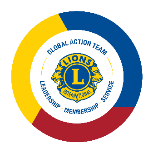 [TITRE]
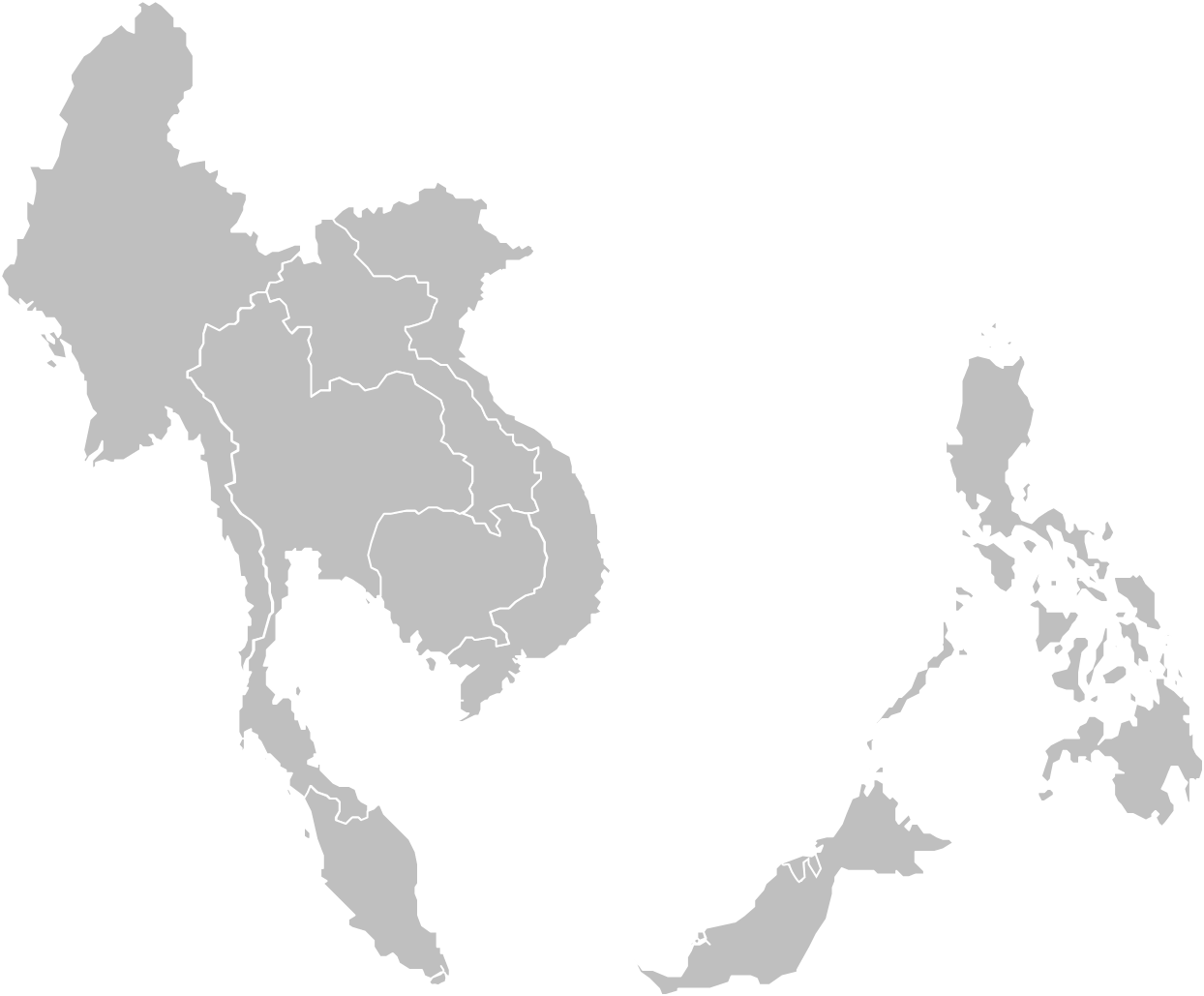 DM[X]
[NOM DE L’INTERVENANT]
[TITRE]RC [X]: [NOM]
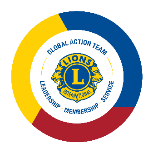 [TITRE]
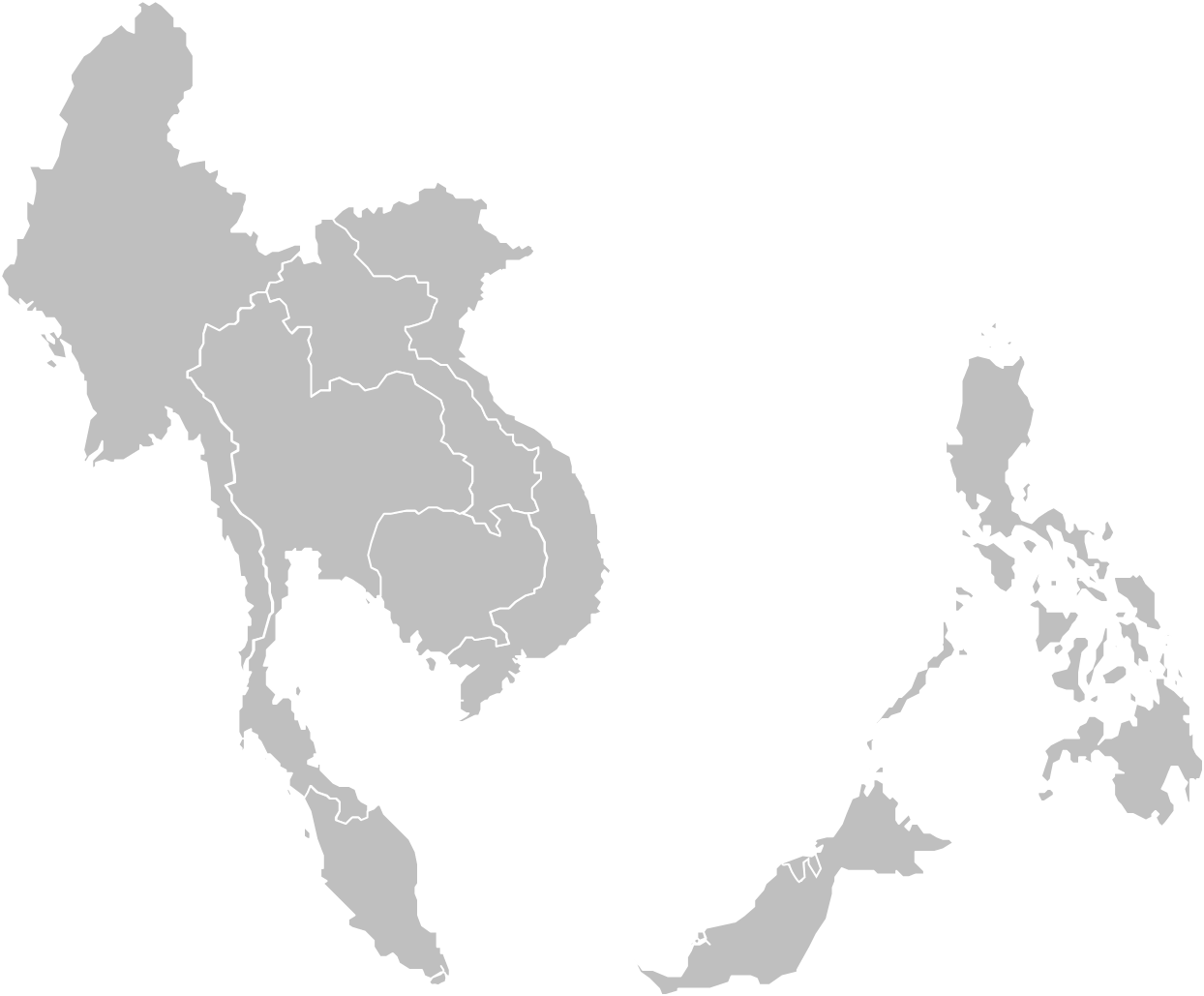 DM[X]
DM[X]
[NOM DE L’INTERVENANT]
[TITRE]RC [X]: [NOM]
[Speaker Notes: Instructions pour animer une ligne :
Insérez Formes>Courbe
	Cliquez sur le début de la ligne et sur tous points le long de la ligne où vous aimeriez qu’elle se courbe.
	Cliquez sur le point situé au bout de la ligne puis tapez sur la touche « Echap » de. votre clavier
Ouvrez le menu Format de la forme et sélectionnez les options suivantes :
	Trait plein
	Couleur : Personnalisé (175R 30V 45B)
	Largeur : 2.75pt
	Type de tiret : Tiret long
	Options de forme : Ombre (décalage : bas)
Allez sur l'onglet Animations, sélectionnez l'animation « Balayer »
Ouvrez la fenêtre Animations et entrez les options suivantes pour l'animation : 
	Minutage :
	Début : Avec la précédente
	Délai : 0 seconde
	Durée : 3 secondes (lent)
	Effet :
	Sens : Réglez les paramètres aux emplacements de début et de fin
Sélectionnez l’étiquette DM en fin de parcours de la ligne (la forme de goutte d'eau jaune/texte)
Dans l'onglet Animations, sélectionnez « Fondu »
Saisissez les paramètres suivants dans la fenêtre Animations :
	Minutage :
	Début : Après la précédente
	Délai : 0 seconde
	Durée : 1 seconde (rapide)]
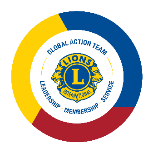 [TITRE]
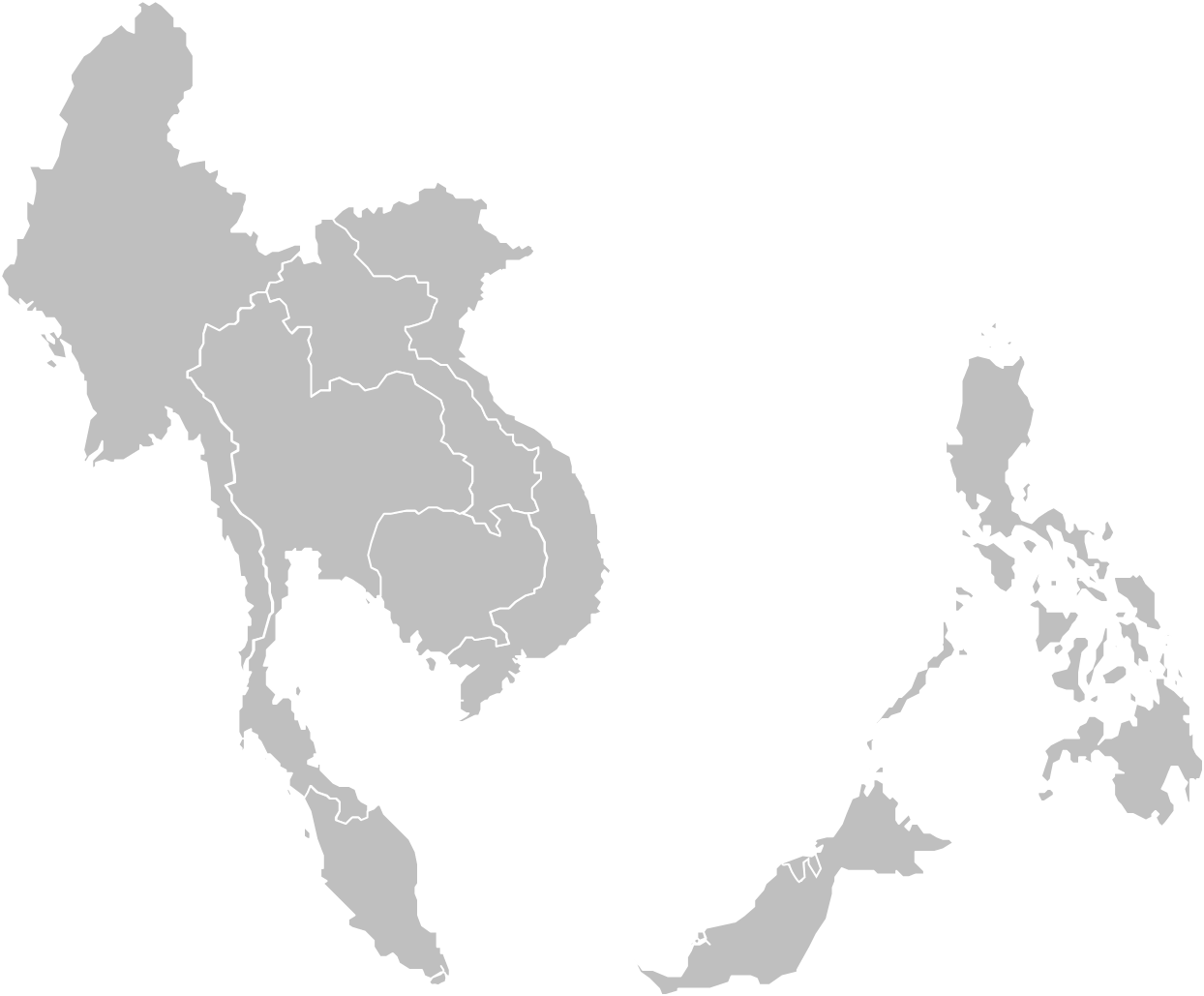 DM[X]
DM[X]
DM[X]
[NOM DE L’INTERVENANT]
[TITRE]RC [X]: [NOM]
[Speaker Notes: Instructions pour animer une ligne :
Insérer Formes>Courbe
	Cliquez sur le début de la ligne et sur tous points le long de la ligne où vous aimeriez qu’elle se courbe.
	Cliquez sur le point situé au bout de la ligne puis tapez sur la touche « Echap » de. votre clavier
Ouvrez le menu Format de la forme et sélectionnez les options suivantes :
	Trait plein
	Couleur : Personnalisé (175R 30V 45B)
	Largeur : 2.75pt
	Type de tiret : Tiret long
	Options de forme : Ombre (décalage : bas)
Cliquez sur l'onglet Animations, sélectionnez l'animation « Balayer »
Ouvrez la fenêtre Animations et saisissez les paramètres suivants pour l'animation :
	Minutage :
	Début : Avec la précédente
	Délai : 0 seconde
	Durée : 3 secondes (lent)
	Effet :
	Sens : Réglez les paramètres aux emplacements de début et de fin
Sélectionnez l’étiquette DM en fin de parcours de la ligne (la forme de goutte d'eau jaune/texte)
Dans l'onglet Animations, sélectionnez « Fondu »
Saisissez les paramètres suivants dans la fenêtre Animations :
	Minutage :
	Début : Après la précédente
	Délai : 0 seconde
	Durée : 1 seconde (rapide)]
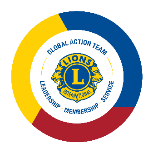 [TITRE]
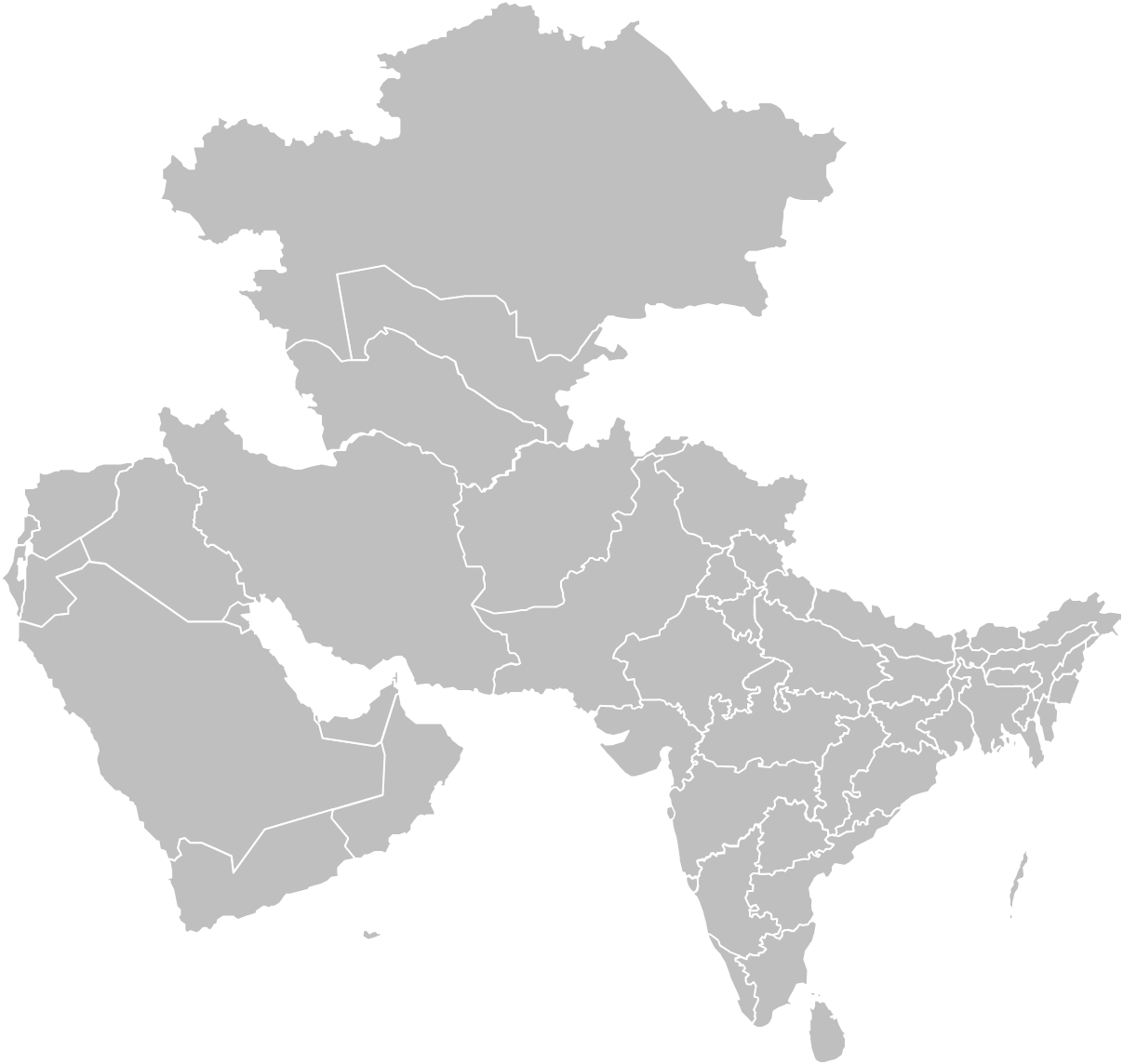 DM[X]
[NOM DE L’INTERVENANT]
[TITRE]RC [X]: [NOM]
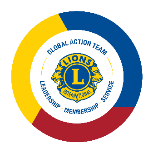 [TITRE]
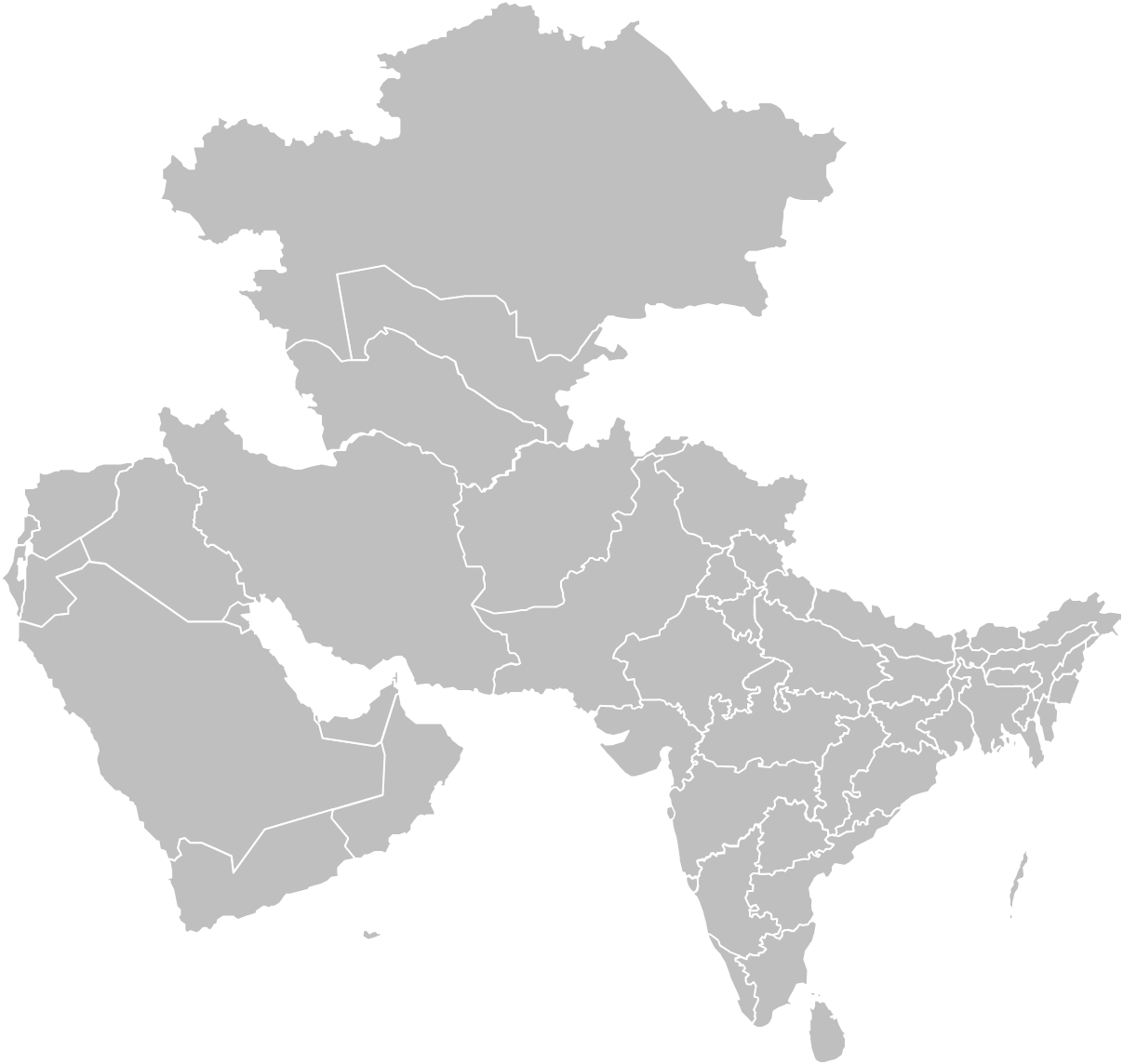 DM[X]
DM[X]
[NOM DE L’INTERVENANT]
[TITRE]RC [X]: [NOM]
[Speaker Notes: Instructions pour animer une ligne :
Insérez Formes>Courbe
	Cliquez sur le début de la ligne et sur tous points le long de la ligne où vous aimeriez qu’elle se courbe.
	Cliquez sur le point situé au bout de la ligne puis tapez sur la touche « Echap » de. votre clavier
Ouvrez le menu Format de la forme et sélectionnez les options suivantes :
	Trait plein
	Couleur : Personnalisé (175R 30V 45B)
	Largeur : 2.75pt
	Type de tiret : Tiret long
	Options de forme : Ombre (décalage : bas)
Allez sur l'onglet Animations, sélectionnez l'animation « Balayer »
Ouvrez la fenêtre Animations et entrez les options suivantes pour l'animation : 
	Minutage :
	Début : Avec la précédente
	Délai : 0 seconde
	Durée : 3 secondes (lent)
	Effet :
	Sens : Réglez les paramètres aux emplacements de début et de fin
Sélectionnez l’étiquette DM en fin de parcours de la ligne (la forme de goutte d'eau jaune/texte)
Dans l'onglet Animations, sélectionnez « Fondu »
Saisissez les paramètres suivants dans la fenêtre Animations :
	Minutage :
	Début : Après la précédente
	Délai : 0 seconde
	Durée : 1 seconde (rapide)]
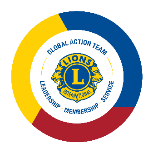 [TITRE]
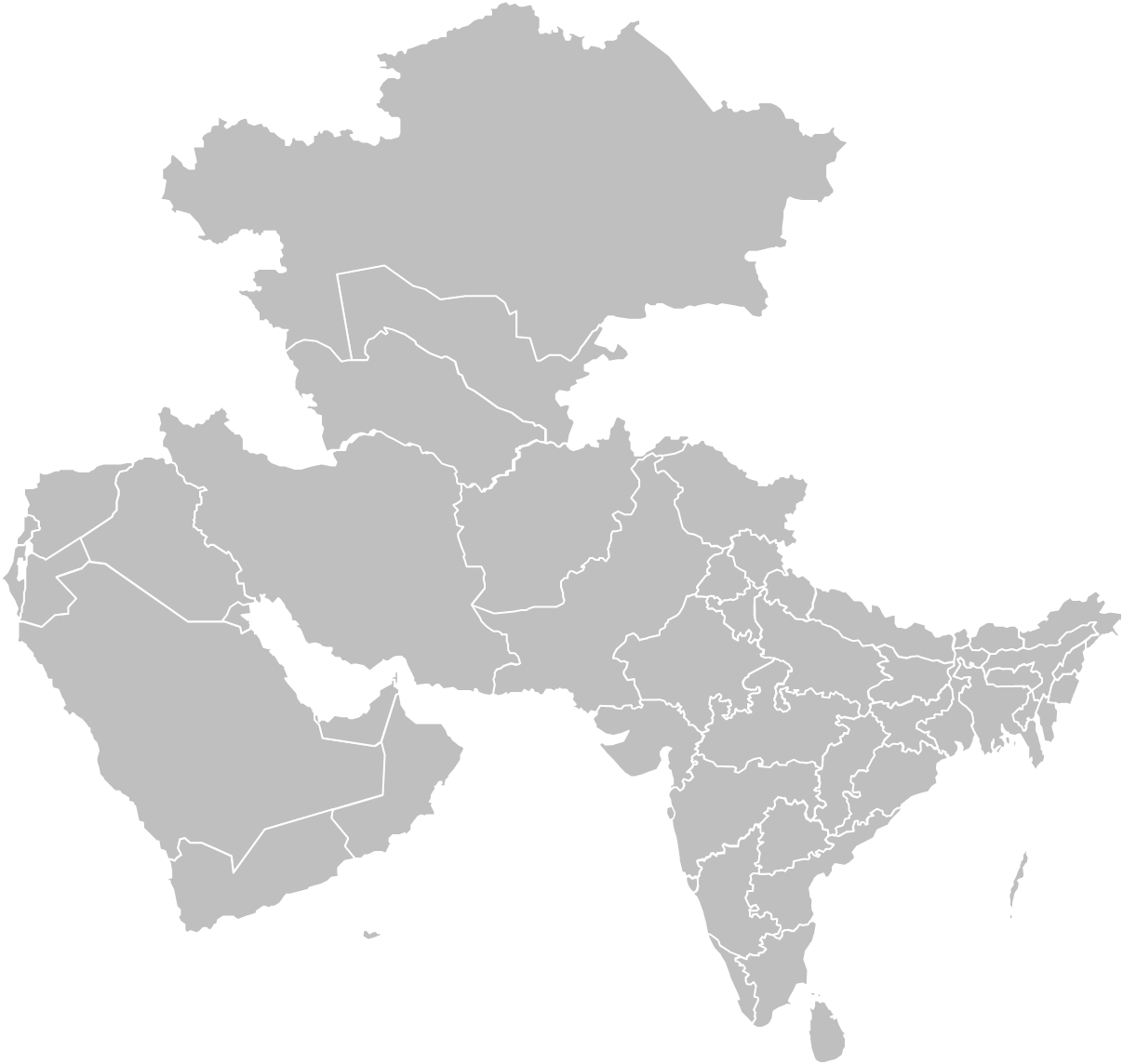 DM[X]
DM[X]
DM[X]
[NOM DE L’INTERVENANT]
[TITRE]RC [X]: [NOM]
[Speaker Notes: Instructions pour animer une ligne :
Insérer Formes>Courbe
	Cliquez sur le début de la ligne et sur tous points le long de la ligne où vous aimeriez qu’elle se courbe.
	Cliquez sur le point situé au bout de la ligne puis tapez sur la touche « Echap » de. votre clavier
Ouvrez le menu Format de la forme et sélectionnez les options suivantes :
	Trait plein
	Couleur : Personnalisé (175R 30V 45B)
	Largeur : 2.75pt
	Type de tiret : Tiret long
	Options de forme : Ombre (décalage : bas)
Cliquez sur l'onglet Animations, sélectionnez l'animation « Balayer »
Ouvrez la fenêtre Animations et saisissez les paramètres suivants pour l'animation :
	Minutage :
	Début : Avec la précédente
	Délai : 0 seconde
	Durée : 3 secondes (lent)
	Effet :
	Sens : Réglez les paramètres aux emplacements de début et de fin
Sélectionnez l’étiquette DM en fin de parcours de la ligne (la forme de goutte d'eau jaune/texte)
Dans l'onglet Animations, sélectionnez « Fondu »
Saisissez les paramètres suivants dans la fenêtre Animations :
	Minutage :
	Début : Après la précédente
	Délai : 0 seconde
	Durée : 1 seconde (rapide)]
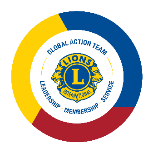 [TITRE]
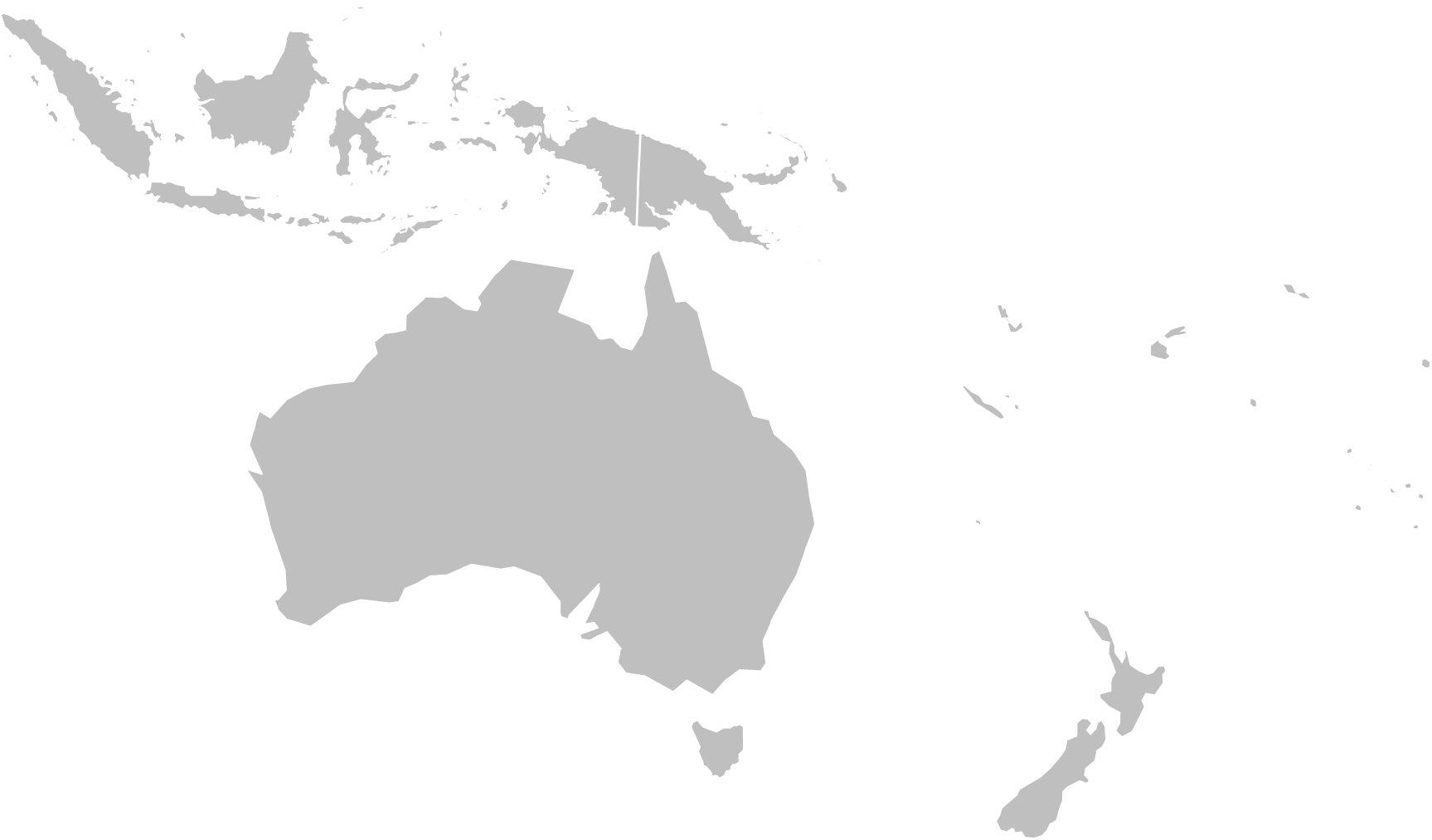 DM[X]
[NOM DE L’INTERVENANT]
[TITRE]RC [X]: [NOM]
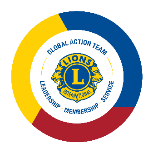 [TITRE]
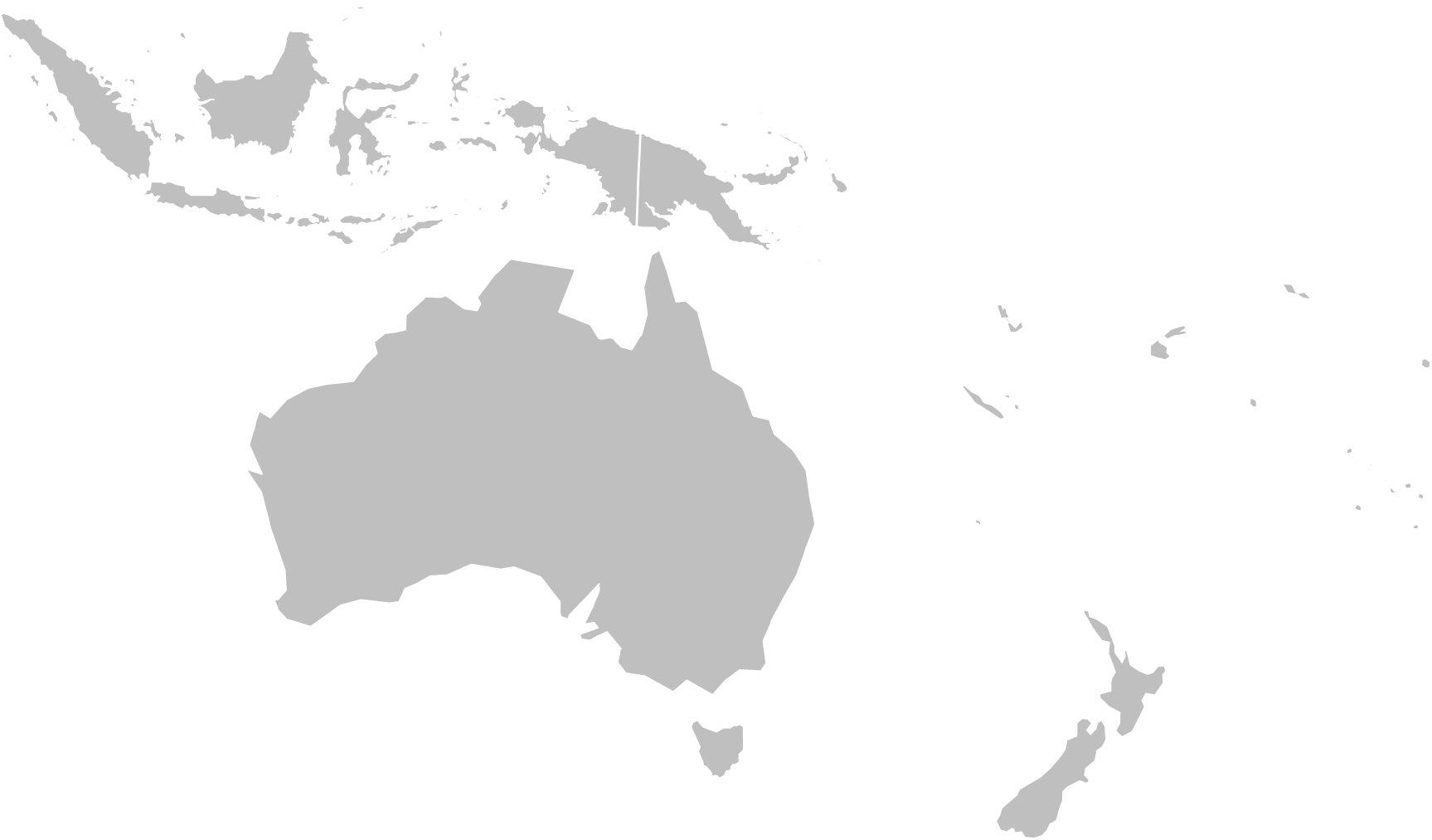 DM[X]
DM[X]
[NOM DE L’INTERVENANT]
[TITRE]RC [X]: [NOM]
[Speaker Notes: Instructions pour animer une ligne :
Insérez Formes>Courbe
	Cliquez sur le début de la ligne et sur tous points le long de la ligne où vous aimeriez qu’elle se courbe.
	Cliquez sur le point situé au bout de la ligne puis tapez sur la touche « Echap » de. votre clavier
Ouvrez le menu Format de la forme et sélectionnez les options suivantes :
	Trait plein
	Couleur : Personnalisé (175R 30V 45B)
	Largeur : 2.75pt
	Type de tiret : Tiret long
	Options de forme : Ombre (décalage : bas)
Allez sur l'onglet Animations, sélectionnez l'animation « Balayer »
Ouvrez la fenêtre Animations et entrez les options suivantes pour l'animation : 
	Minutage :
	Début : Avec la précédente
	Délai : 0 seconde
	Durée : 3 secondes (lent)
	Effet :
	Sens : Réglez les paramètres aux emplacements de début et de fin
Sélectionnez l’étiquette DM en fin de parcours de la ligne (la forme de goutte d'eau jaune/texte)
Dans l'onglet Animations, sélectionnez « Fondu »
Saisissez les paramètres suivants dans la fenêtre Animations :
	Minutage :
	Début : Après la précédente
	Délai : 0 seconde
	Durée : 1 seconde (rapide)]
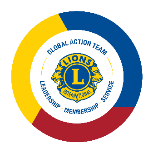 [TITRE]
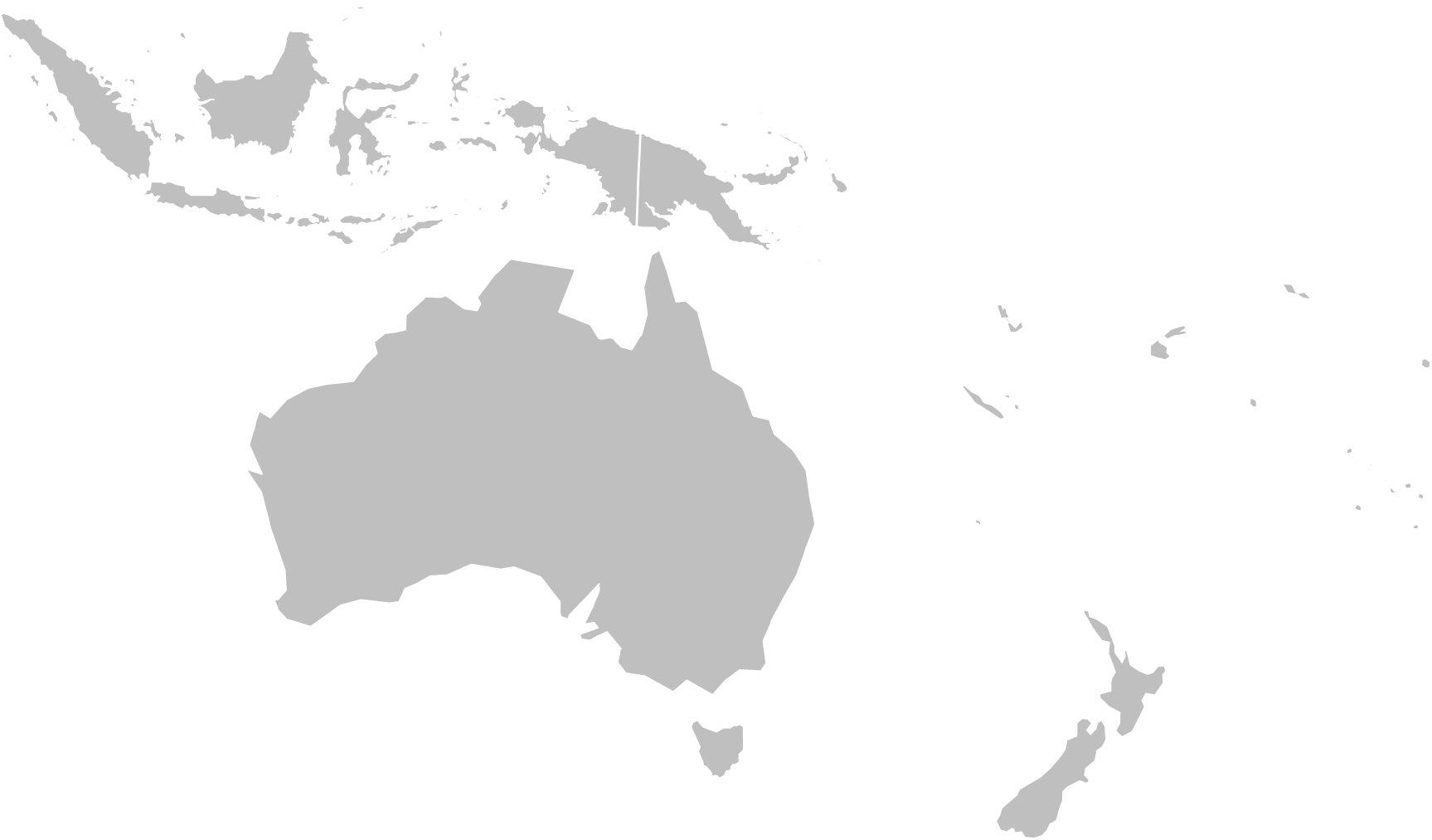 DM[X]
DM[X]
DM[X]
[NOM DE L’INTERVENANT]
[TITRE]RC [X]: [NOM]
[Speaker Notes: Instructions pour animer une ligne :
Insérer Formes>Courbe
	Cliquez sur le début de la ligne et sur tous points le long de la ligne où vous aimeriez qu’elle se courbe.
	Cliquez sur le point situé au bout de la ligne puis tapez sur la touche « Echap » de. votre clavier
Ouvrez le menu Format de la forme et sélectionnez les options suivantes :
	Trait plein
	Couleur : Personnalisé (175R 30V 45B)
	Largeur : 2.75pt
	Type de tiret : Tiret long
	Options de forme : Ombre (décalage : bas)
Cliquez sur l'onglet Animations, sélectionnez l'animation « Balayer »
Ouvrez la fenêtre Animations et saisissez les paramètres suivants pour l'animation :
	Minutage :
	Début : Avec la précédente
	Délai : 0 seconde
	Durée : 3 secondes (lent)
	Effet :
	Sens : Réglez les paramètres aux emplacements de début et de fin
Sélectionnez l’étiquette DM en fin de parcours de la ligne (la forme de goutte d'eau jaune/texte)
Dans l'onglet Animations, sélectionnez « Fondu »
Saisissez les paramètres suivants dans la fenêtre Animations :
	Minutage :
	Début : Après la précédente
	Délai : 0 seconde
	Durée : 1 seconde (rapide)]
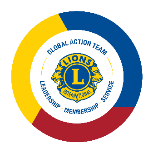 [TITRE]
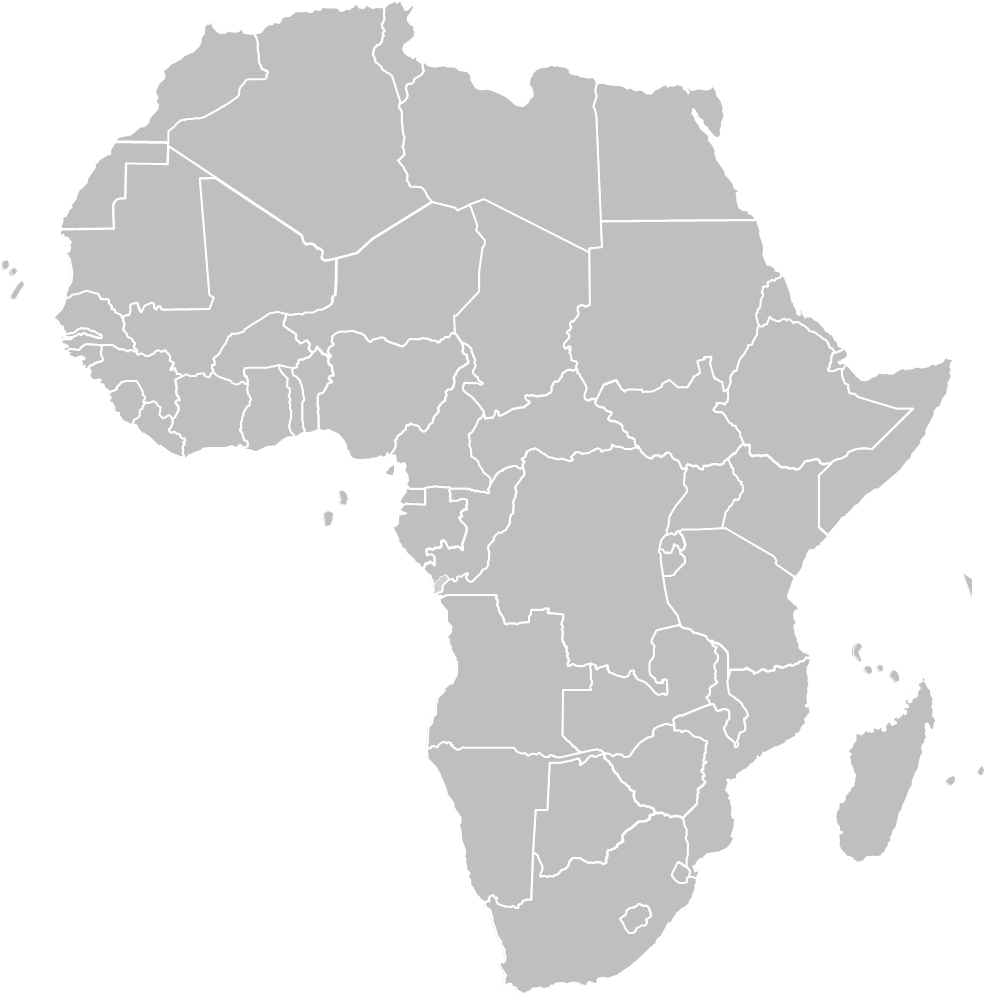 DM[X]
[NOM DE L’INTERVENANT]
[TITRE]RC [X]: [NOM]
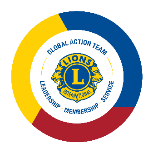 [TITRE]
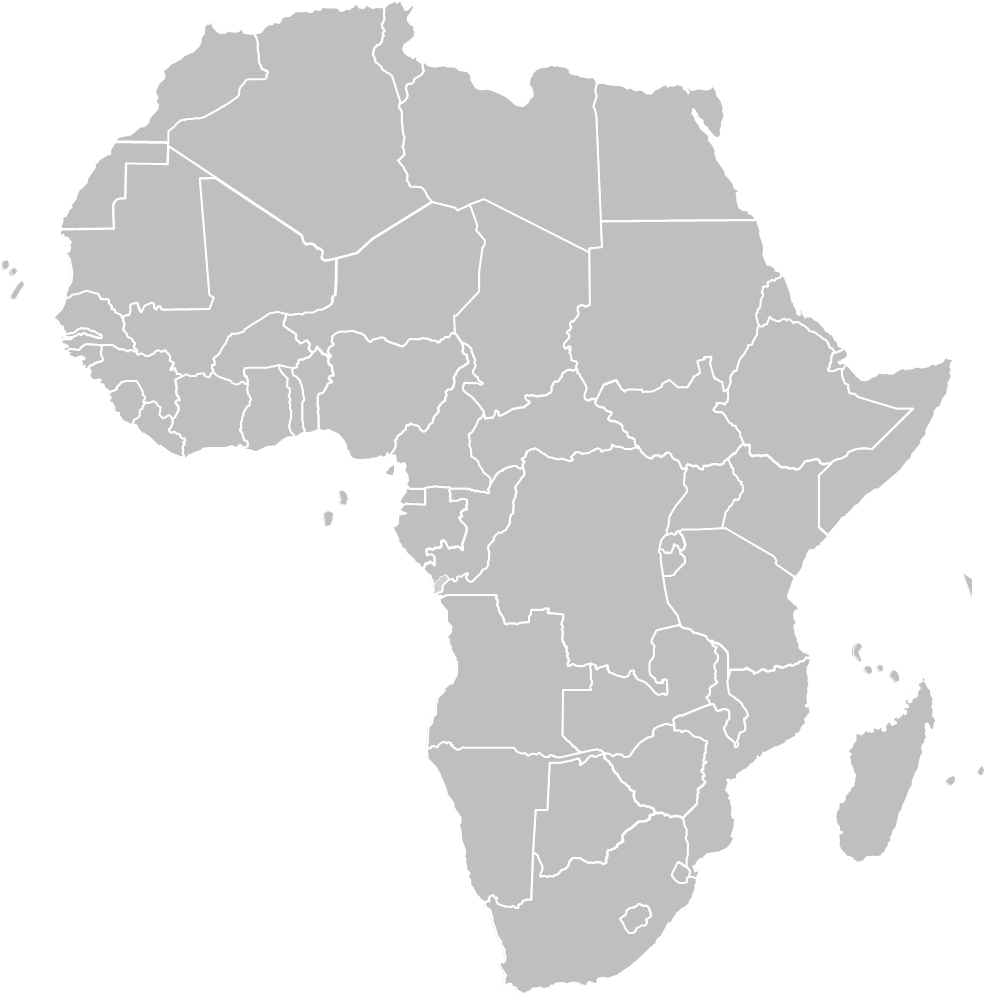 DM[X]
DM[X]
[NOM DE L’INTERVENANT]
[TITRE]RC [X]: [NOM]
[Speaker Notes: Instructions pour animer une ligne :
Insérez Formes>Courbe
	Cliquez sur le début de la ligne et sur tous points le long de la ligne où vous aimeriez qu’elle se courbe.
	Cliquez sur le point situé au bout de la ligne puis tapez sur la touche « Echap » de. votre clavier
Ouvrez le menu Format de la forme et sélectionnez les options suivantes :
	Trait plein
	Couleur : Personnalisé (175R 30V 45B)
	Largeur : 2.75pt
	Type de tiret : Tiret long
	Options de forme : Ombre (décalage : bas)
Allez sur l'onglet Animations, sélectionnez l'animation « Balayer »
Ouvrez la fenêtre Animations et entrez les options suivantes pour l'animation : 
	Minutage :
	Début : Avec la précédente
	Délai : 0 seconde
	Durée : 3 secondes (lent)
	Effet :
	Sens : Réglez les paramètres aux emplacements de début et de fin
Sélectionnez l’étiquette DM en fin de parcours de la ligne (la forme de goutte d'eau jaune/texte)
Dans l'onglet Animations, sélectionnez « Fondu »
Saisissez les paramètres suivants dans la fenêtre Animations :
	Minutage :
	Début : Après la précédente
	Délai : 0 seconde
	Durée : 1 seconde (rapide)]
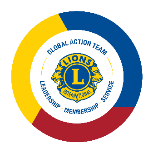 [TITRE]
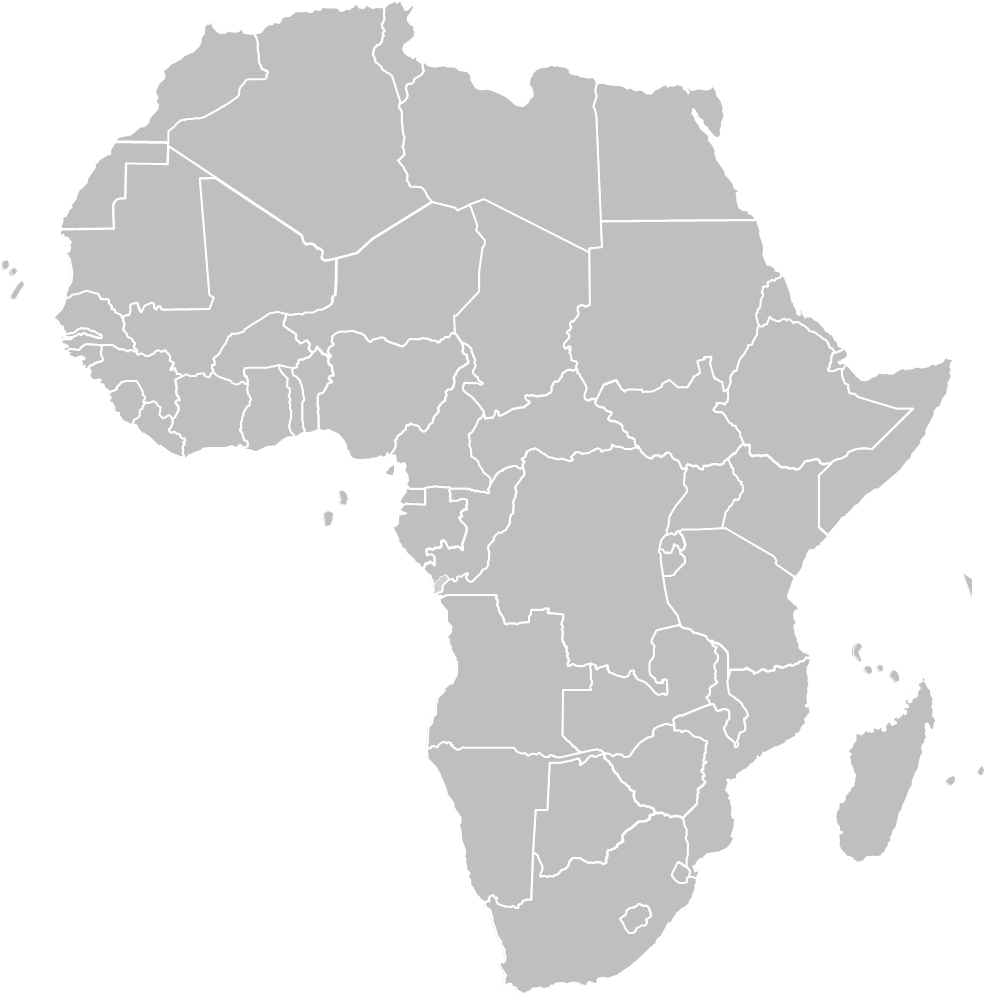 DM[X]
DM[X]
DM[X]
[NOM DE L’INTERVENANT]
[TITRE]RC [X]: [NOM]
[Speaker Notes: Instructions pour animer une ligne :
Insérer Formes>Courbe
	Cliquez sur le début de la ligne et sur tous points le long de la ligne où vous aimeriez qu’elle se courbe.
	Cliquez sur le point situé au bout de la ligne puis tapez sur la touche « Echap » de. votre clavier
Ouvrez le menu Format de la forme et sélectionnez les options suivantes :
	Trait plein
	Couleur : Personnalisé (175R 30V 45B)
	Largeur : 2.75pt
	Type de tiret : Tiret long
	Options de forme : Ombre (décalage : bas)
Cliquez sur l'onglet Animations, sélectionnez l'animation « Balayer »
Ouvrez la fenêtre Animations et saisissez les paramètres suivants pour l'animation :
	Minutage :
	Début : Avec la précédente
	Délai : 0 seconde
	Durée : 3 secondes (lent)
	Effet :
	Sens : Réglez les paramètres aux emplacements de début et de fin
Sélectionnez l’étiquette DM en fin de parcours de la ligne (la forme de goutte d'eau jaune/texte)
Dans l'onglet Animations, sélectionnez « Fondu »
Saisissez les paramètres suivants dans la fenêtre Animations :
	Minutage :
	Début : Après la précédente
	Délai : 0 seconde
	Durée : 1 seconde (rapide)]